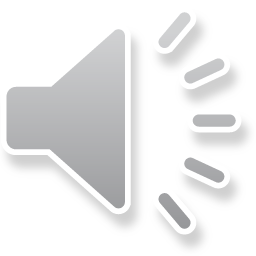 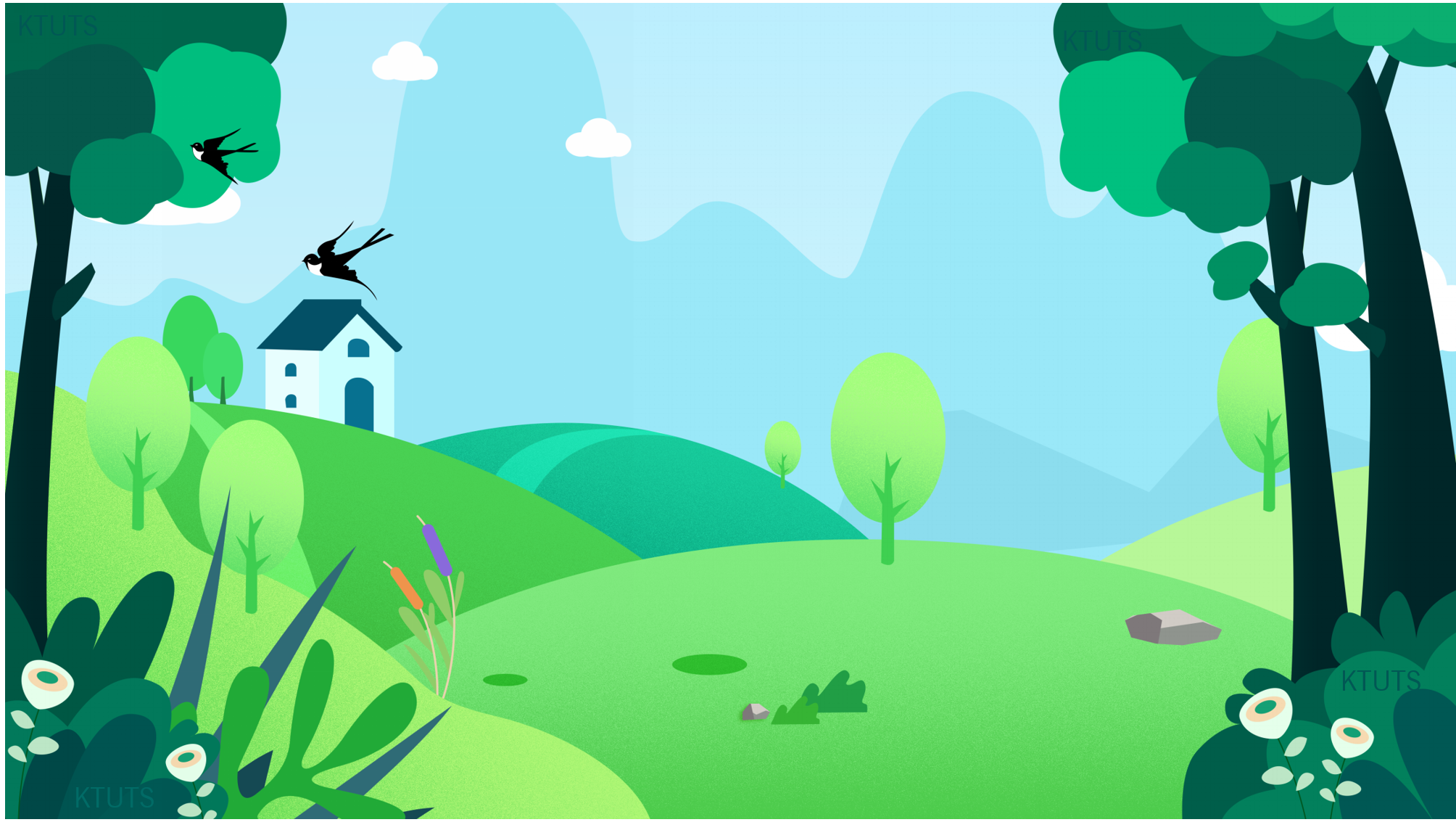 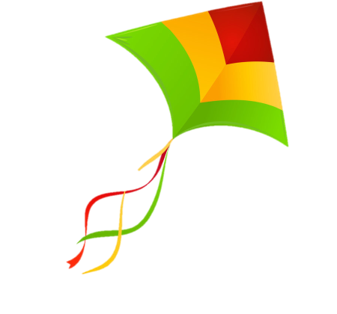 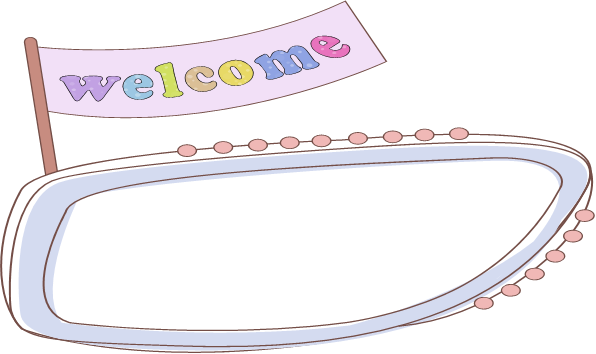 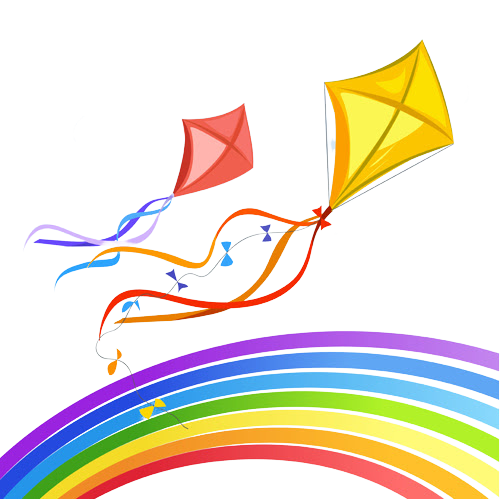 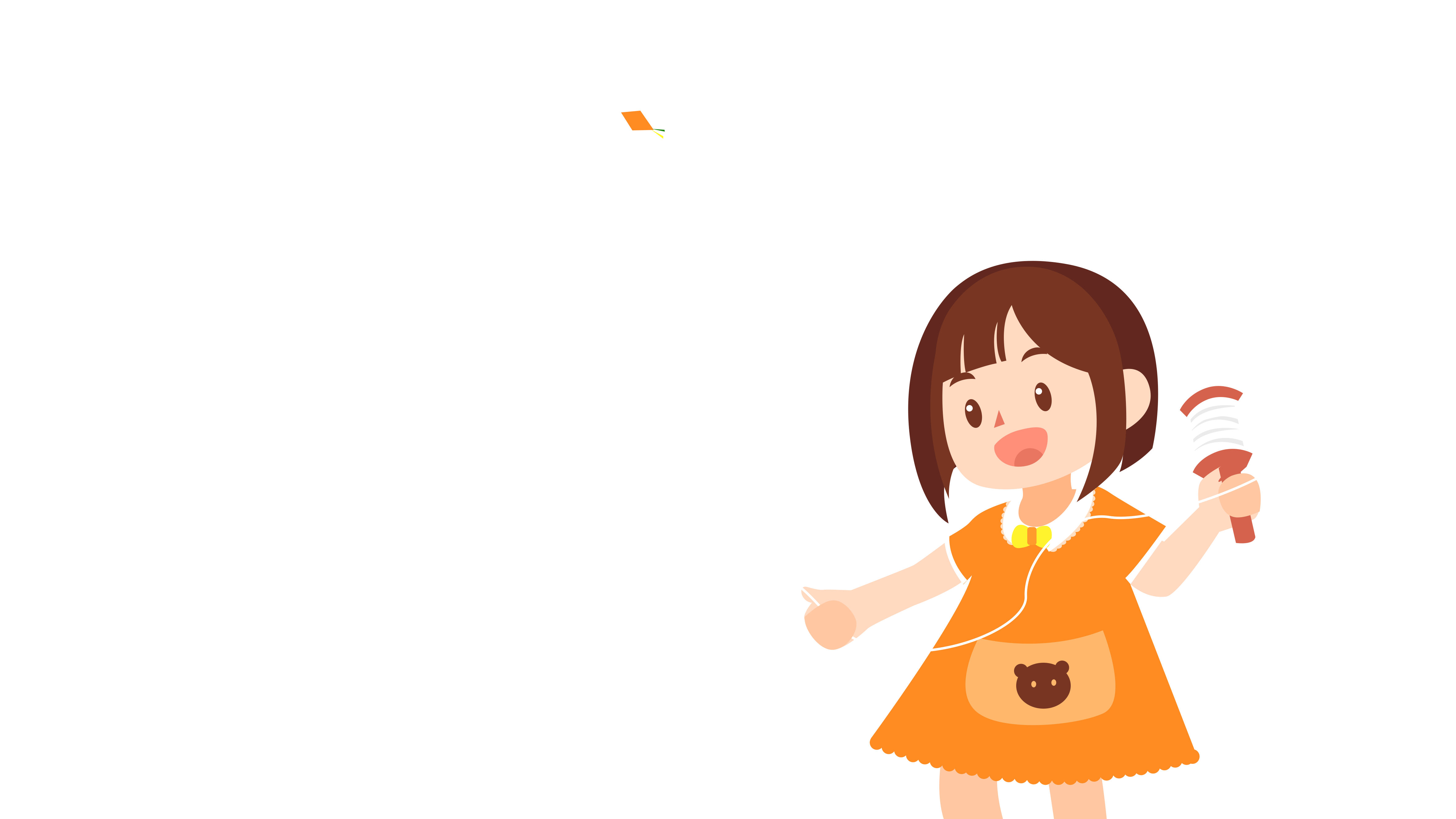 Môn Toán
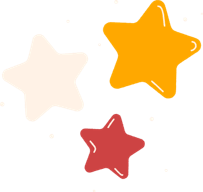 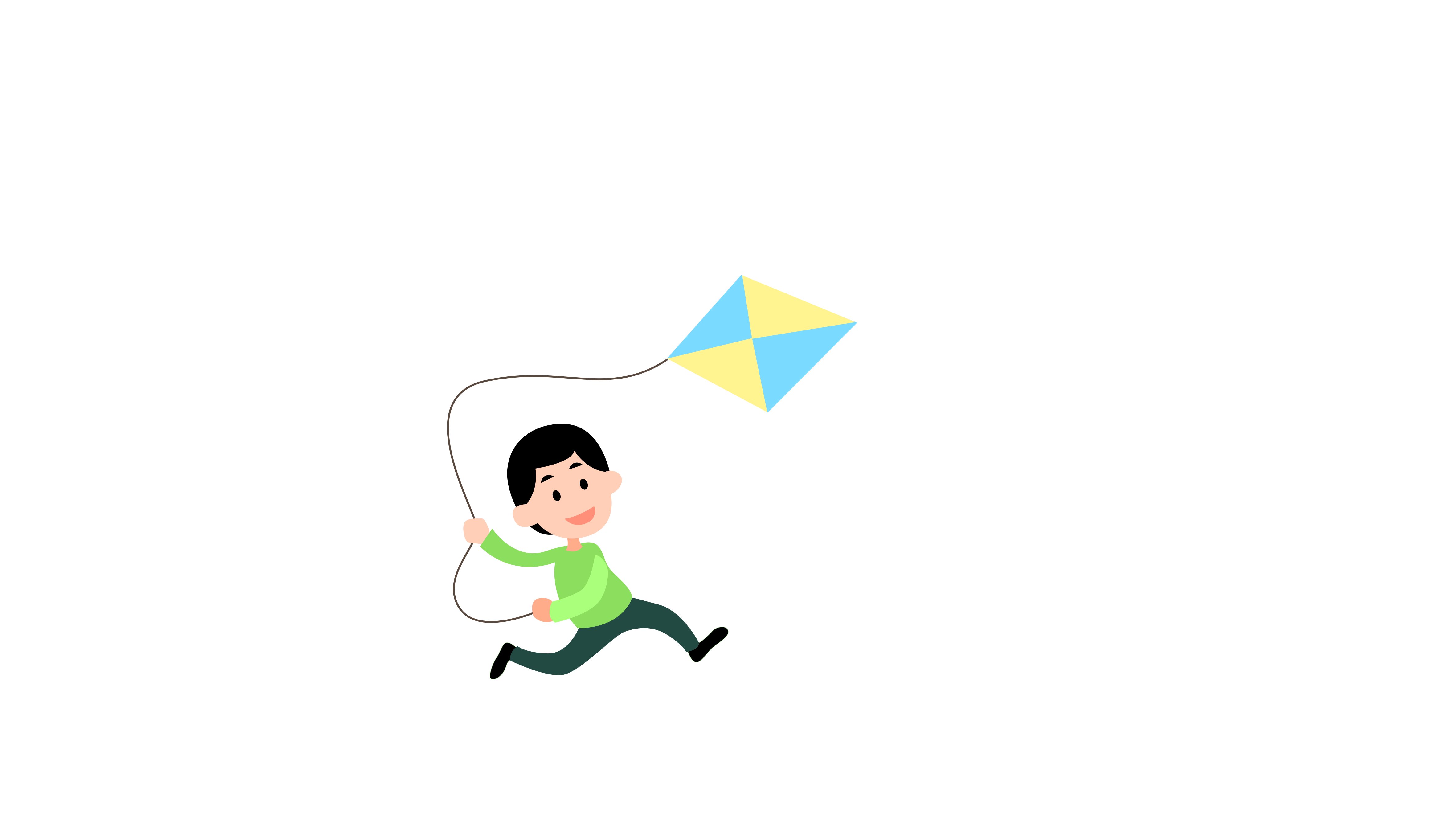 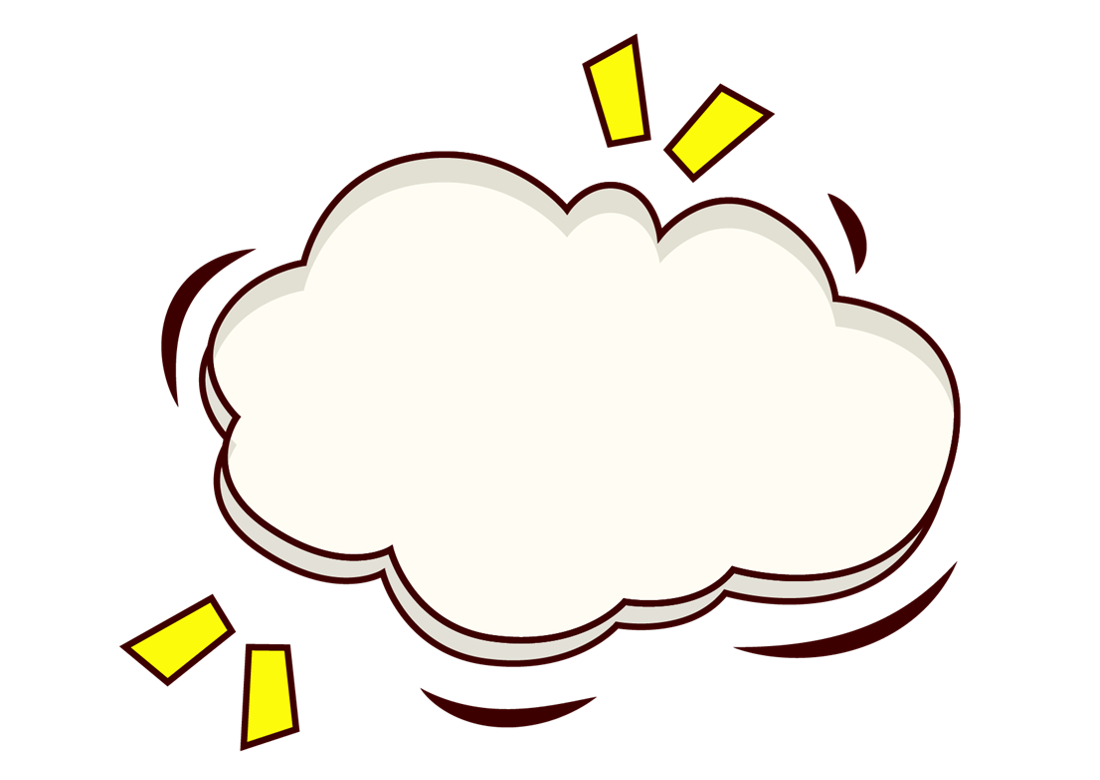 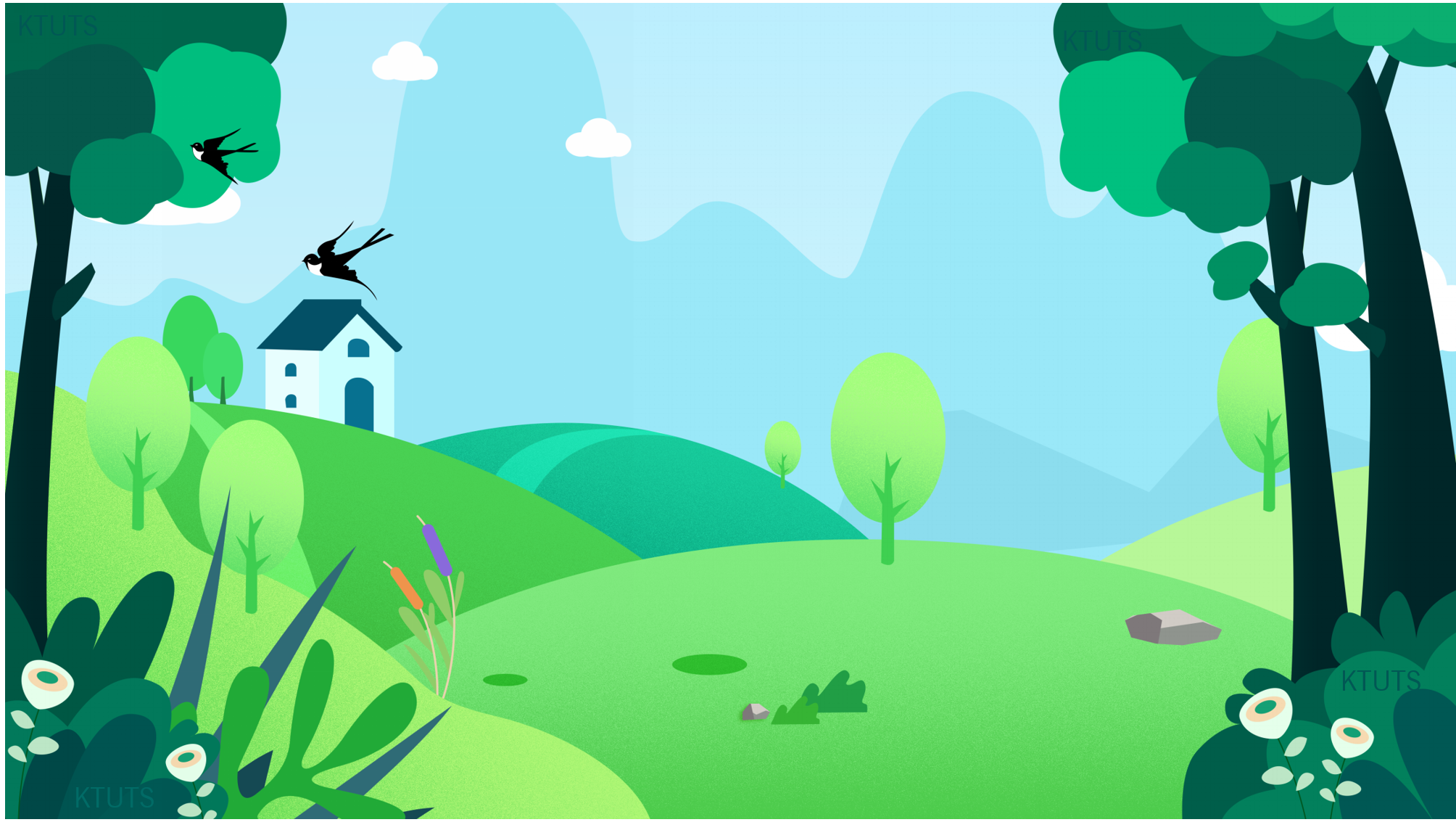 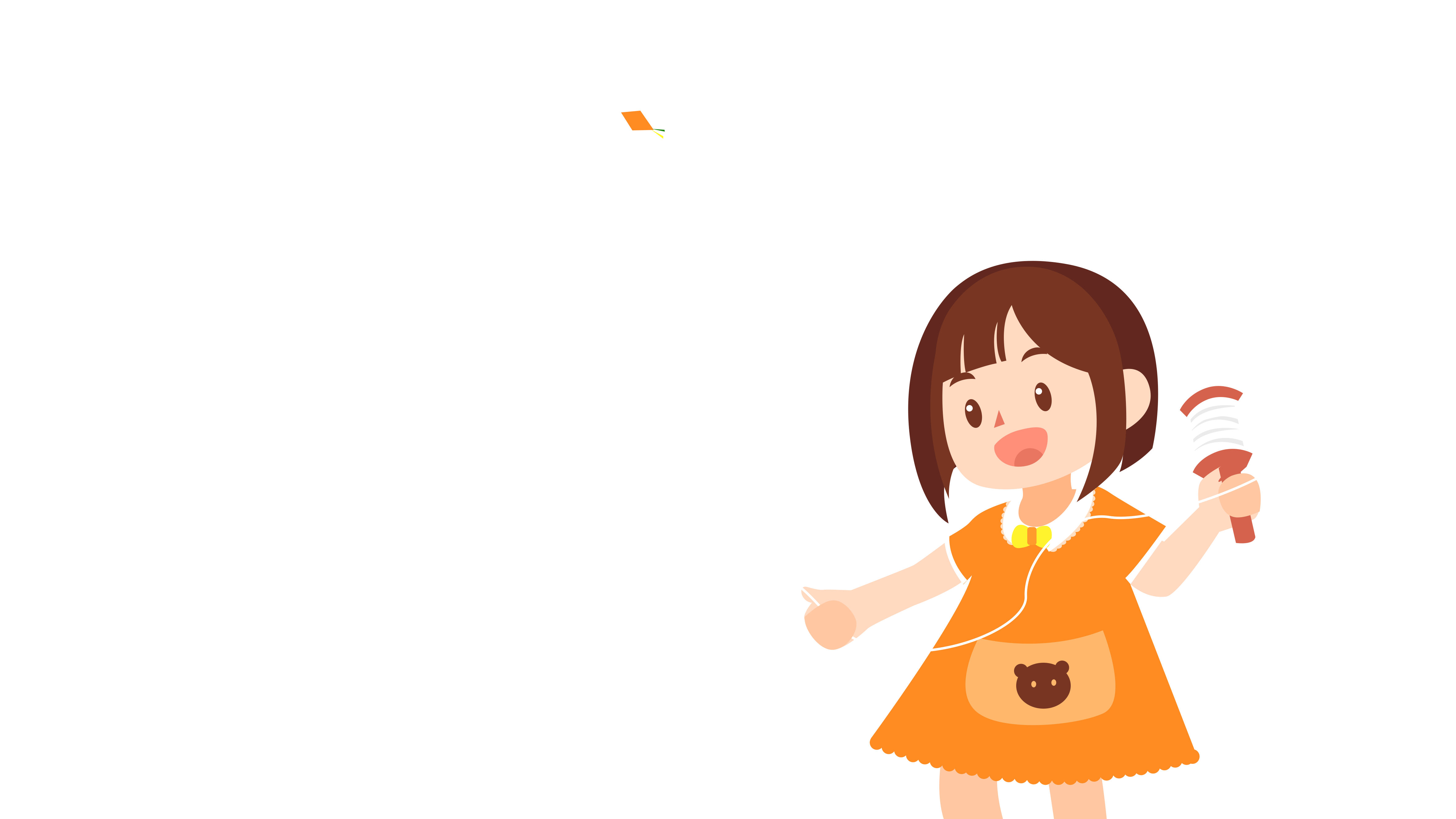 Khởi động
Khởi động
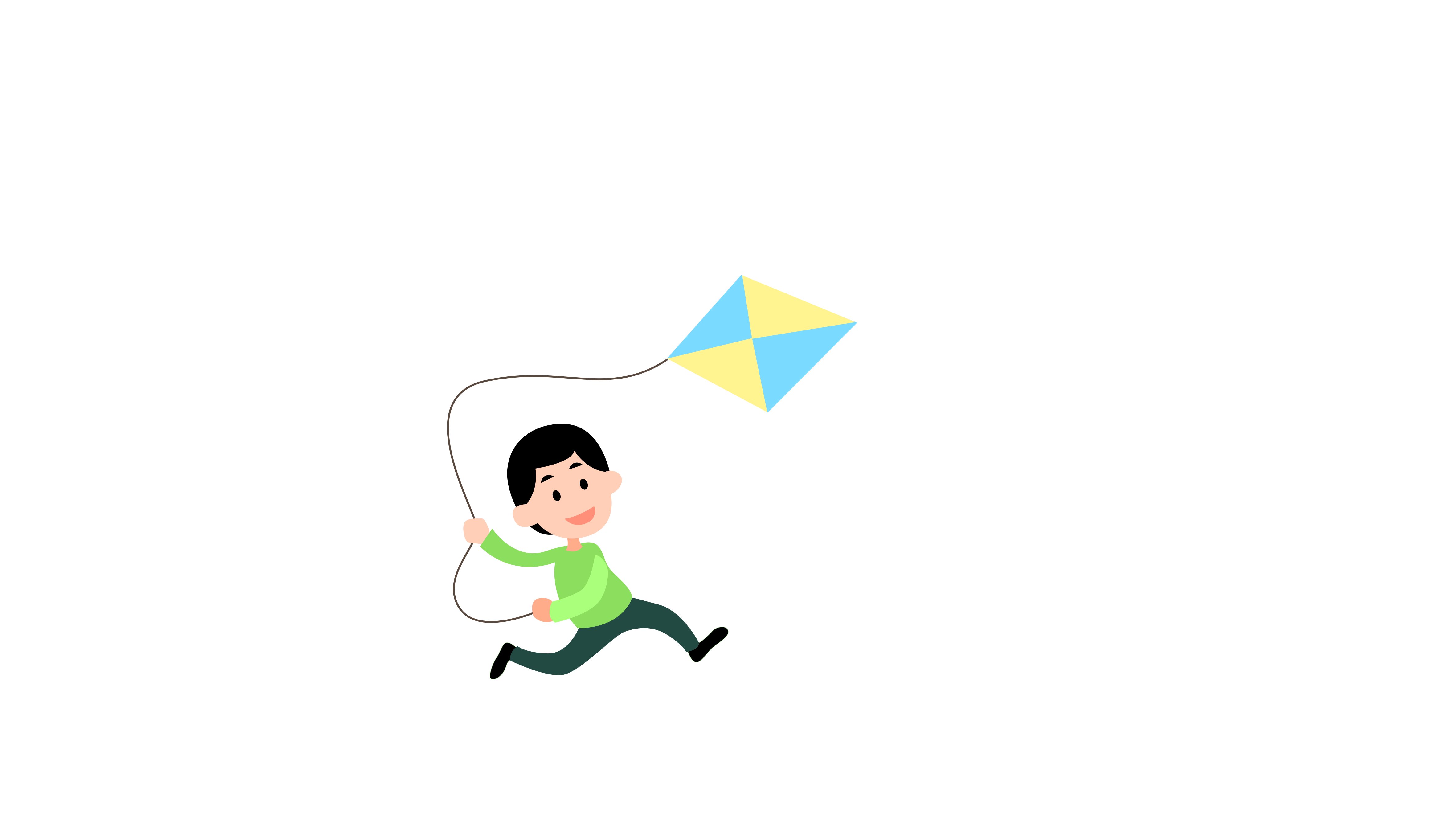 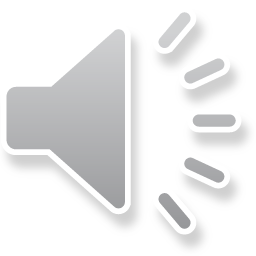 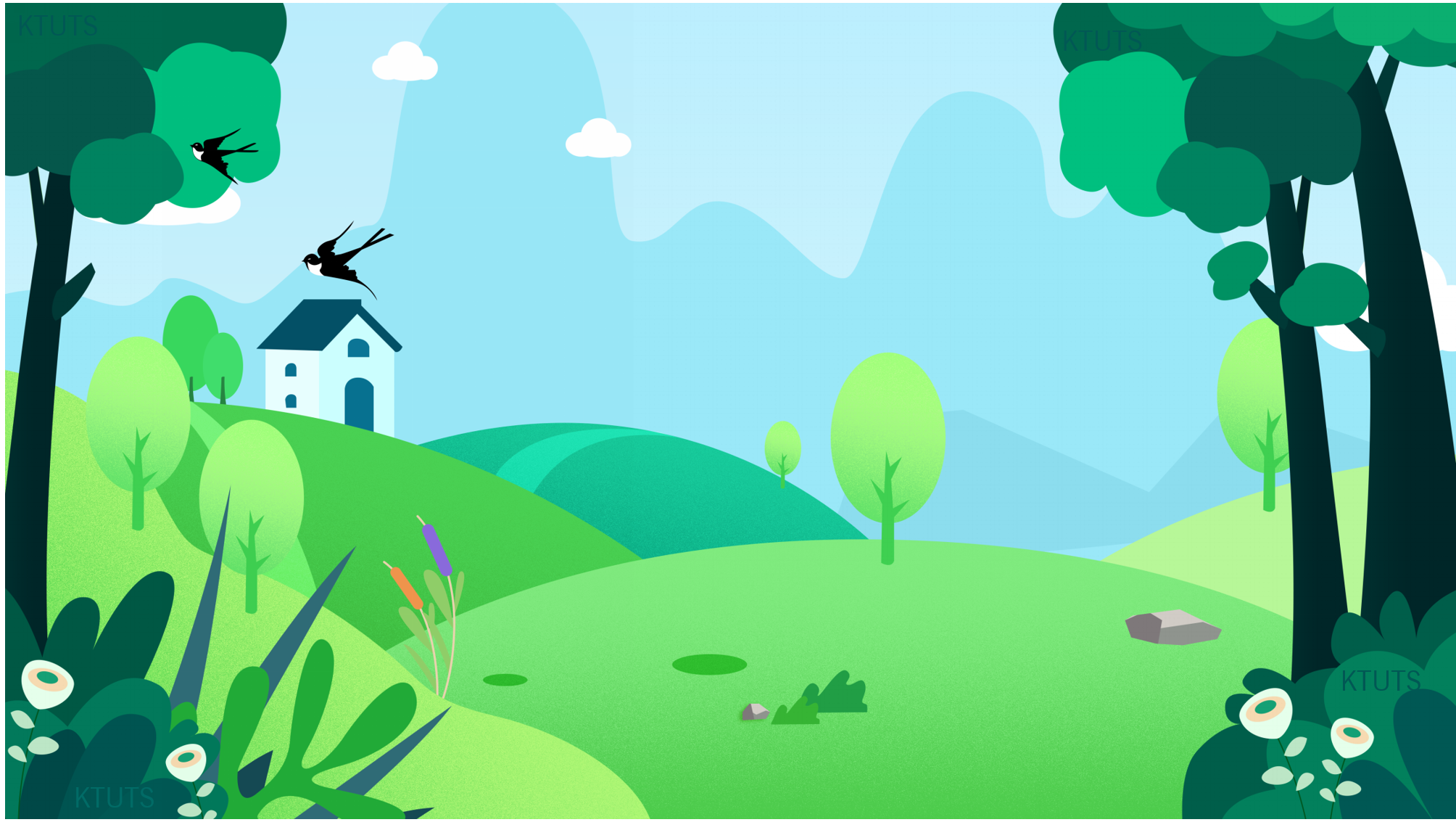 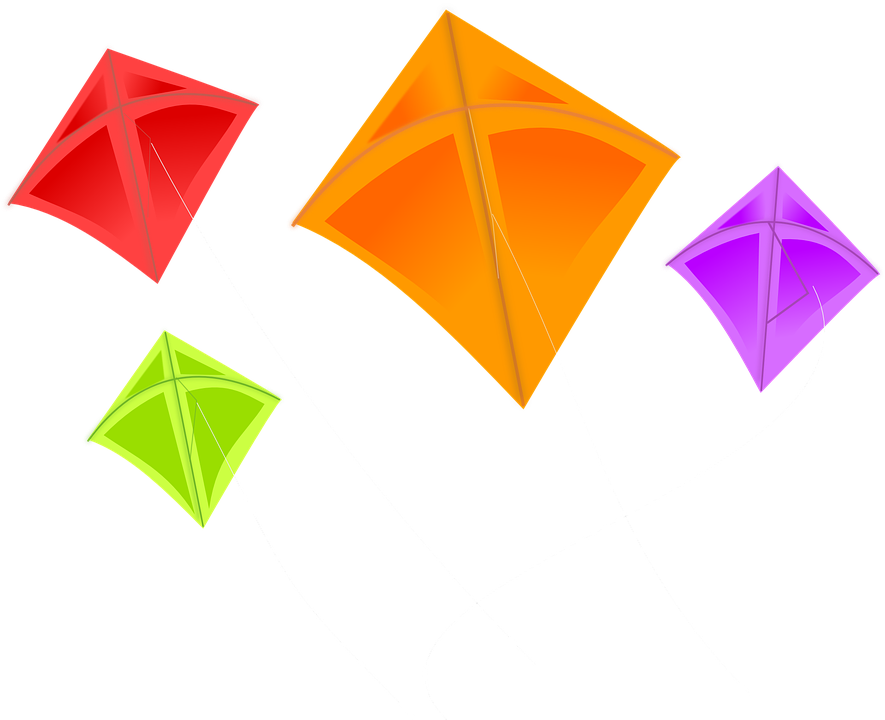 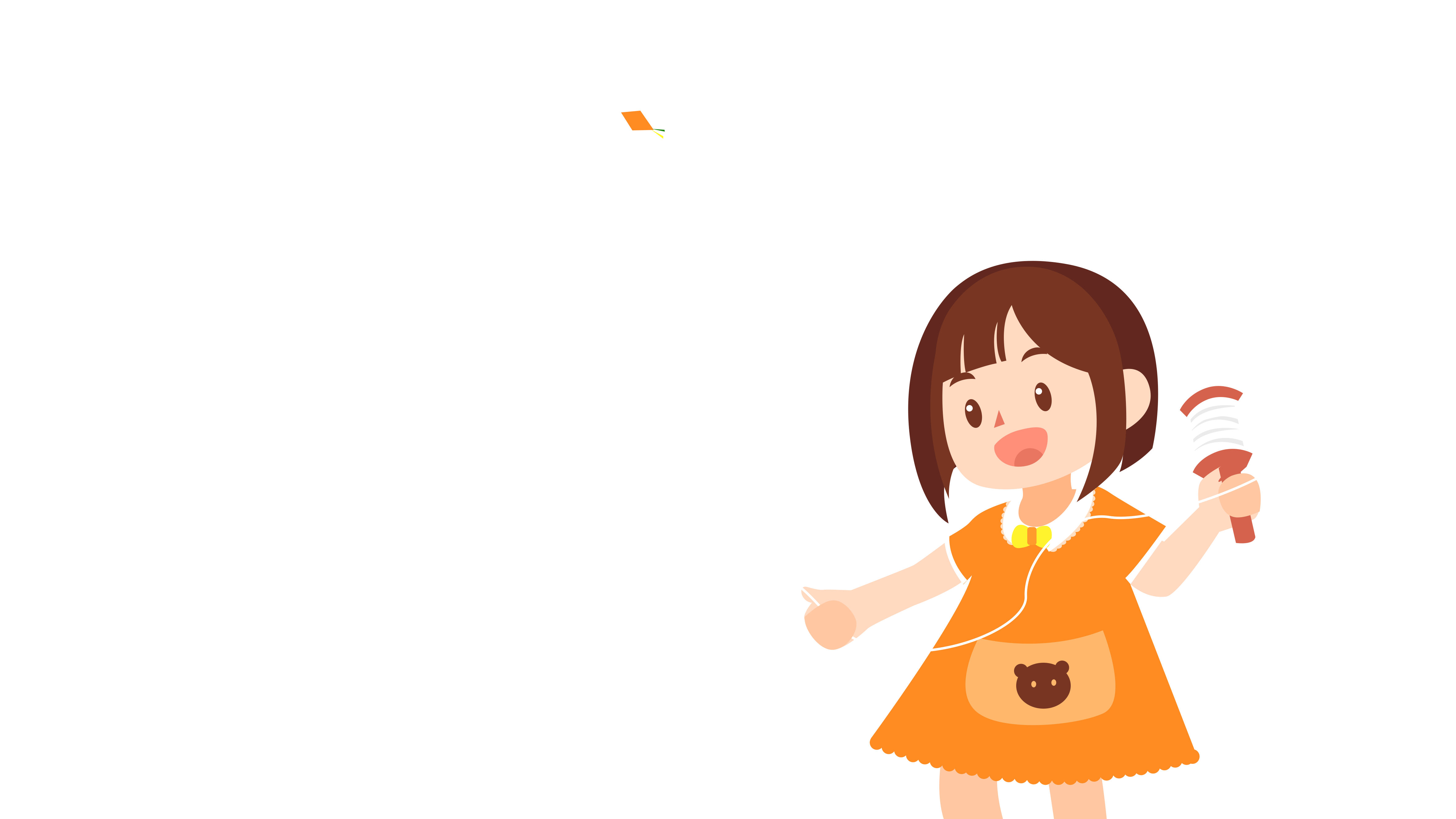 Cánh diều tuổi thơ
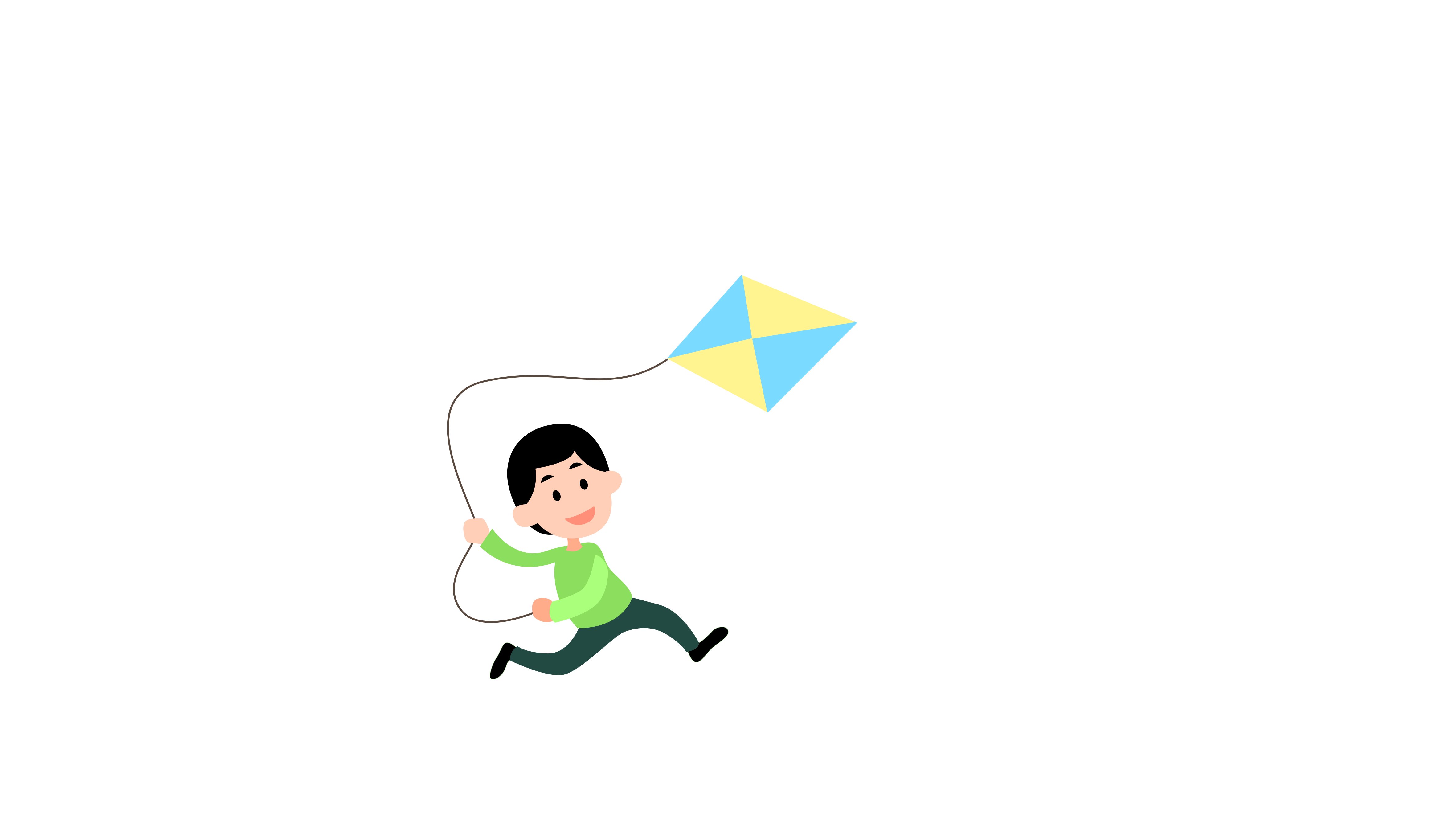 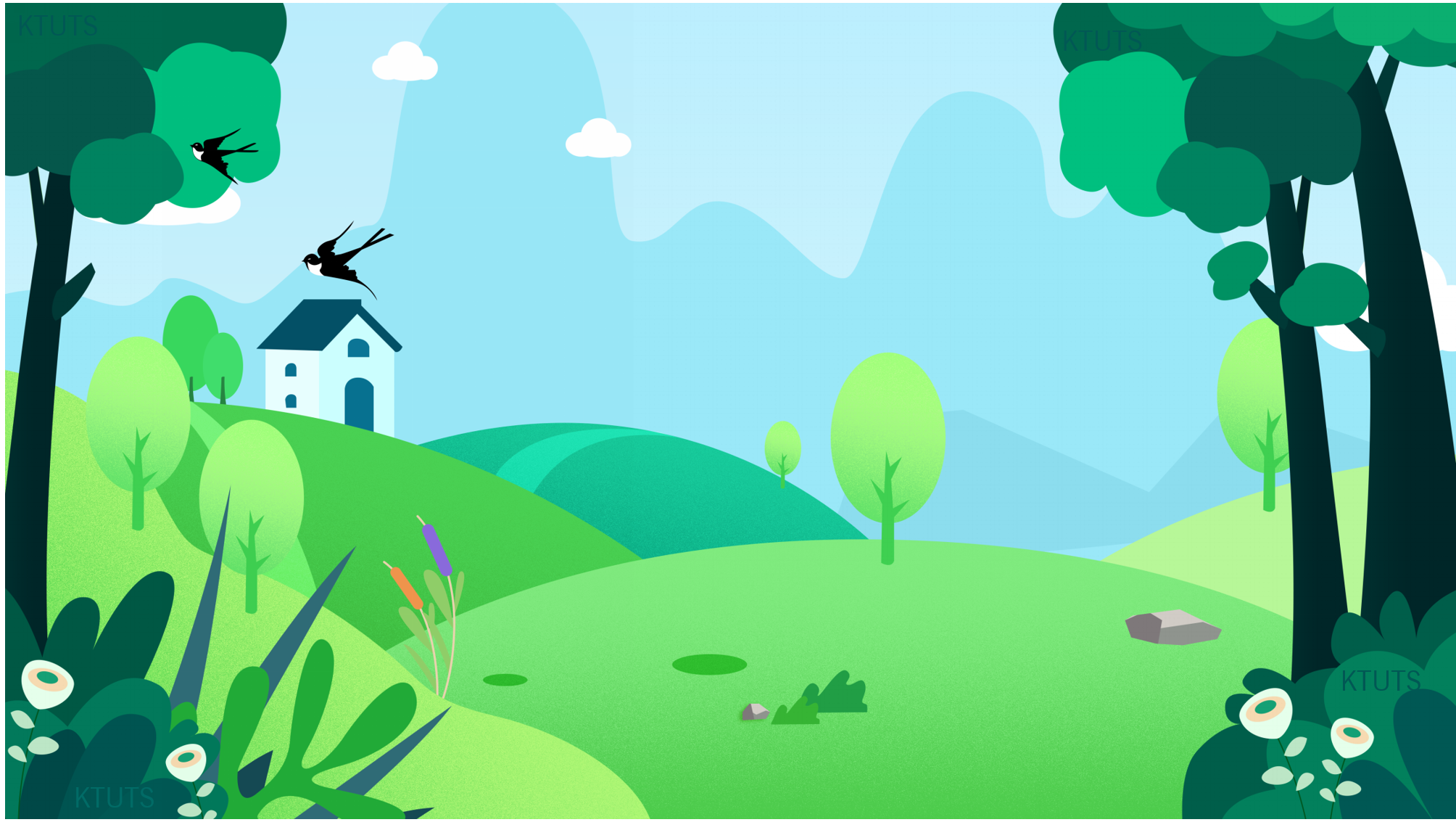 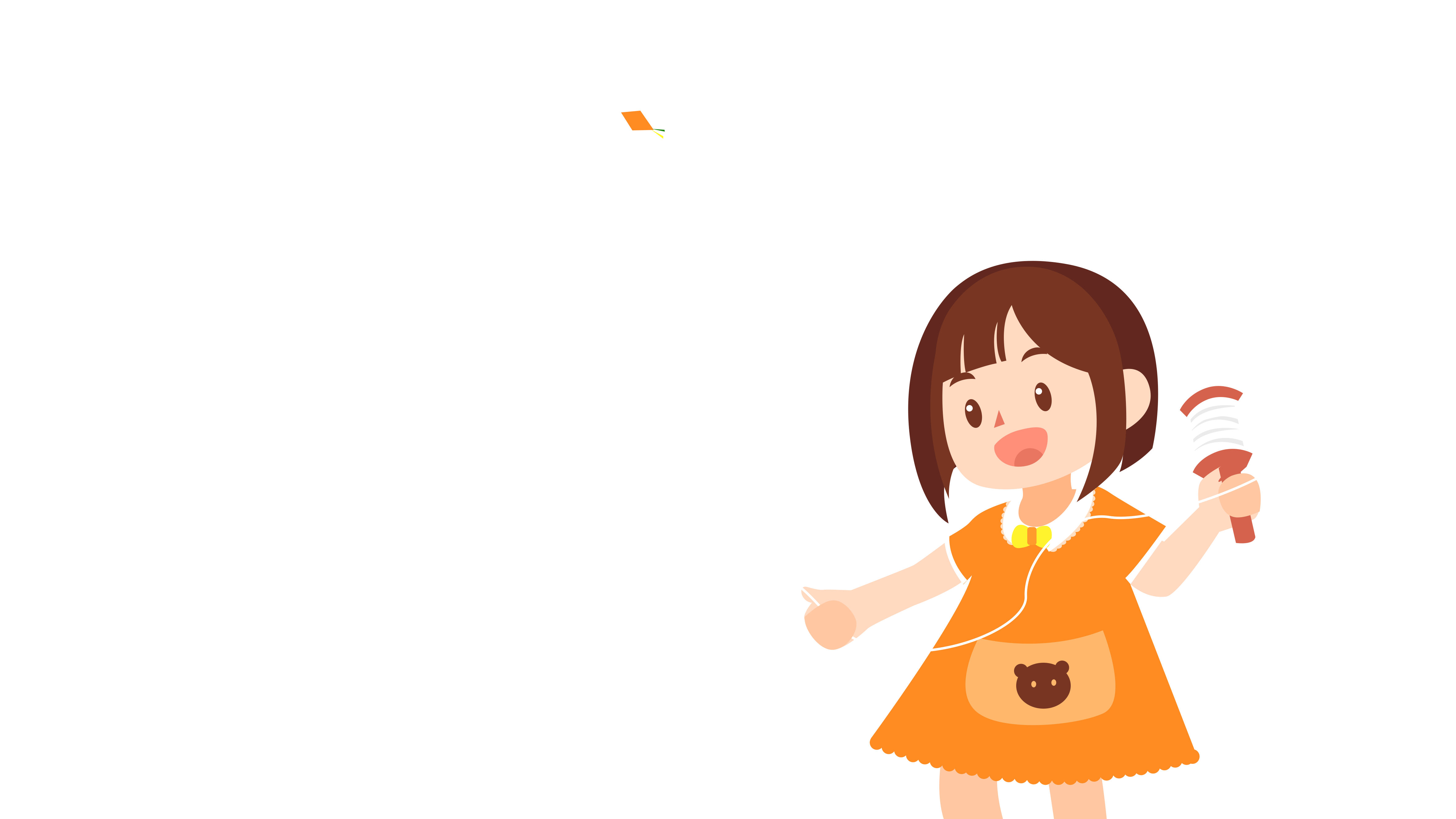 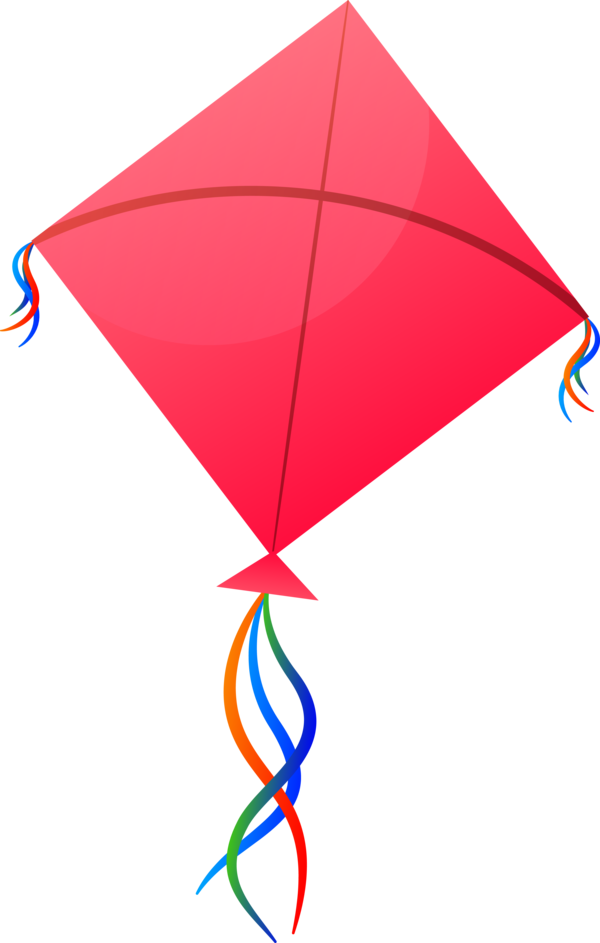 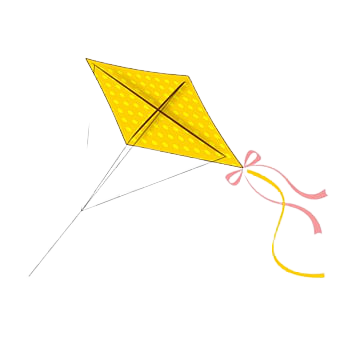 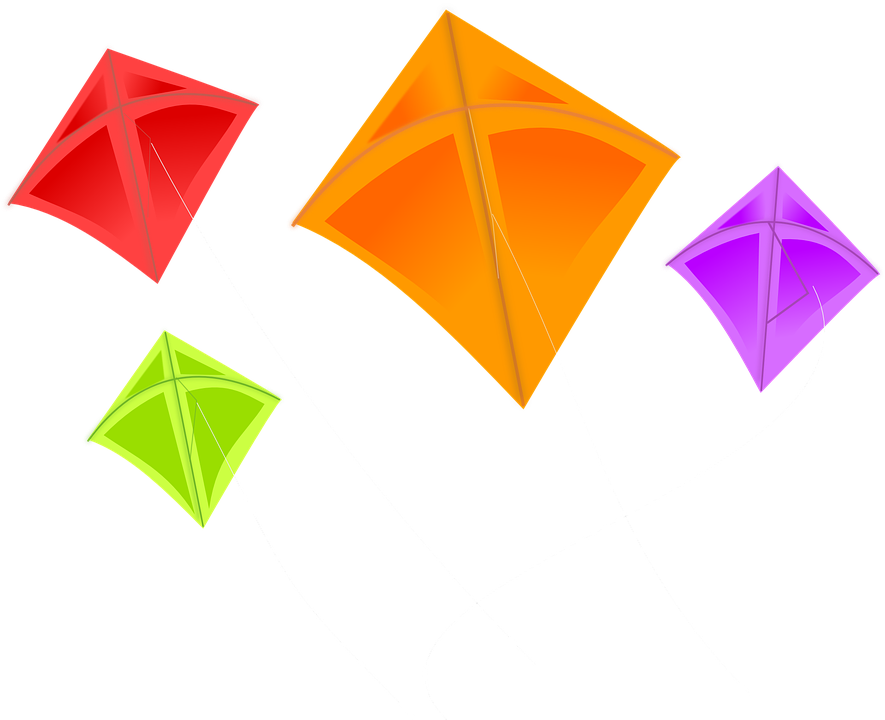 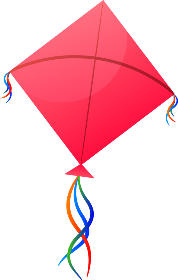 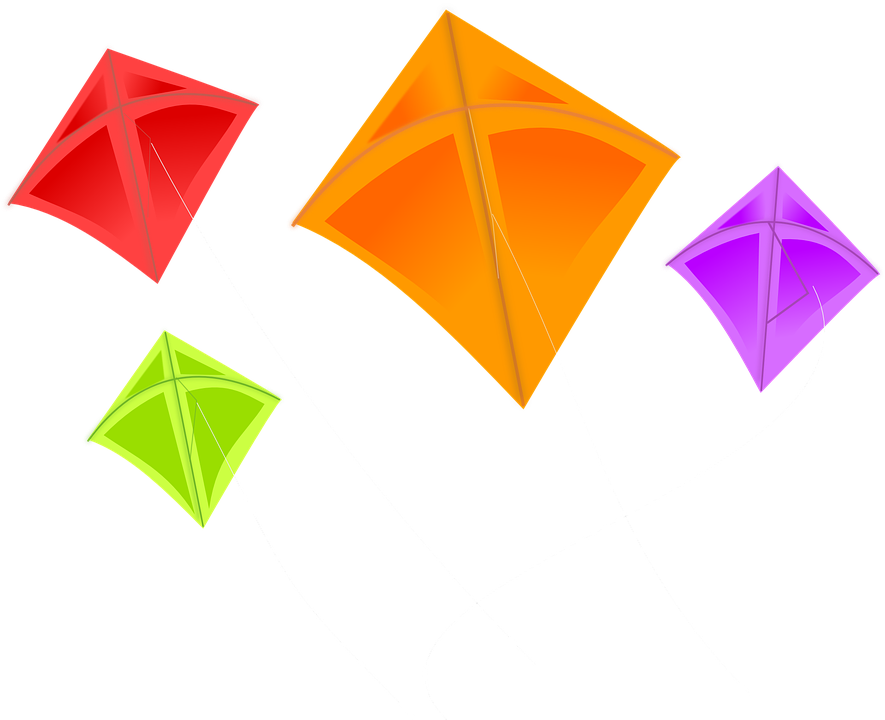 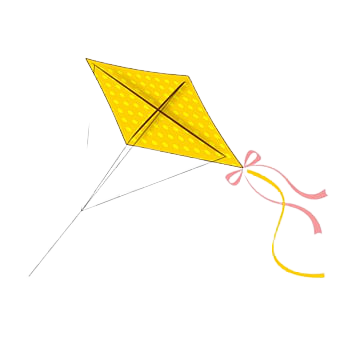 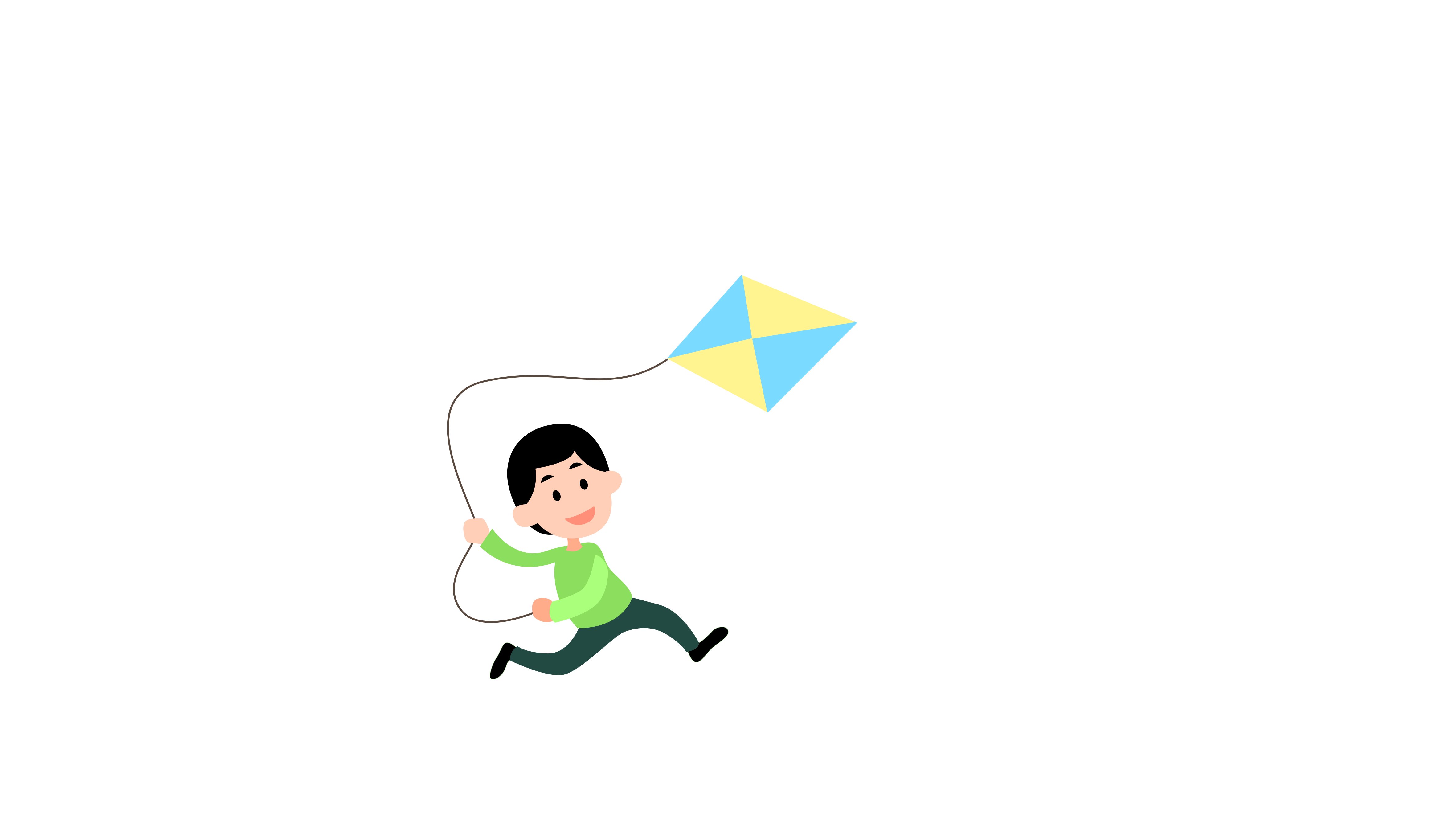 [Speaker Notes: Bấm vào con diều để đến slide câu hỏi]
Phép tính dưới đây tính đúng hay sai?
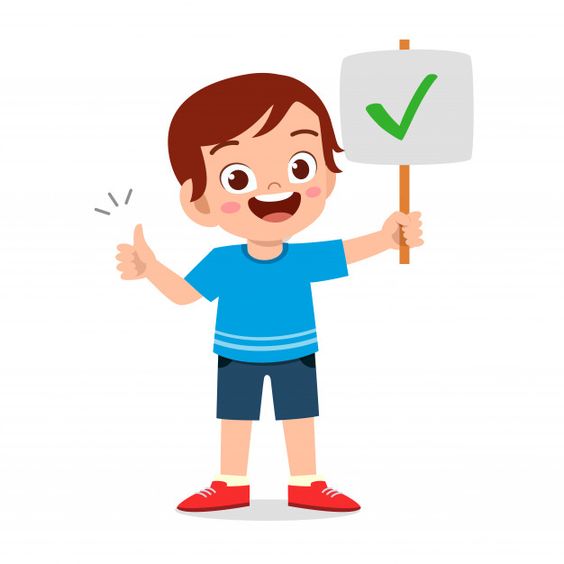 ×
45 
24
180
90
1080
[Speaker Notes: Bấm vào em bé để quay lại slide chọn diều]
Phép tính dưới đây tính đúng hay sai?
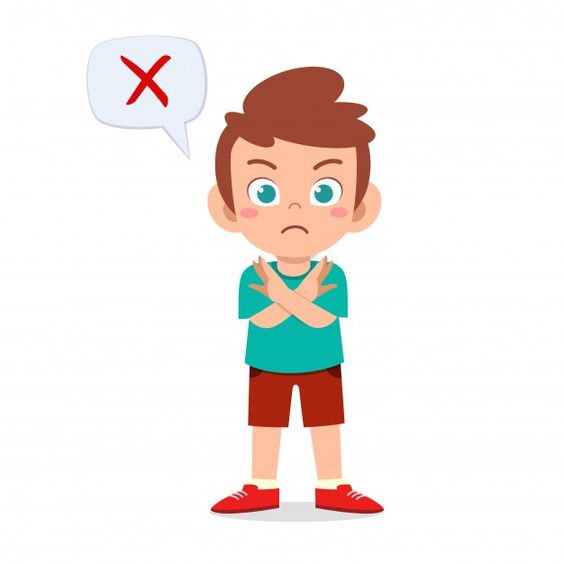 ×
72
 13
216
72
288
[Speaker Notes: Bấm vào em bé để quay lại slide chọn diều]
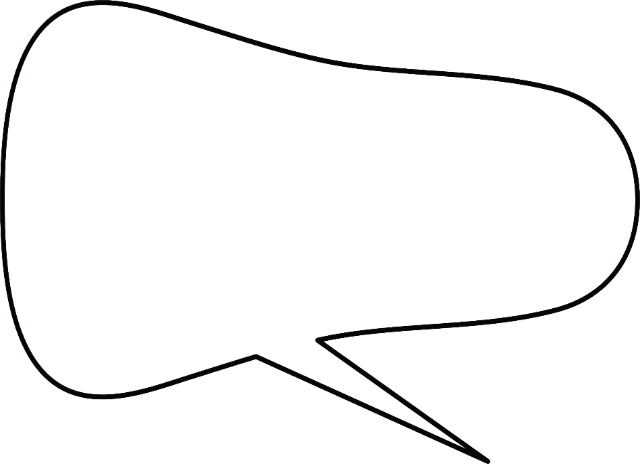 Tính
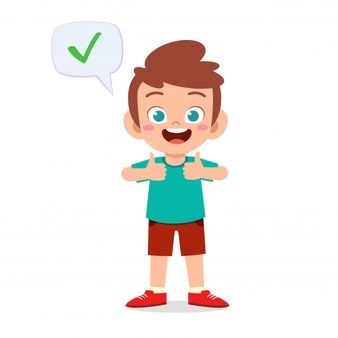 ×
24
 32
48
72
768
[Speaker Notes: Bấm vào em bé để quay lại slide chọn diều]
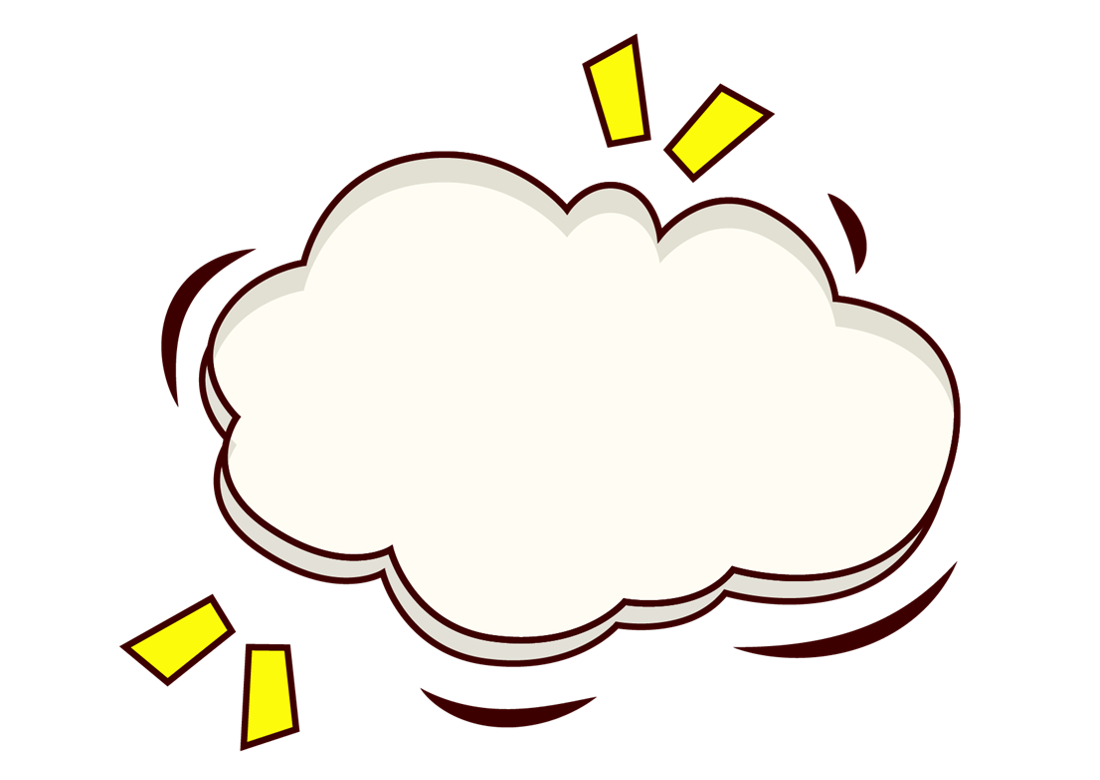 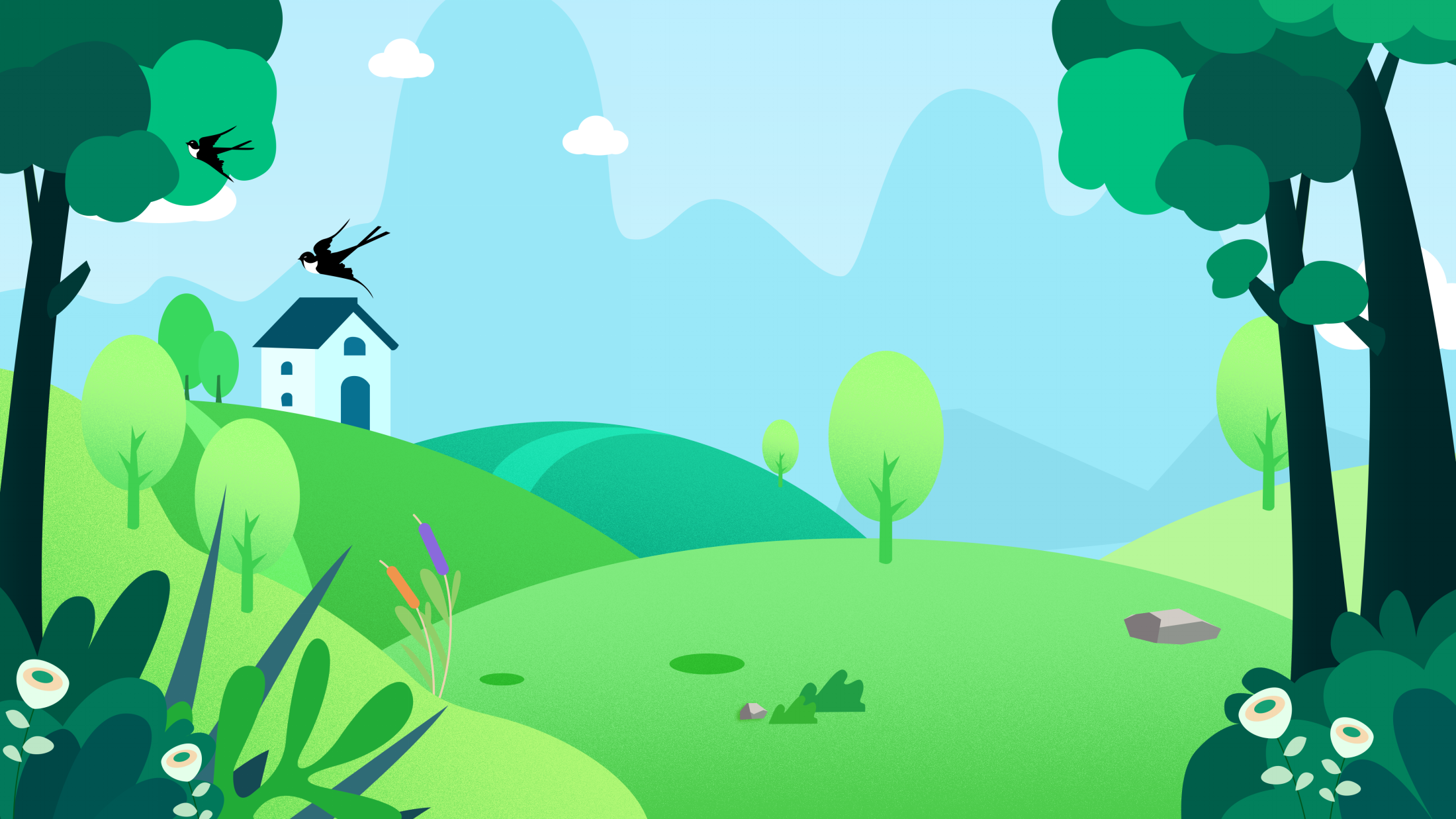 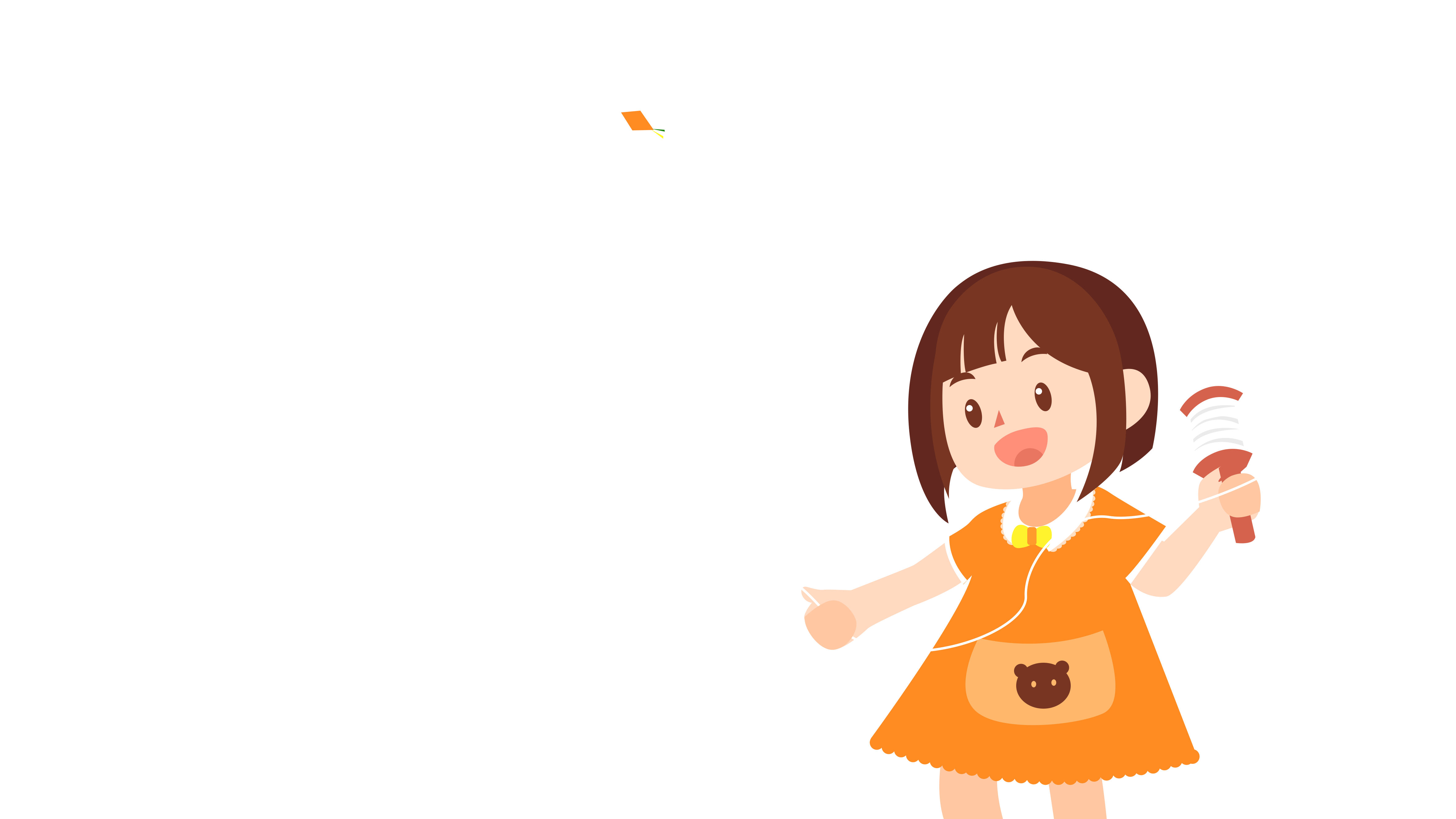 KHÁm phá
Khám phá
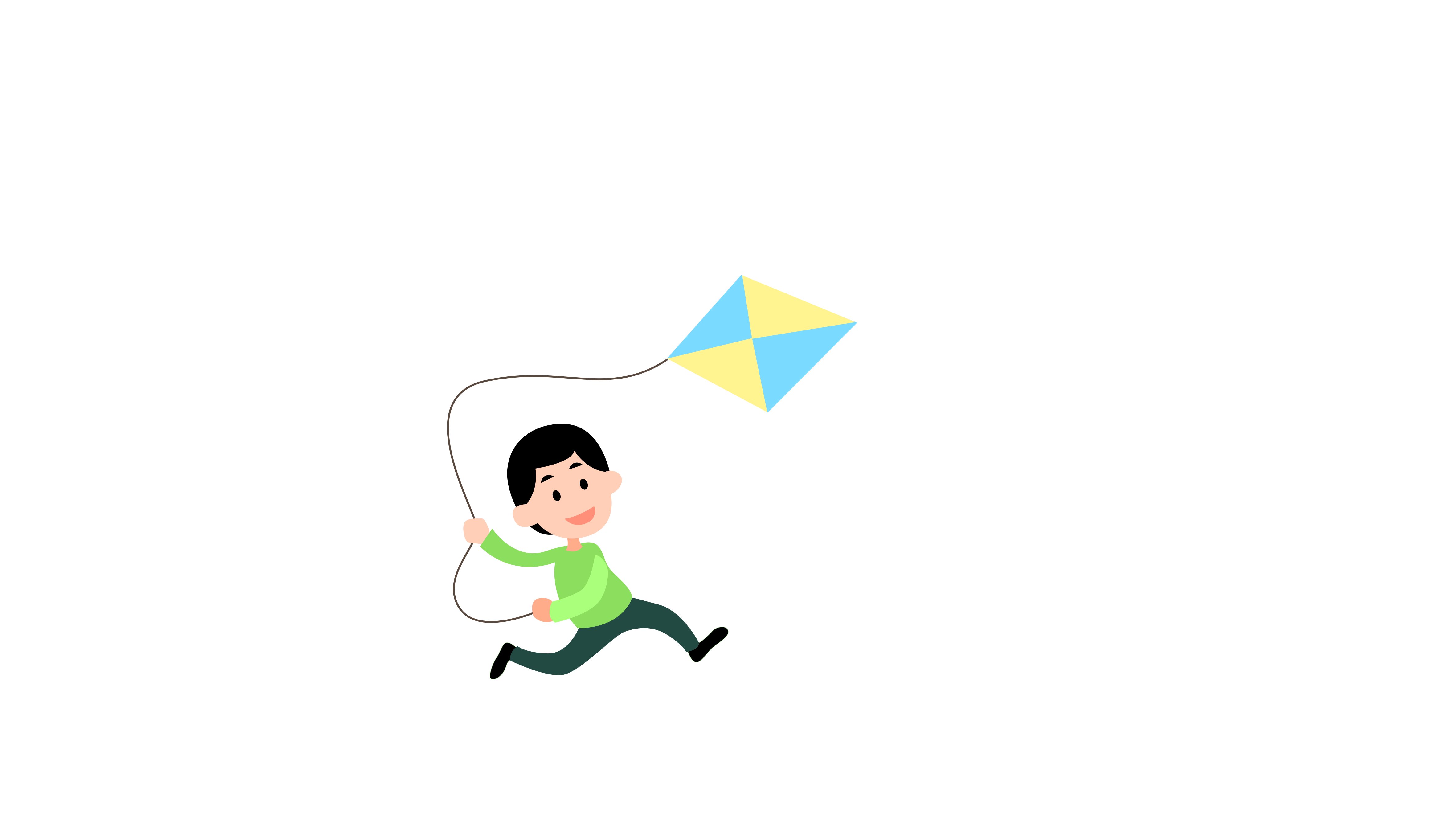 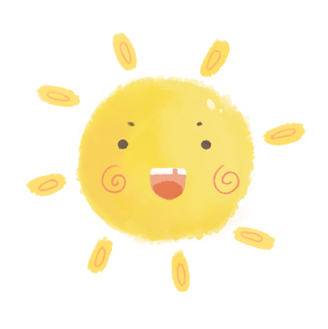 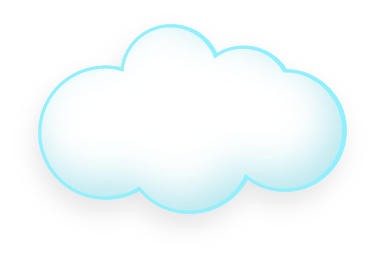 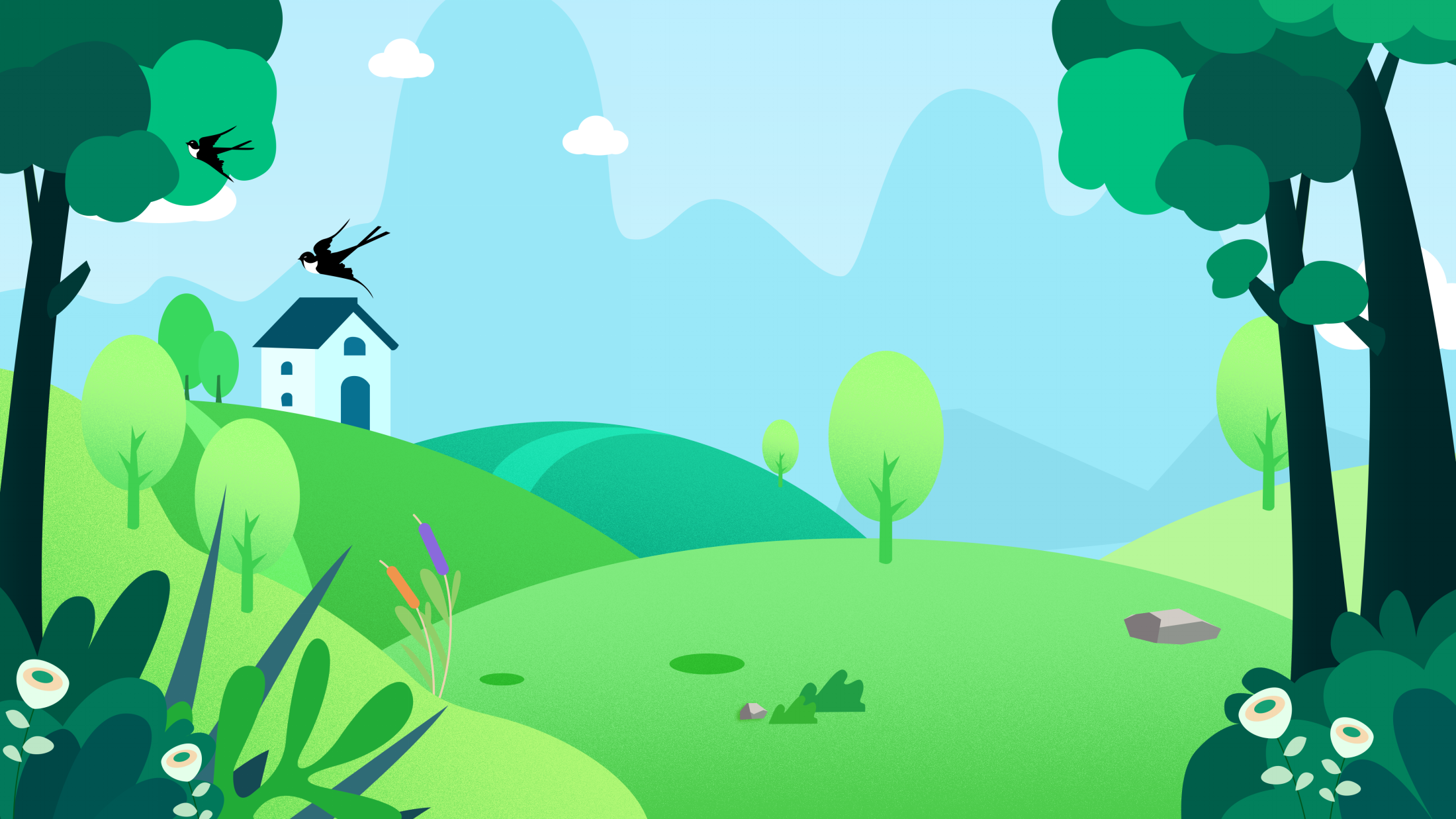 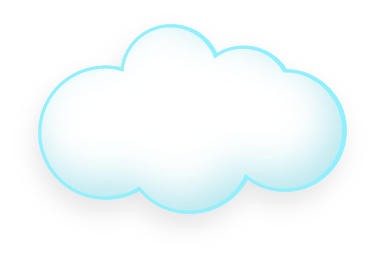 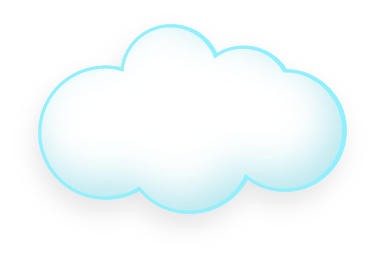 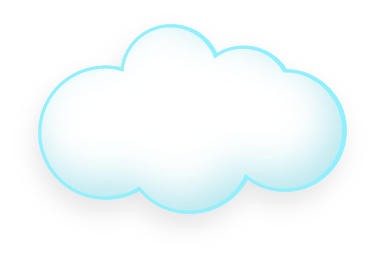 Toán
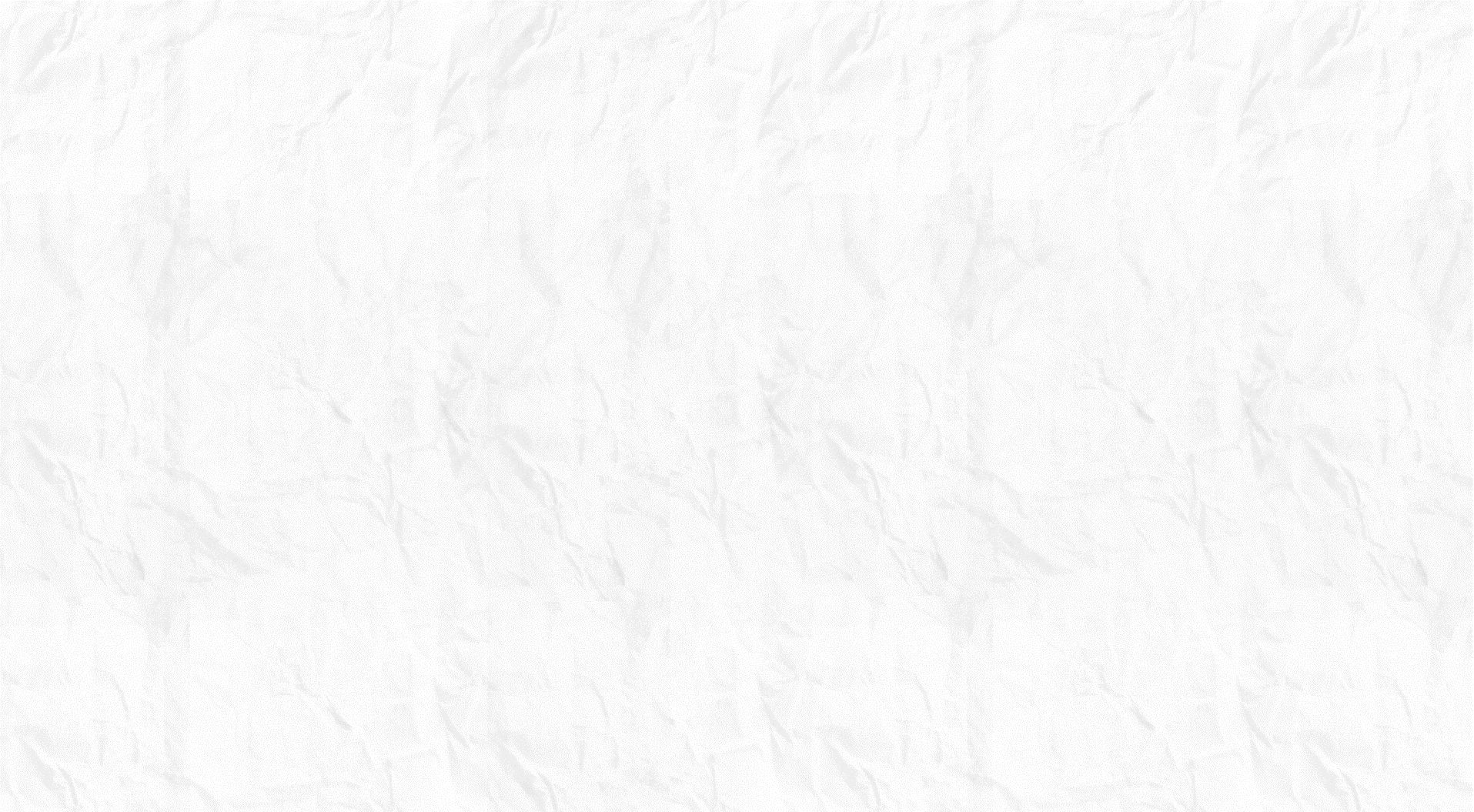 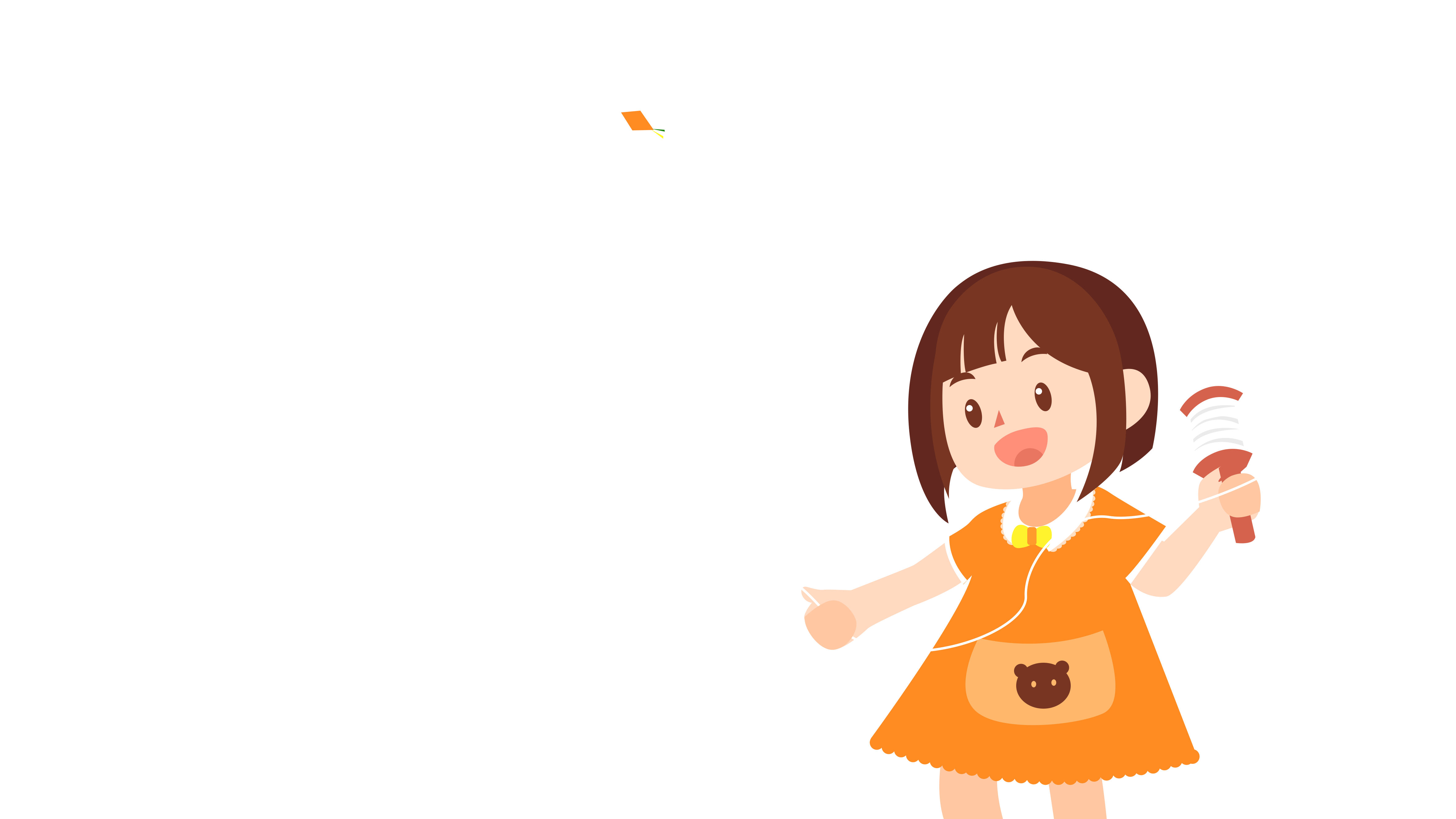 Nhân với số có ba chữ số
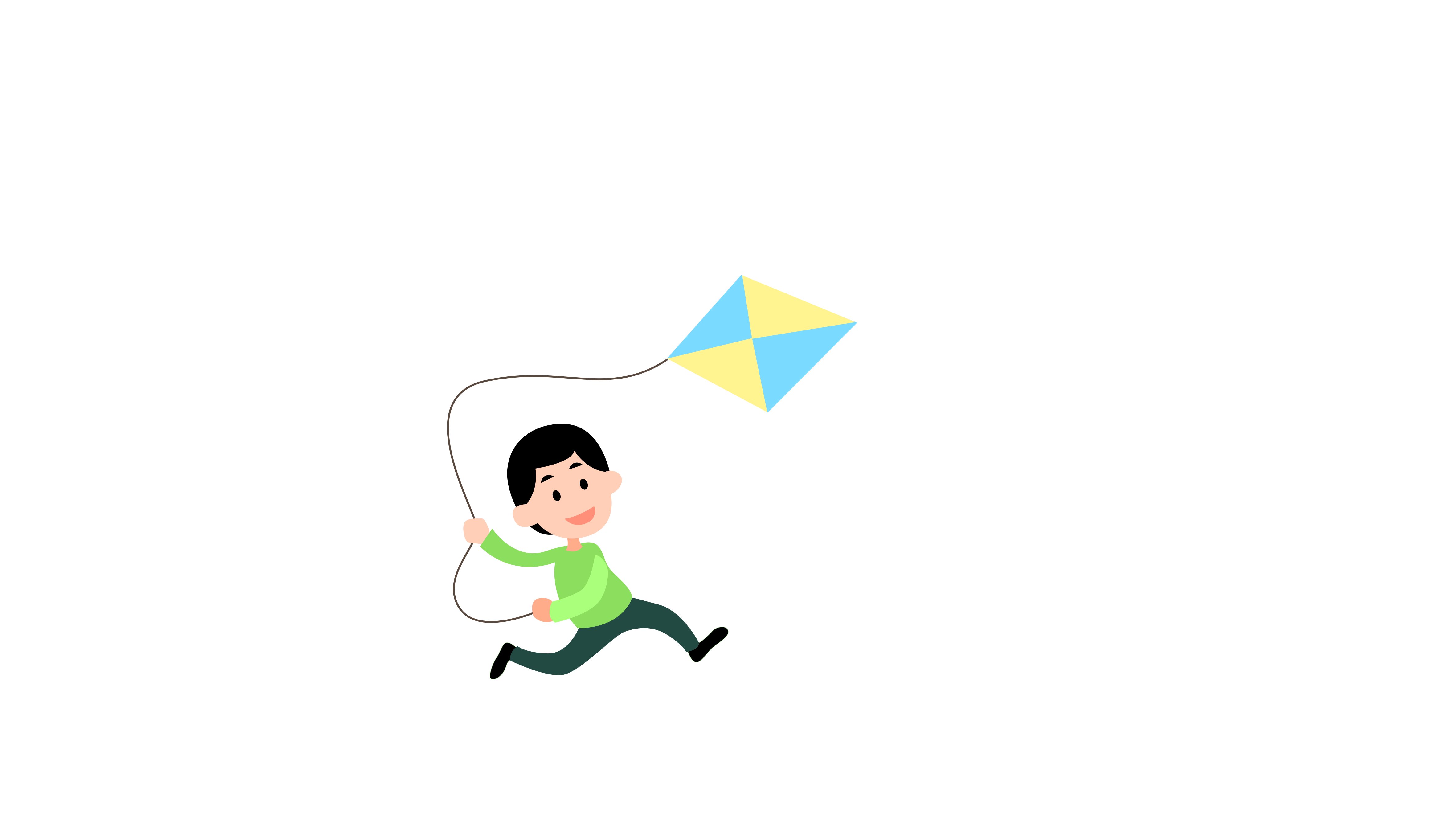 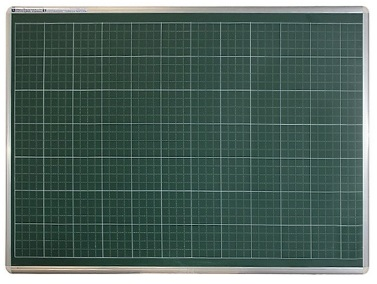 Thứ ba ngày 30 tháng 11 năm 2021
Toán
Nhân với số có ba chữ số  (trang 72)
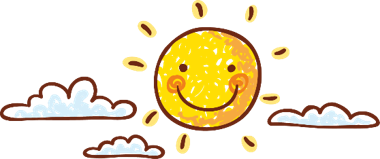 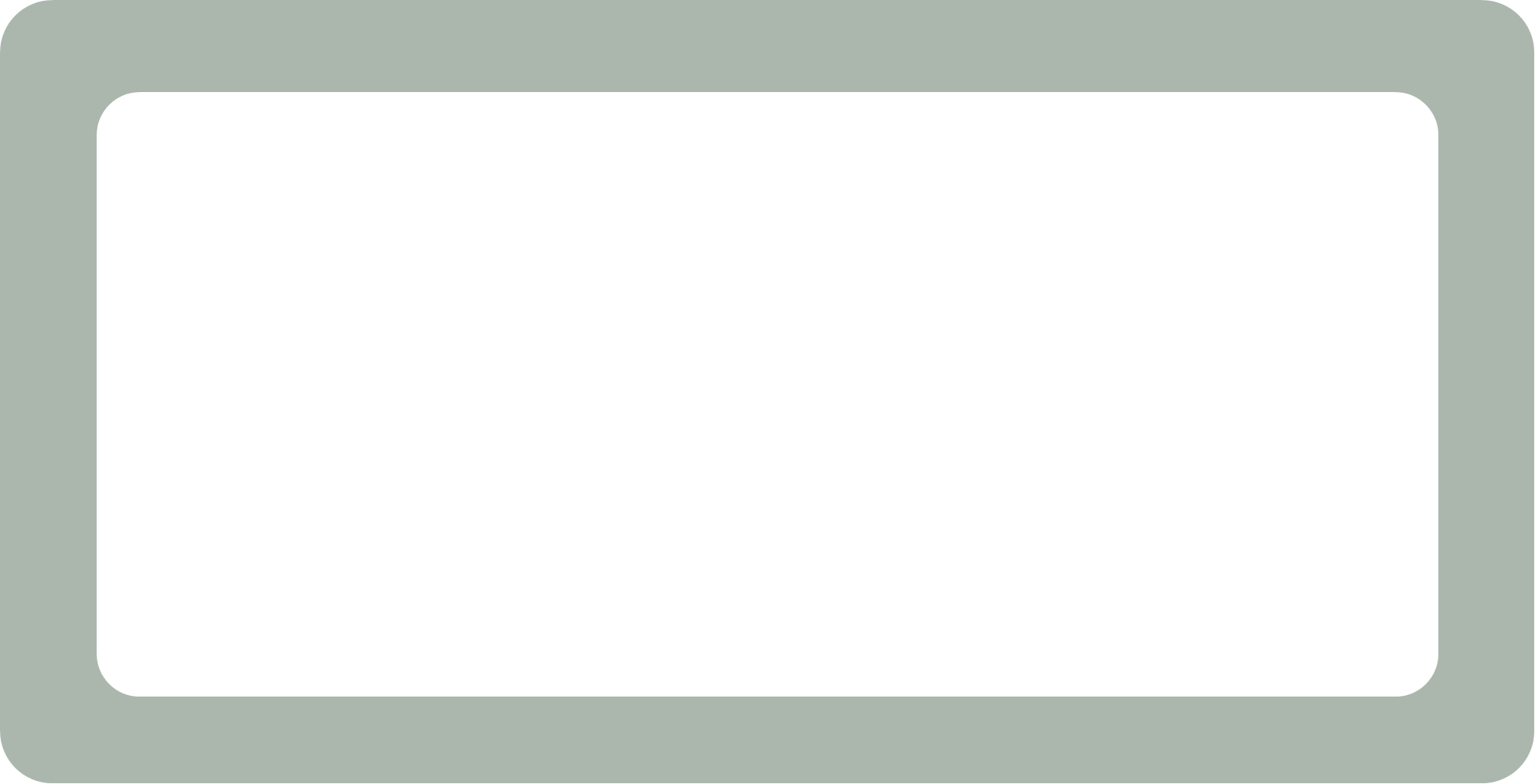 164 x 123 = ?
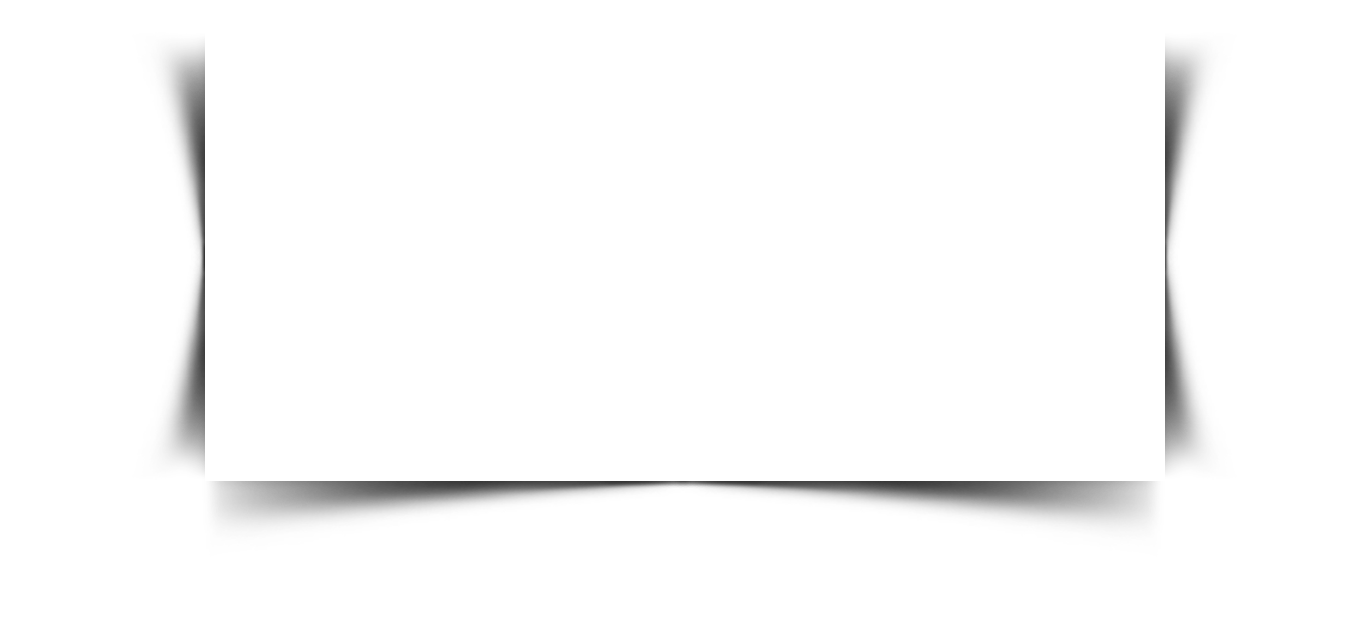 164 × 123
= 164 × (100 + 20 + 3)
= 164 × 100 + 164 × 20 + 164 x 3
=    16 400   +   3 280    +     492
=          20 172
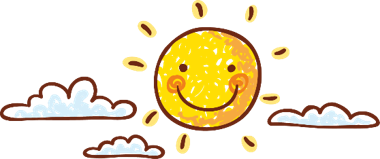 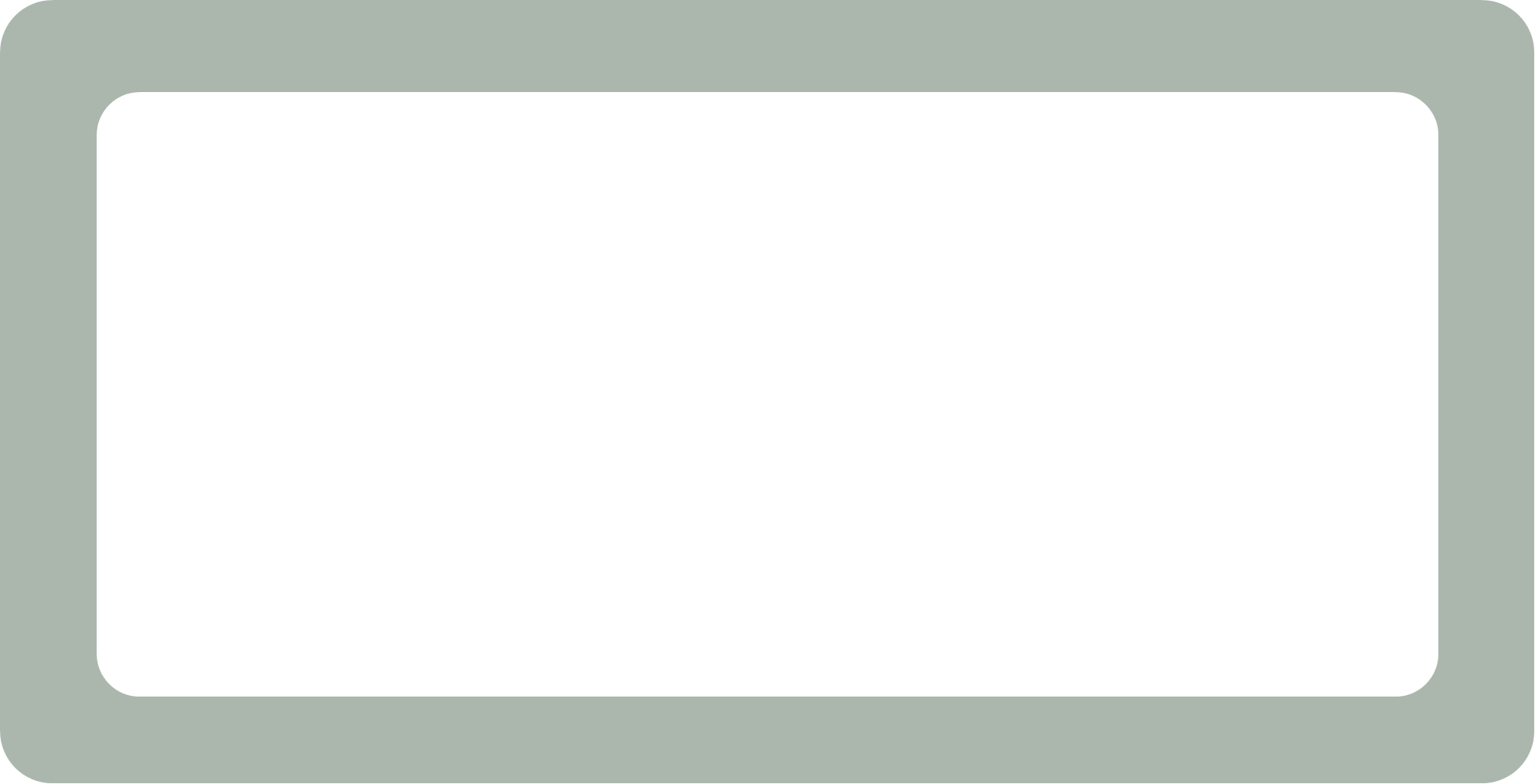 Đặt tính rồi tính
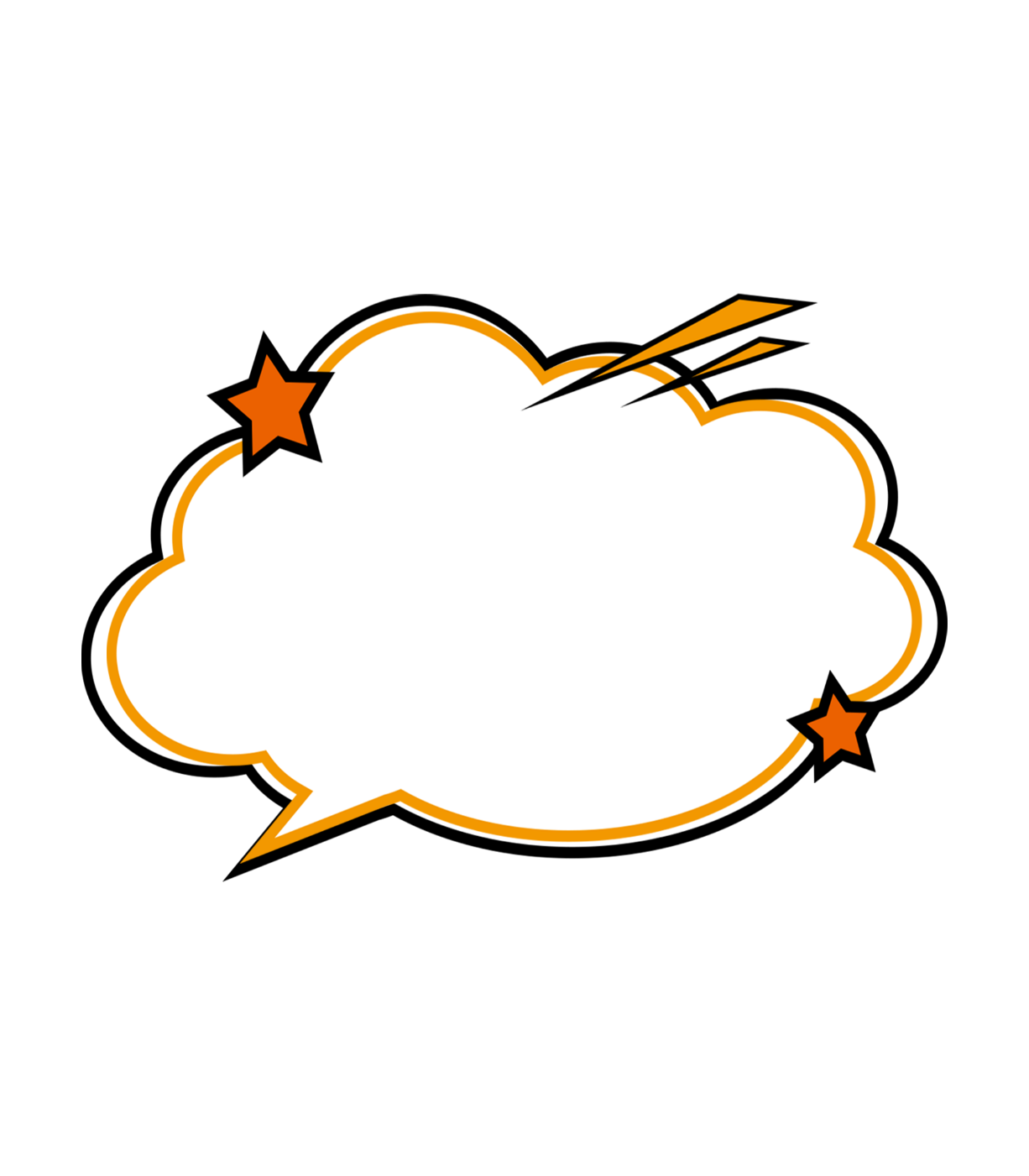 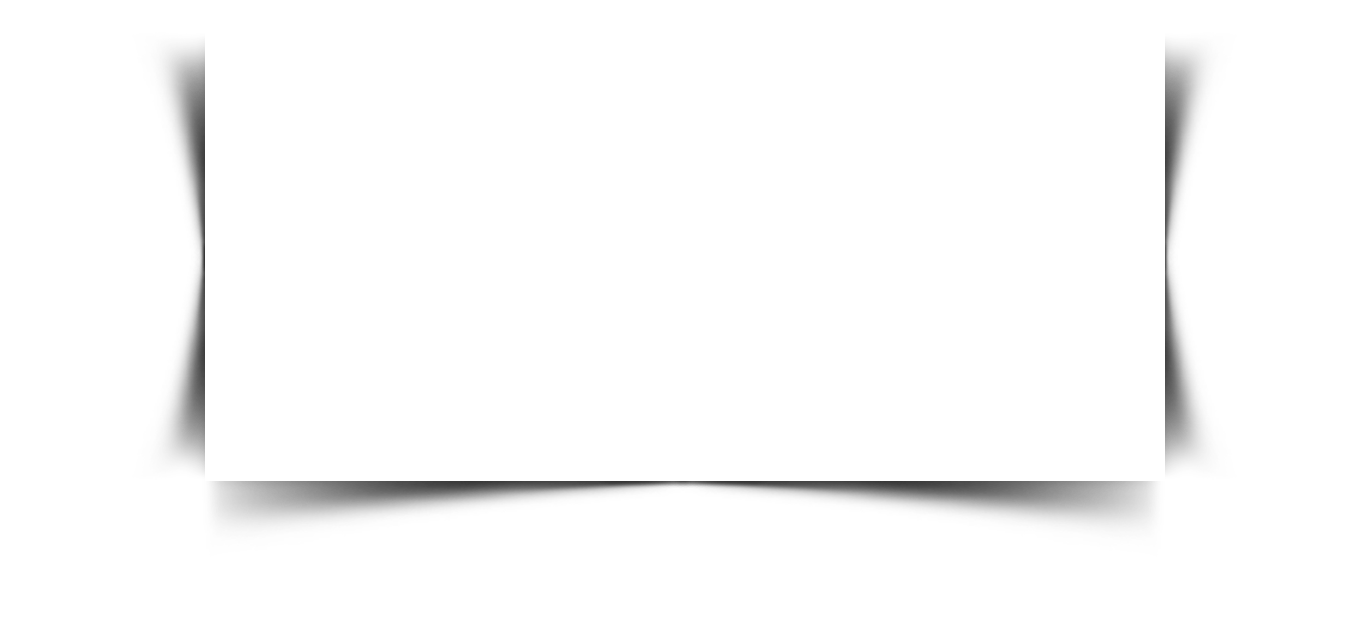 164 × 123 = ?
164
Đặt tính thẳng cột từ phải sang trái
Thực hiện phép nhân theo thứ tự từ phải sang trái
×
Thực hiện phép nhân theo thứ tự nào?
123
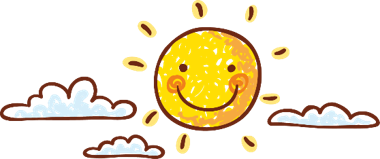 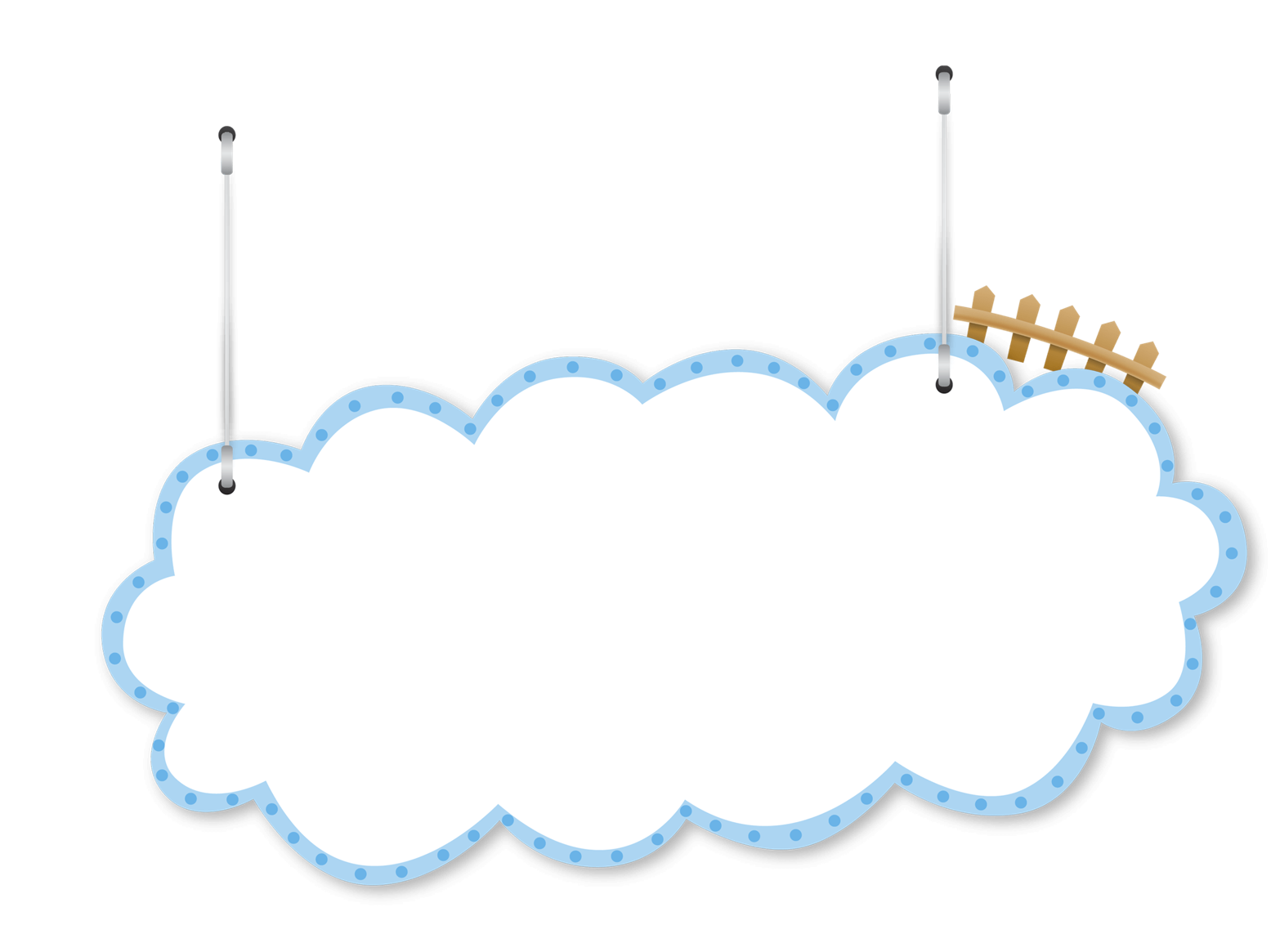 164
×
123
4
9
2
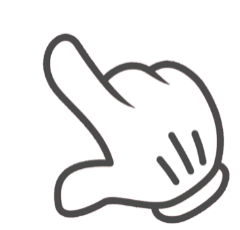 * 3 nhân 4 bằng 12, viết 2 nhớ 1
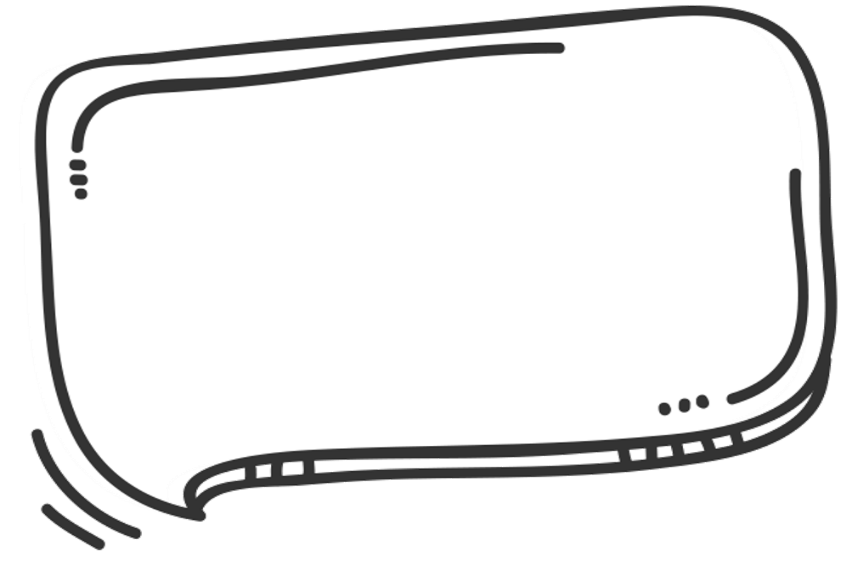 Tích riêng 
thứ nhất
* 3 nhân 6 bằng 18, thêm 1 bằng 19, viết 9 nhớ 1
* 3 nhân 1 bằng 3, thêm 1 bằng 4 , viết 4
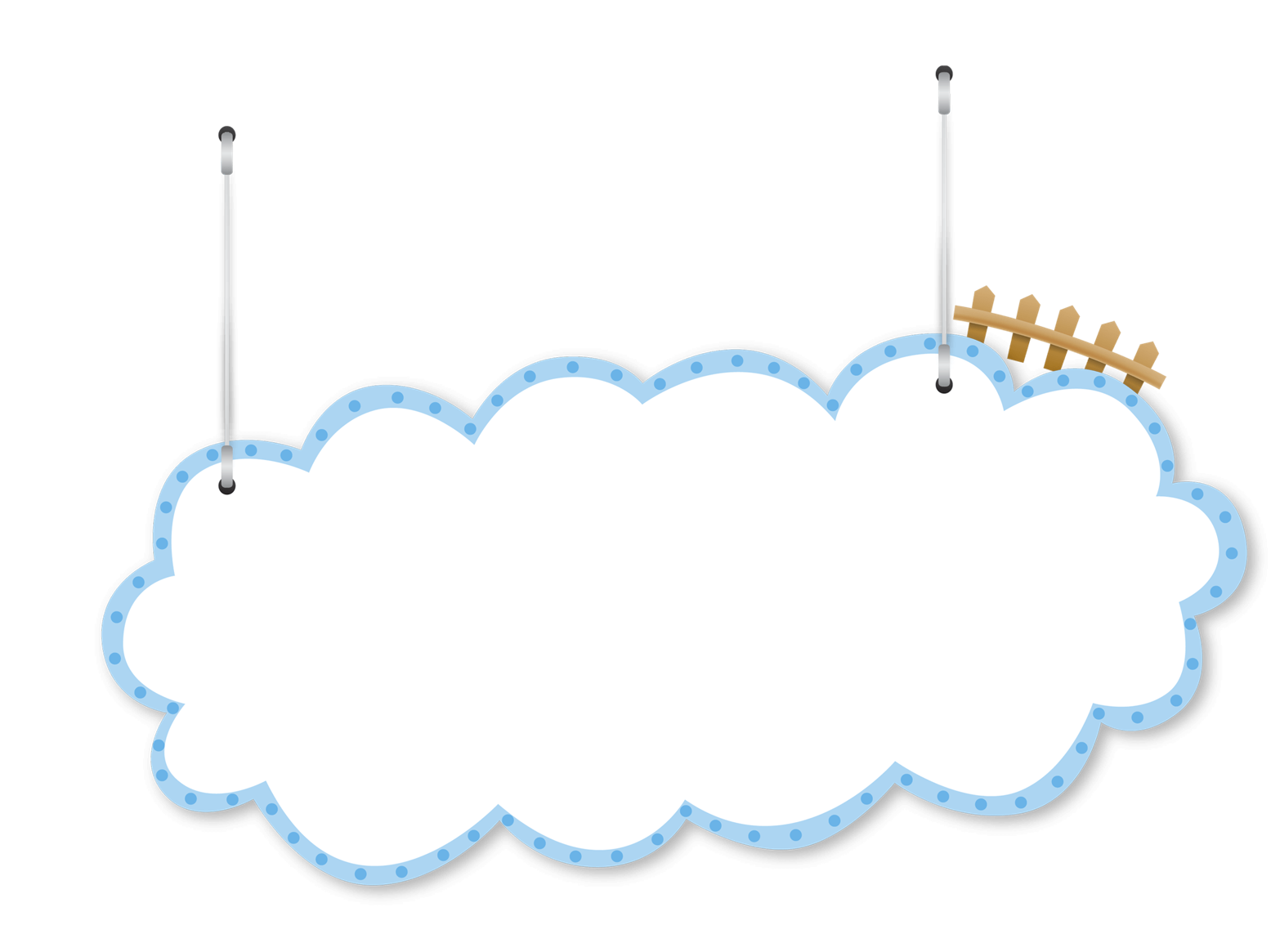 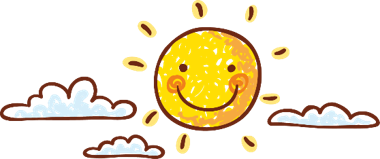 164
×
123
* 2 nhân 4 bằng 8, viết 8
4
9
2
* 2 nhân 6 bằng 12, viết 2 nhớ 1
3
2
8
* 2 nhân 1 bằng 2, thêm 1 bằng 3, viết 3
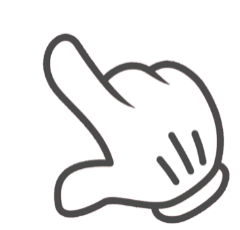 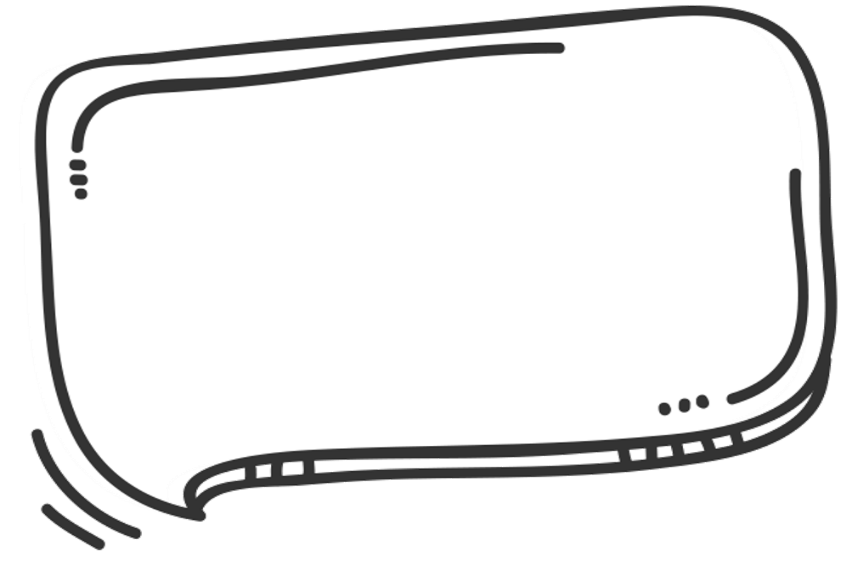 Tích riêng 
thứ hai
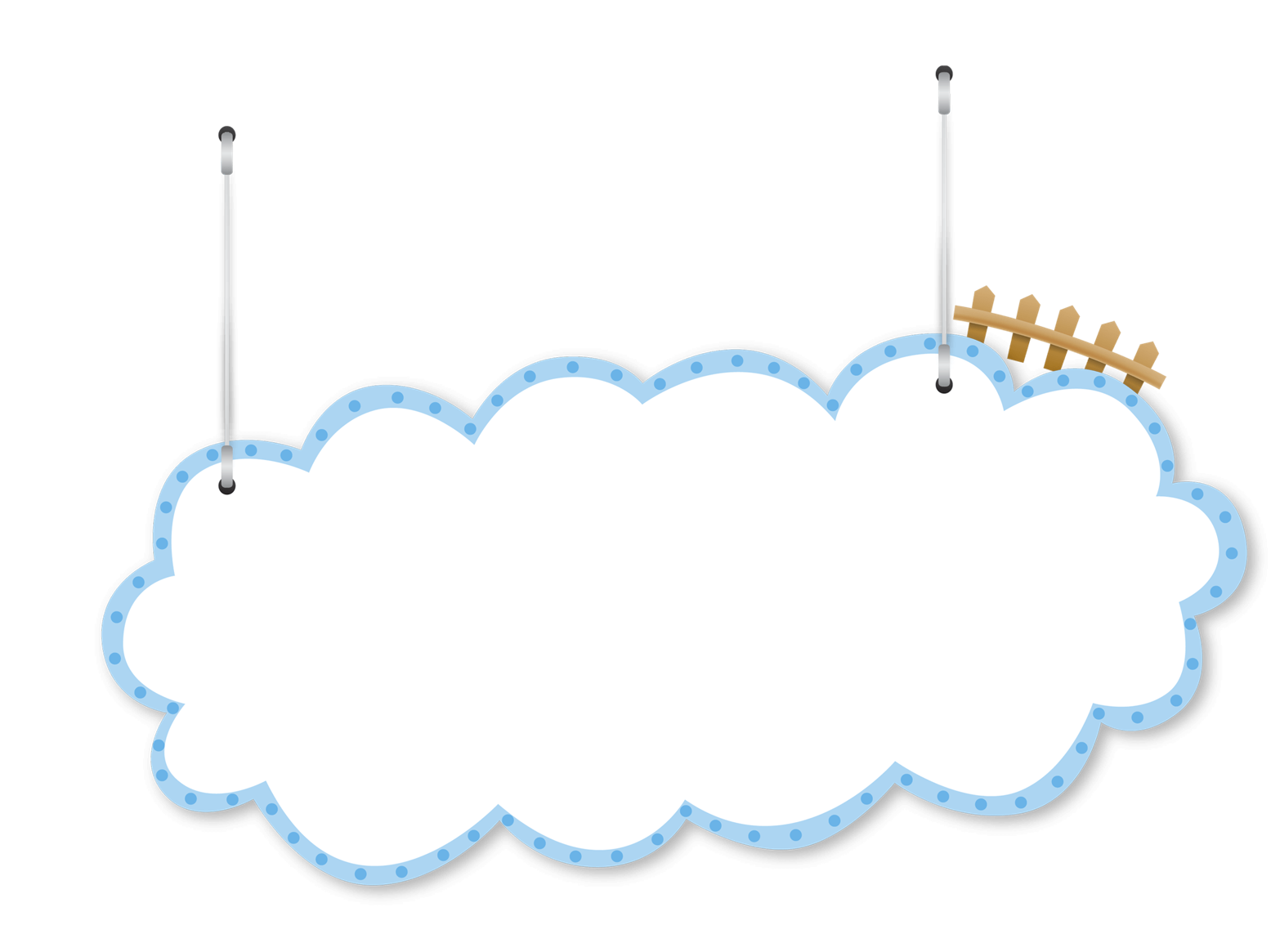 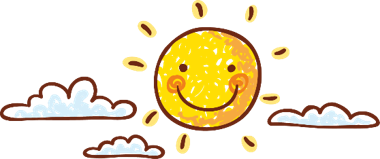 164
×
123
* 1 nhân 4 bằng 4, viết 4
4
9
2
* 1 nhân 6 bằng 6, viết 6
3
2
8
1
6
4
* 1 nhân 1 bằng 1, viết 1
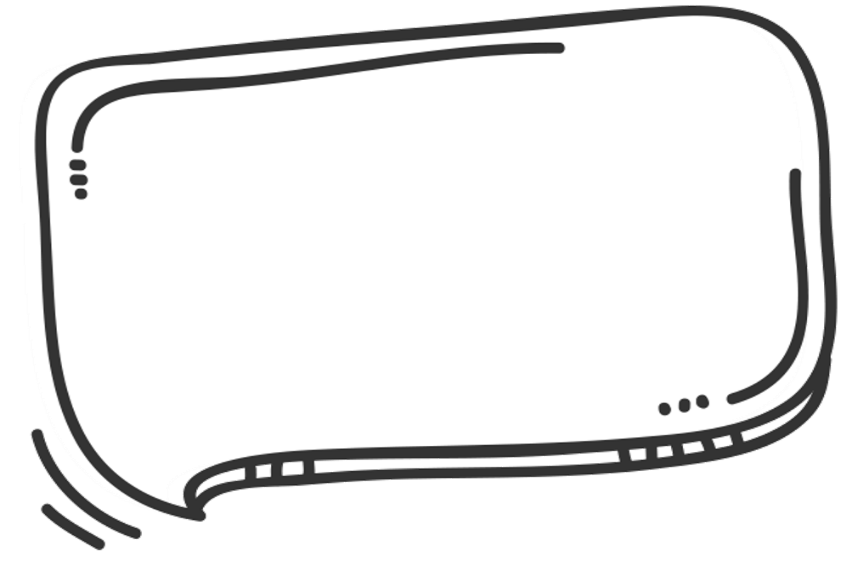 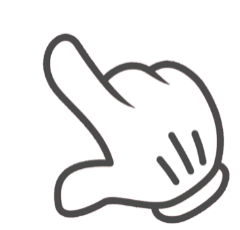 Tích riêng 
thứ ba
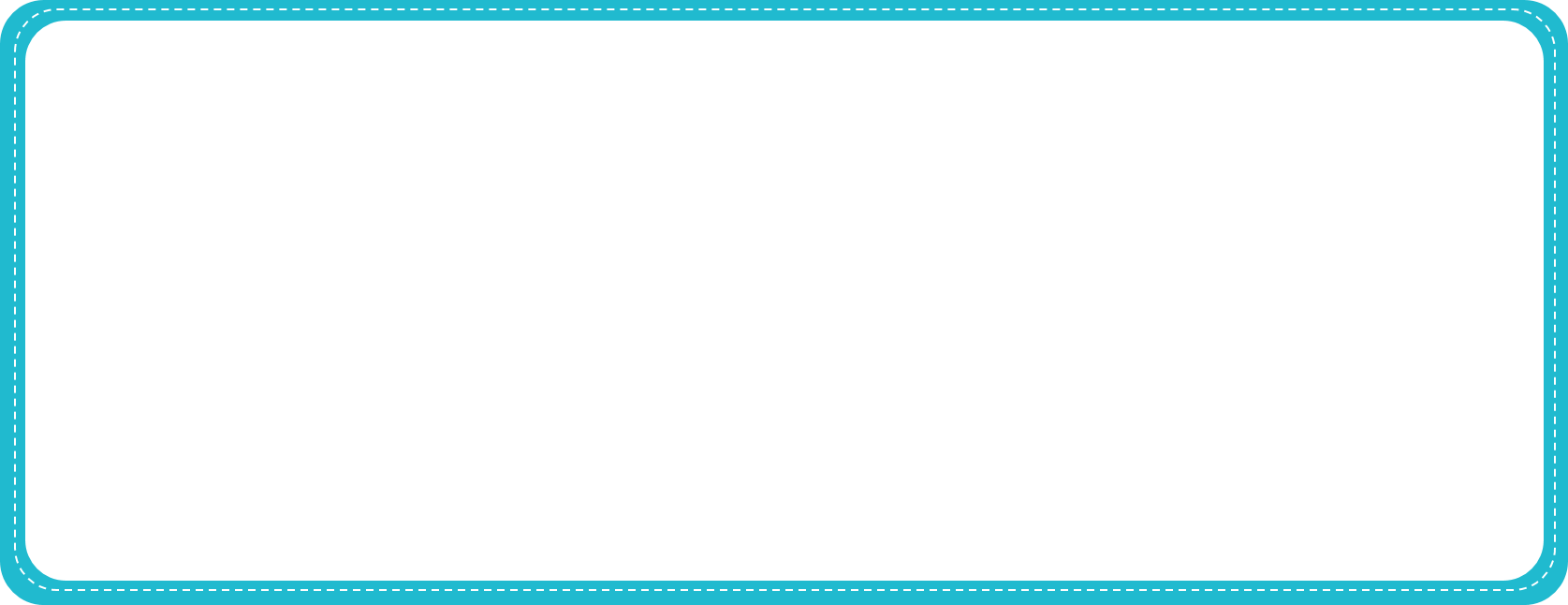 164 × 123 = 20 172
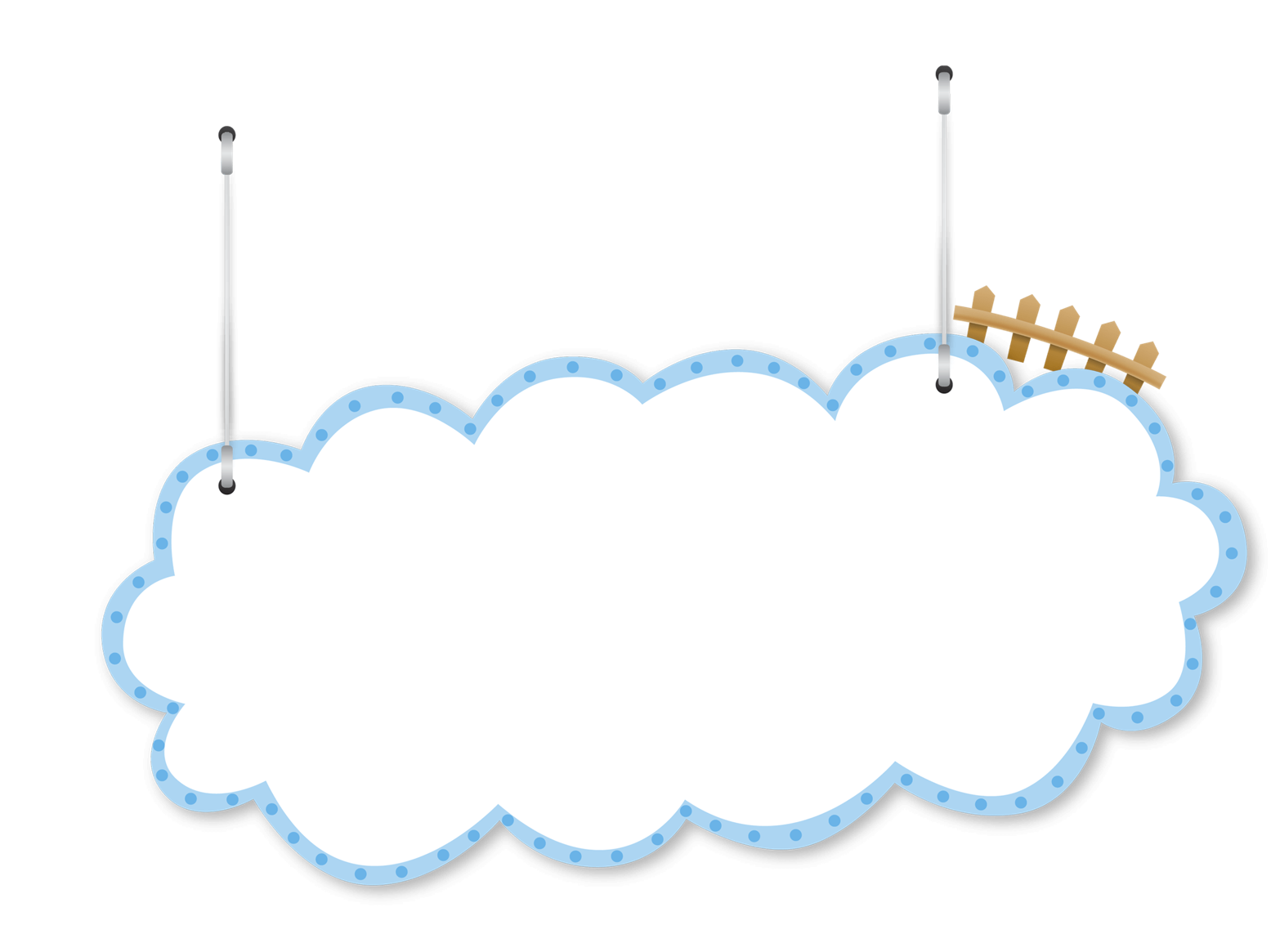 164 × 123 = ?
164
×
123
* Hạ 2
4
9
2
*  9 cộng 8 bằng 17, viết 7, nhớ 1
3
2
8
* 4 cộng 2 cộng 4 bằng 10, thêm 1 bằng 11, viết 1, nhớ 1
1
6
4
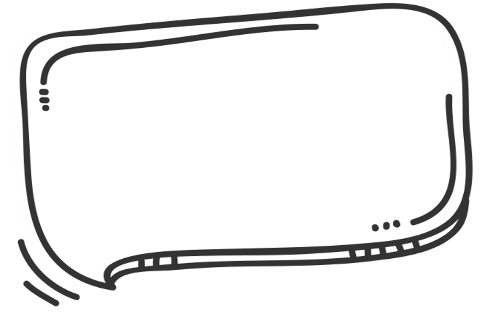 2
7
0
2
1
*  3 cộng 6 bằng 9 , thêm 1, bằng 10 viết 0, nhớ 1
Tích
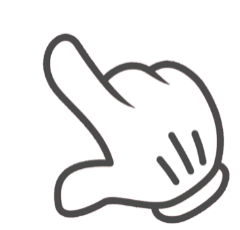 * 1 thêm 1 bằng 2, viết 2
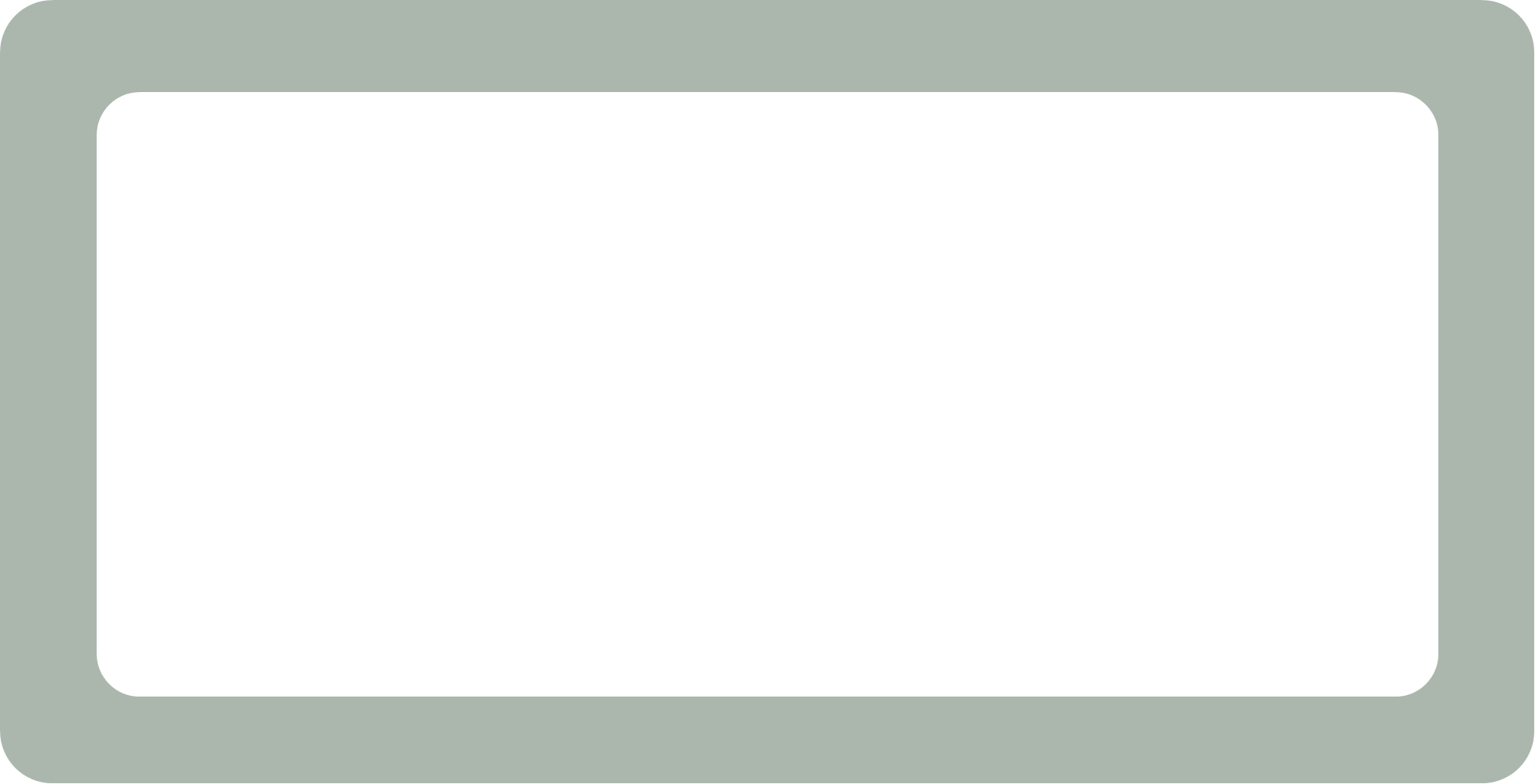 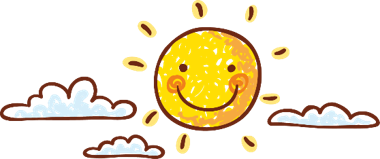 Các bước tính
164
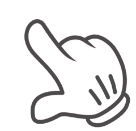 ×
123
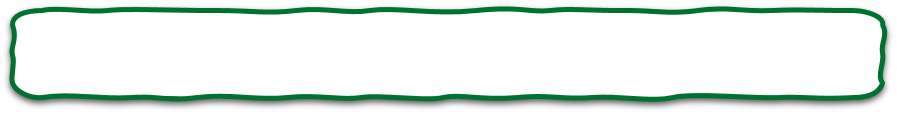 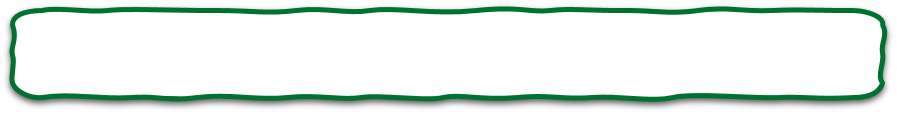 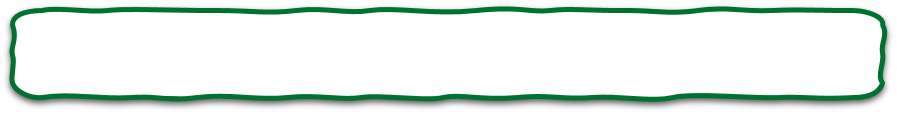 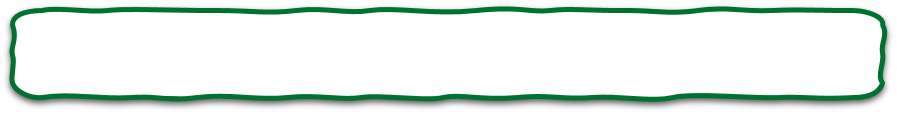 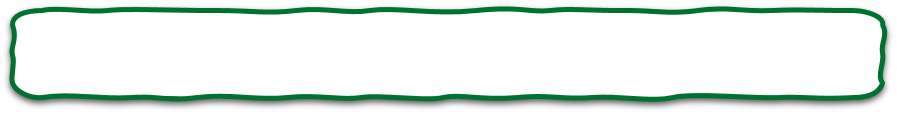 4
9
2
Cộng các tích riêng ra tích chung
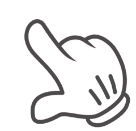 Đặt tính
Tìm tích riêng thứ nhất
Tìm tích riêng thứ hai
Tìm tích riêng thứ ba
3
2
8
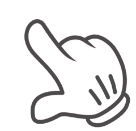 1
6
4
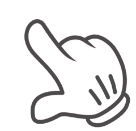 2
7
0
2
1
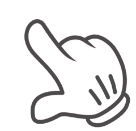 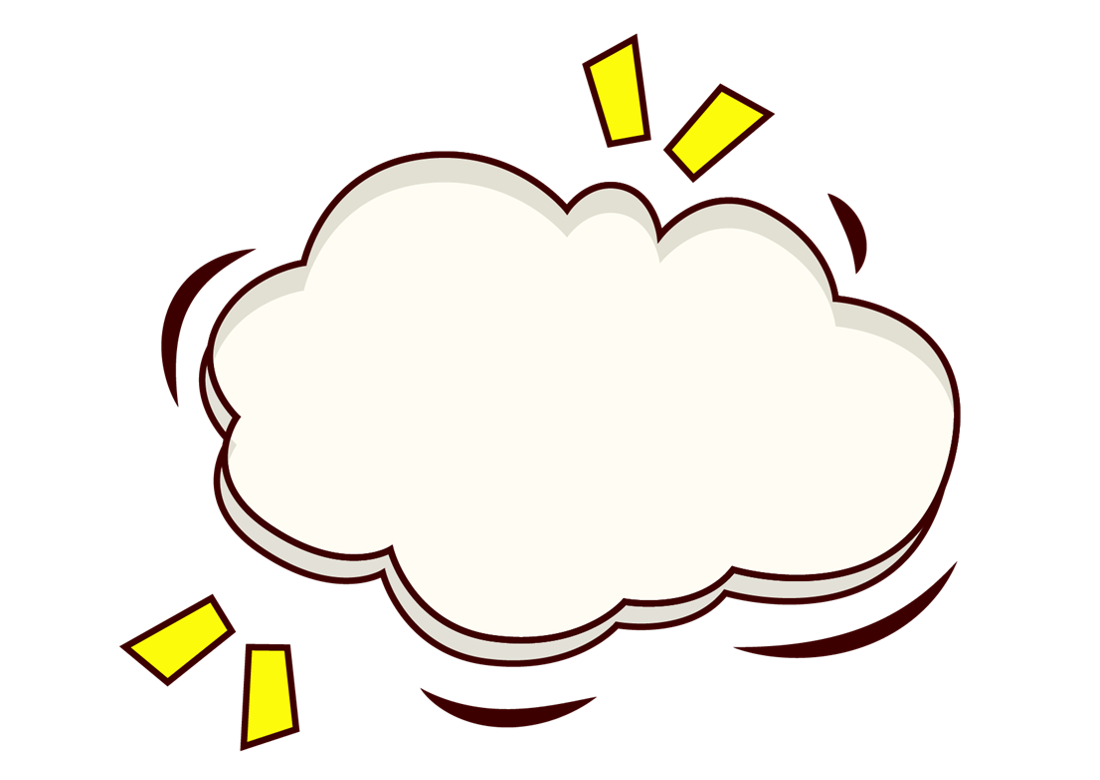 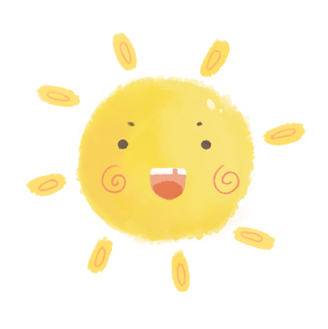 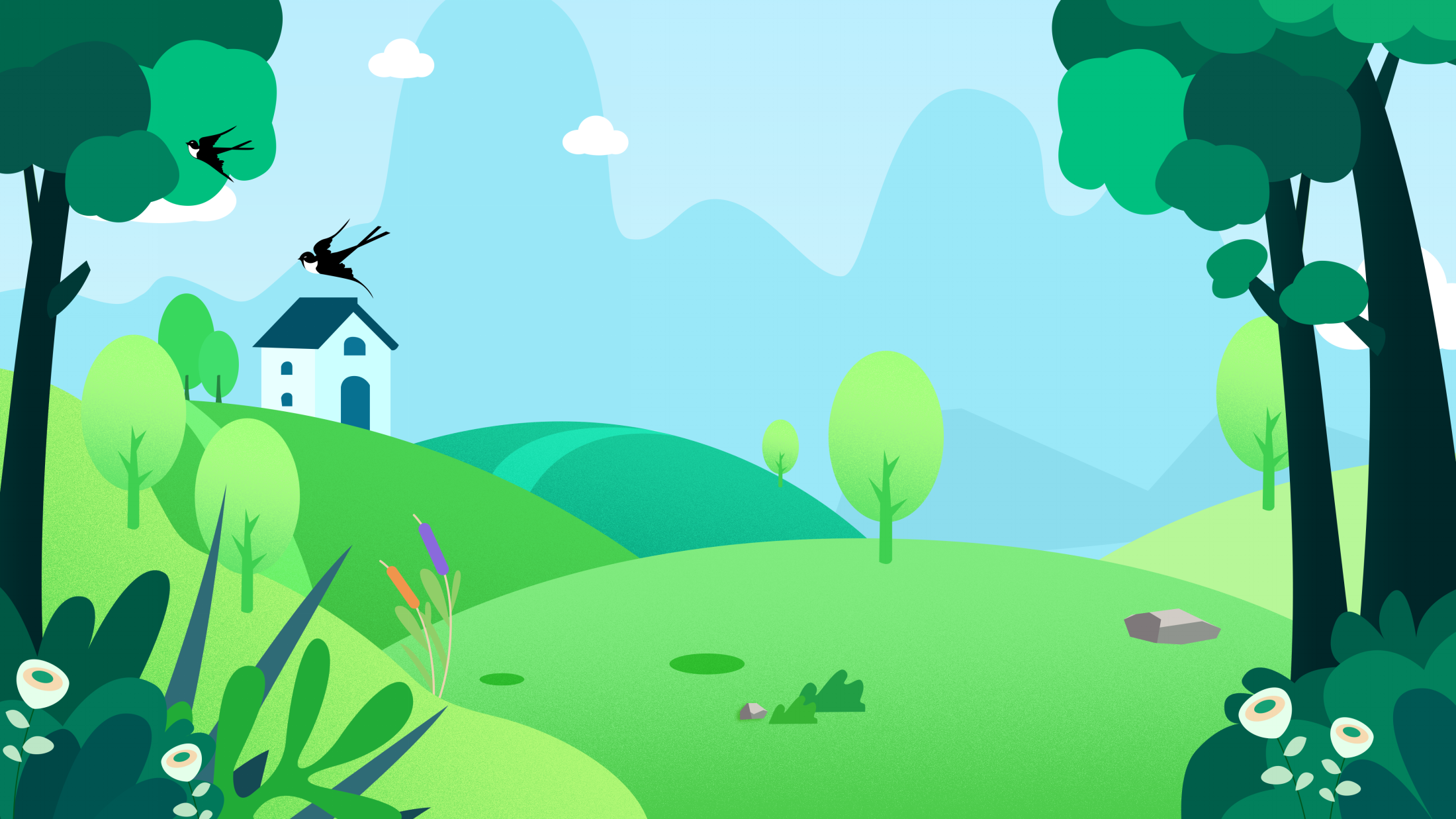 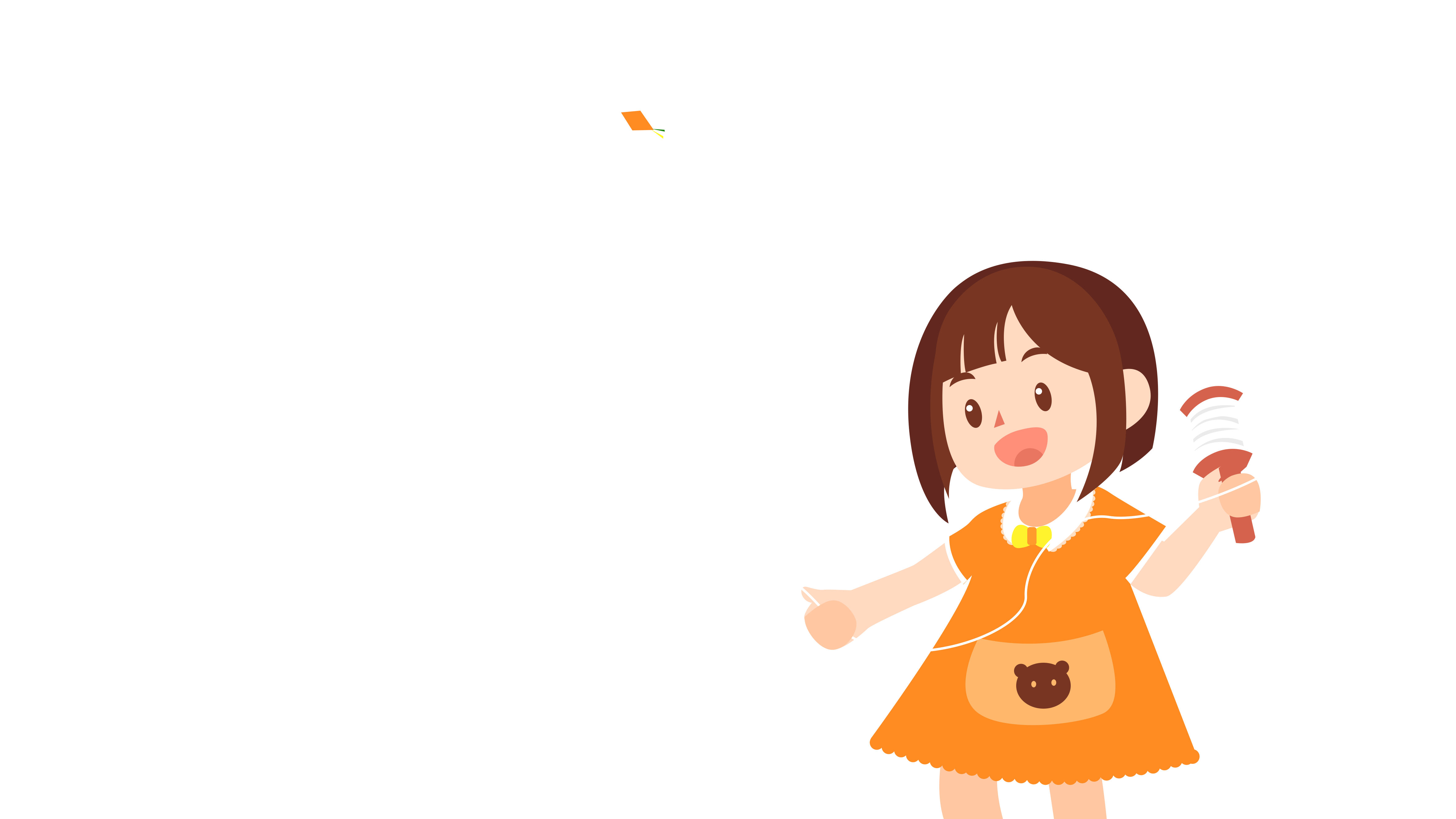 Luyện tập
Luyện tập
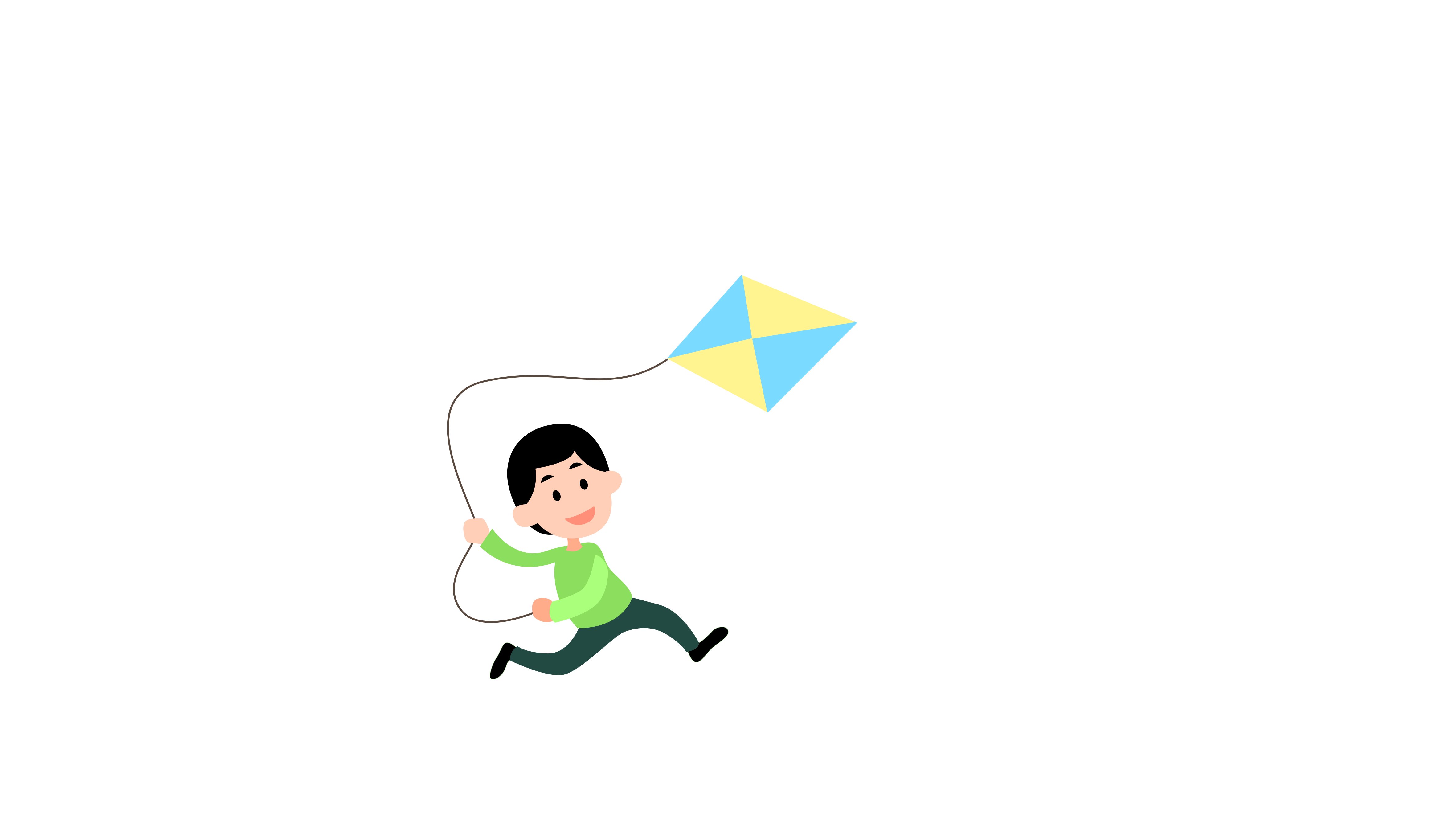 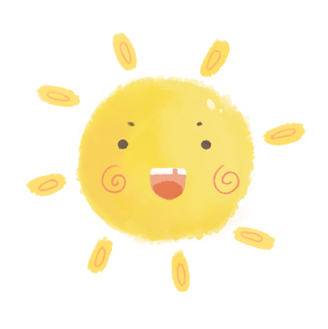 248
3124
1163
x
x
x
125
213
321
Bài 1: Đặt tính rồi tính:
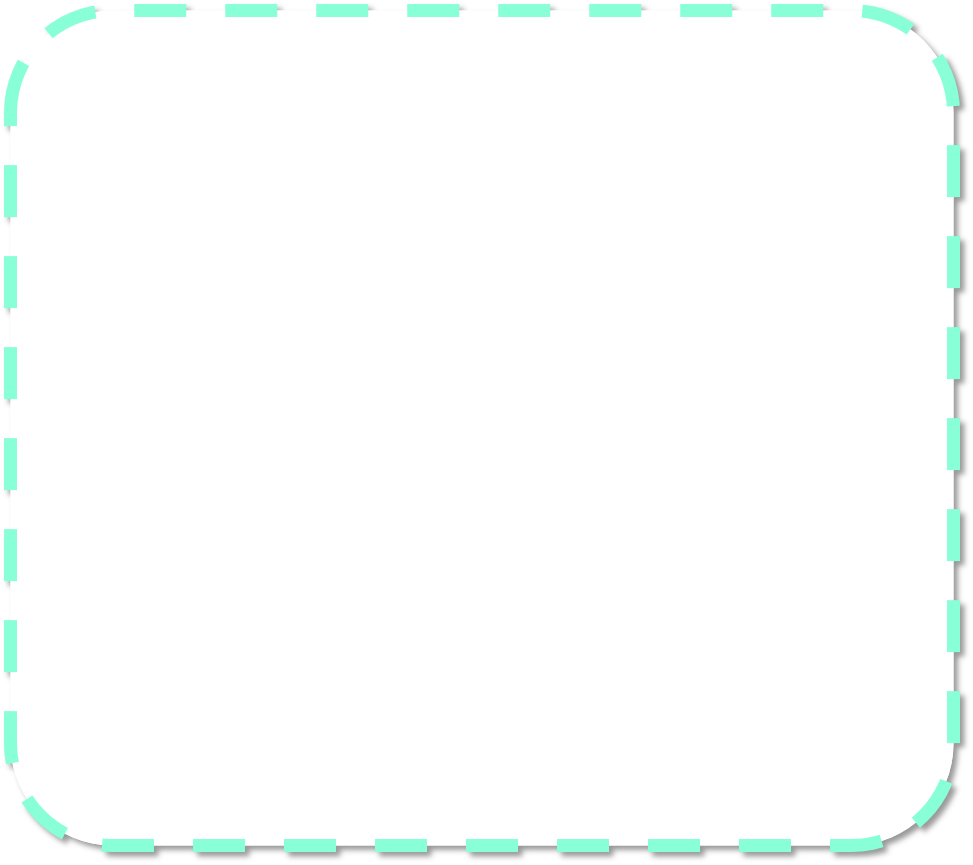 c) 3124 x 213
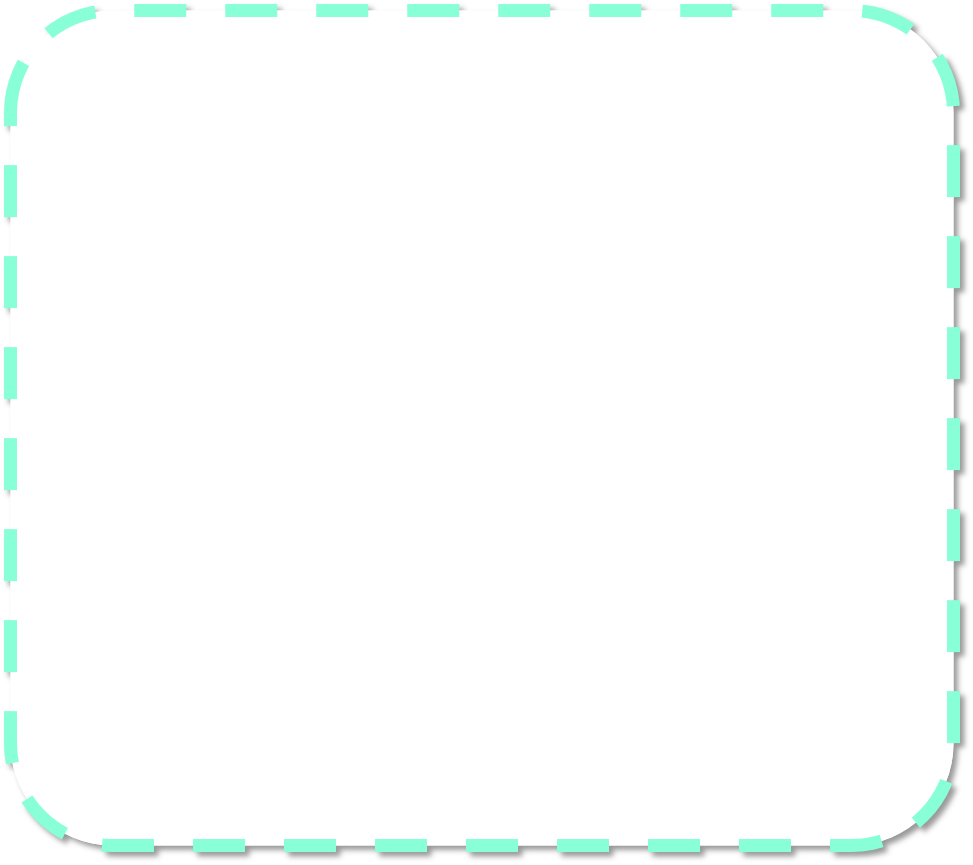 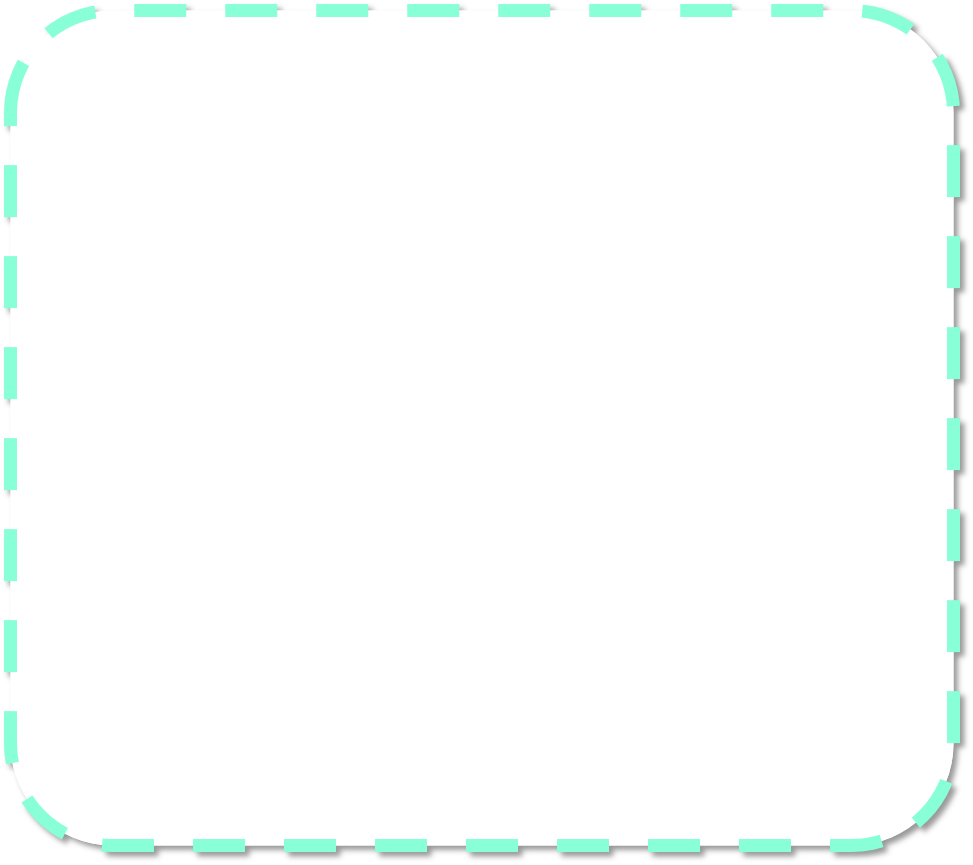 a) 248 x 321
b) 1163 x 125
248
9372
5815
496
2326
744
1163
1
2
3
4
145375
79608
8
4
2
6
1
2
6
4
6
5
Bài 2: Viết giá trị của biểu thức vào ô trống:
34 060
34 322
34 453
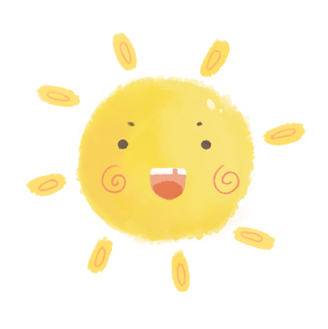 Bài 3 : Tính diện tích của mảnh vườn hình vuông có cạnh dài 125m.
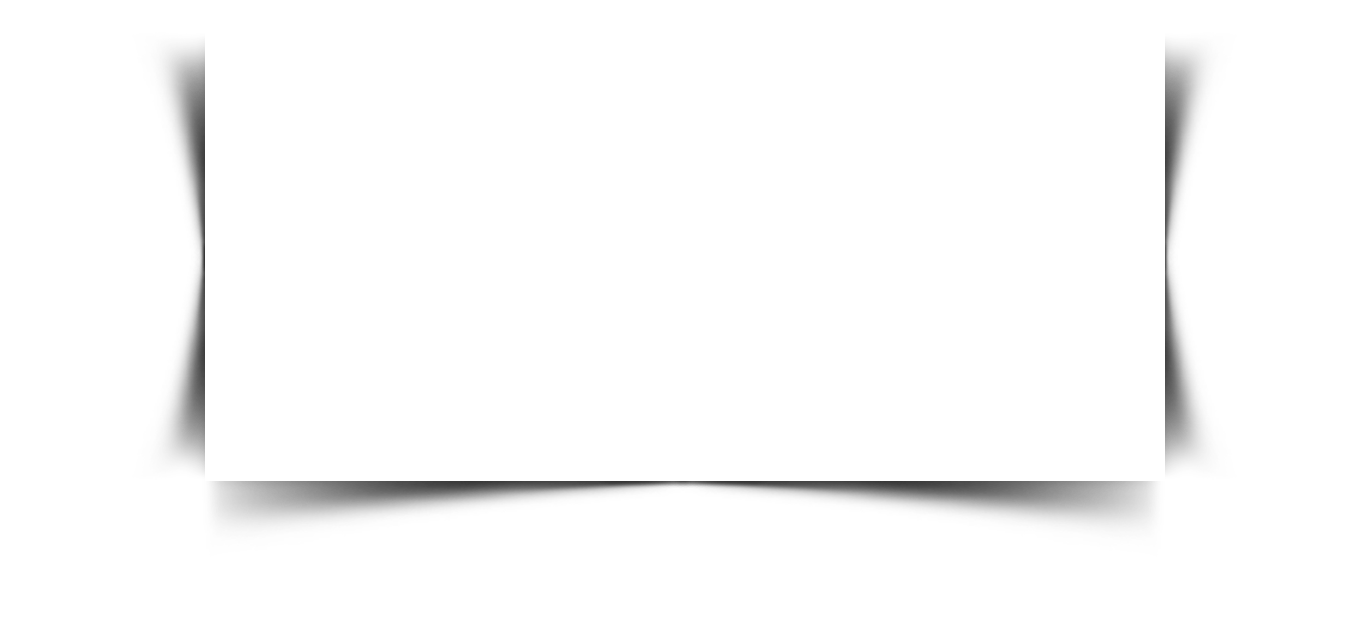 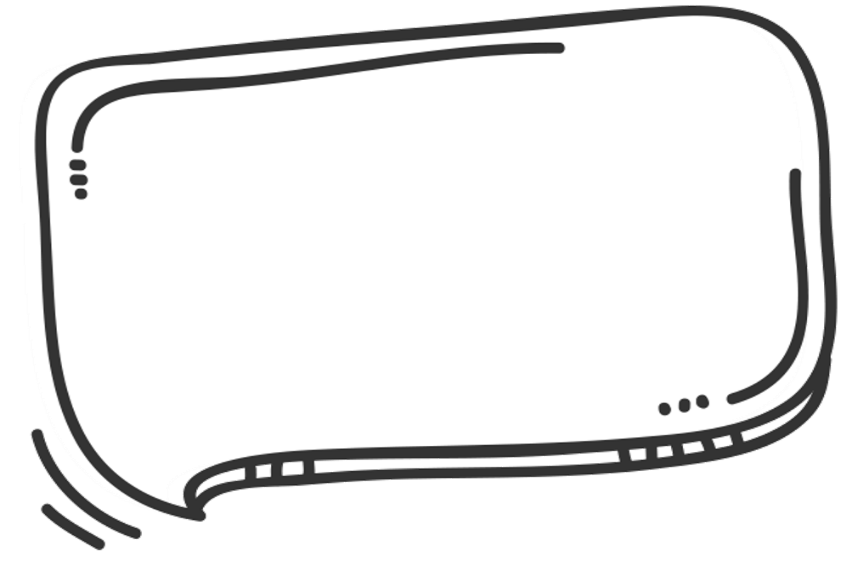 ?m2
Muốn tính diện tích hình vuông ta lấy độ dài cạnh nhân chính nó
Muốn tính diện tích hình vuông ta làm thế nào?
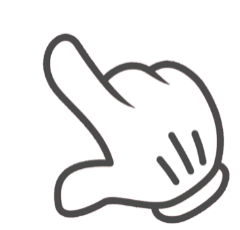 125 m
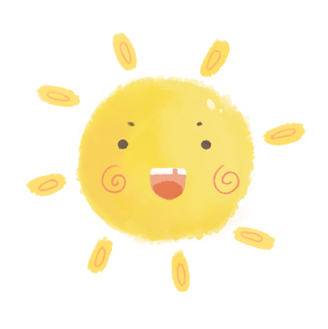 Bài 3 : Tính diện tích của mảnh vườn hình vuông có cạnh dài 125m.
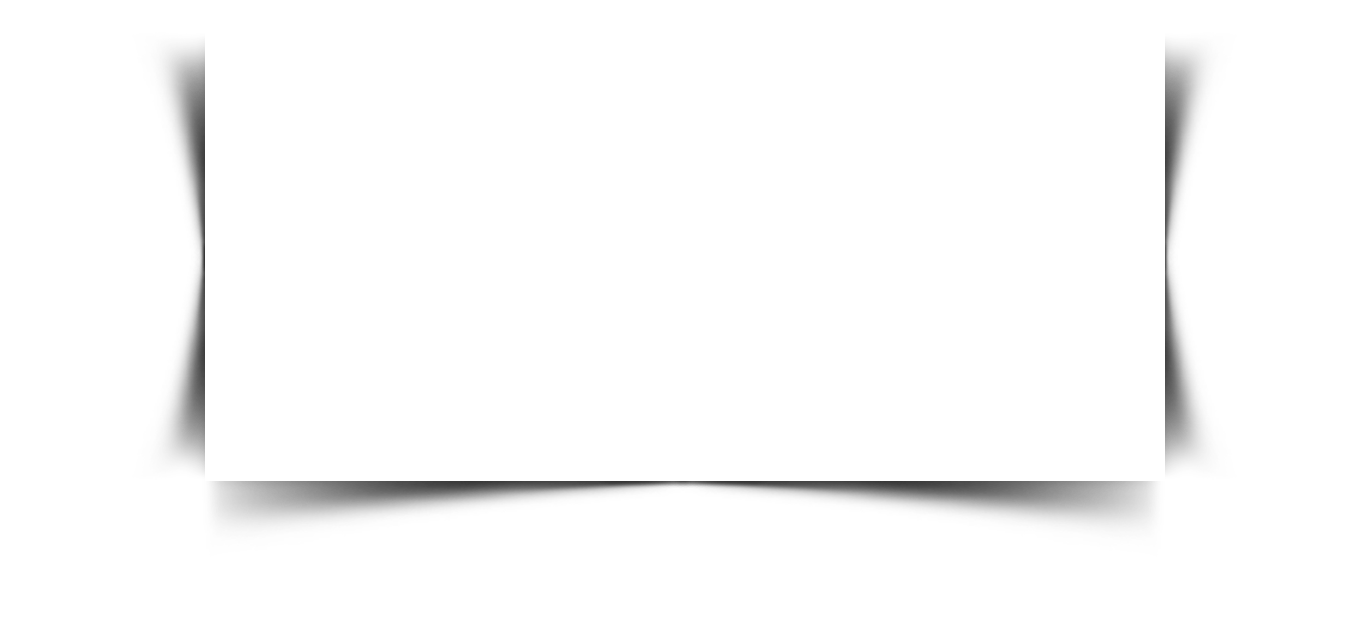 Bài giải:
?m2
Diện tích mảnh vườn hình vuông là:
125 m
125 x 125 =
15 625 (m2)
Đáp số : 15 625 m2
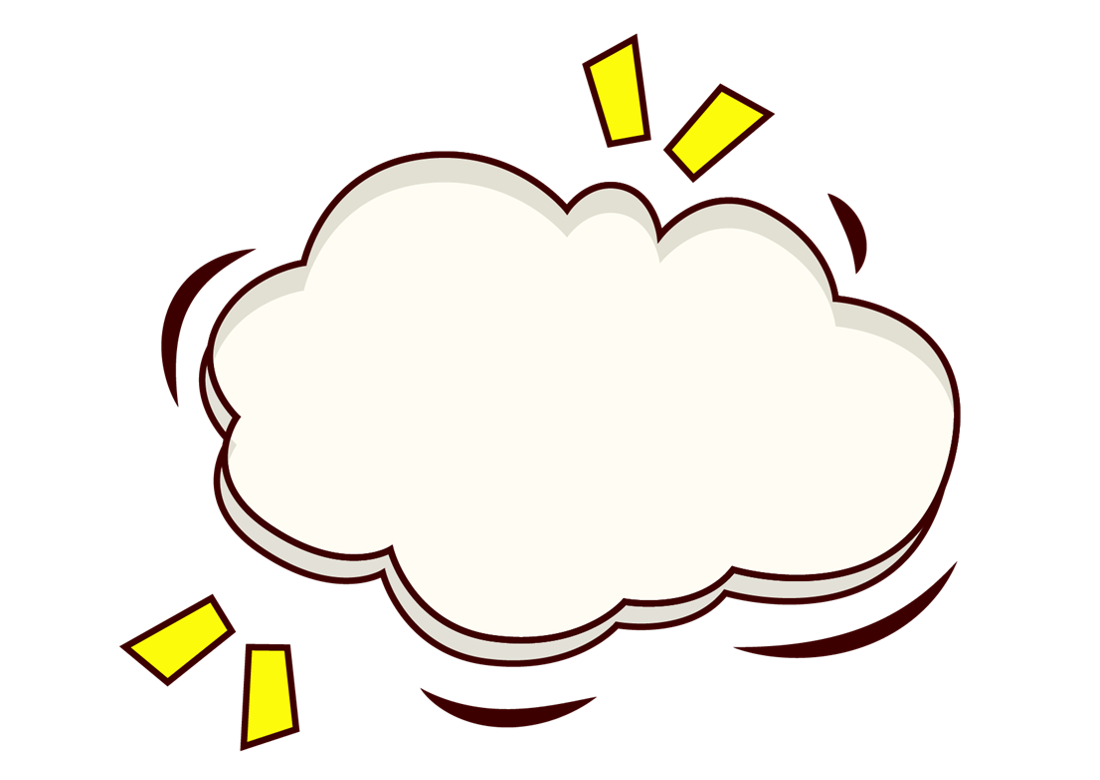 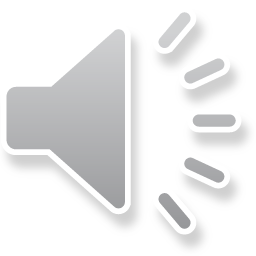 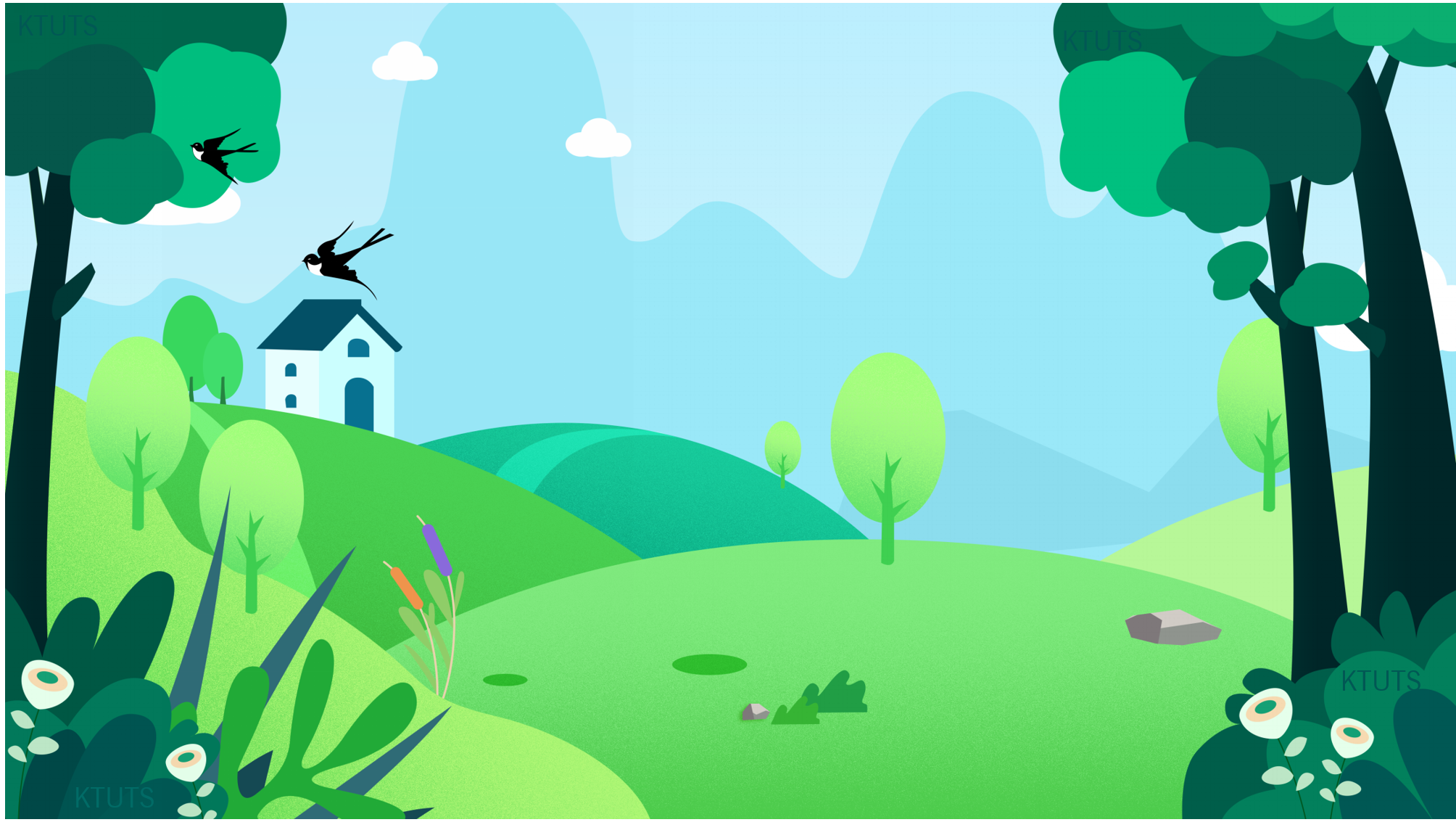 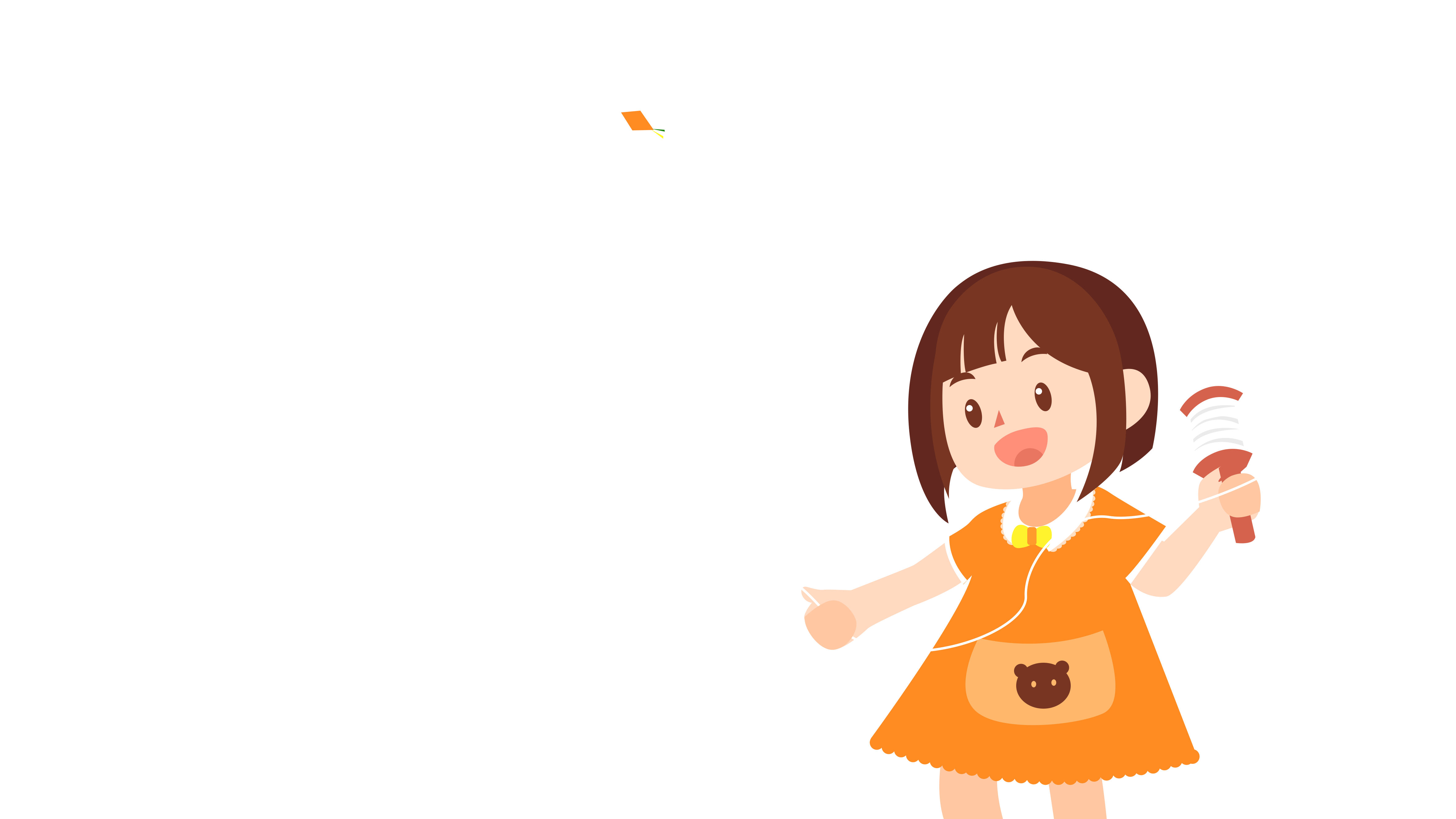 Củng cố
Củng cố
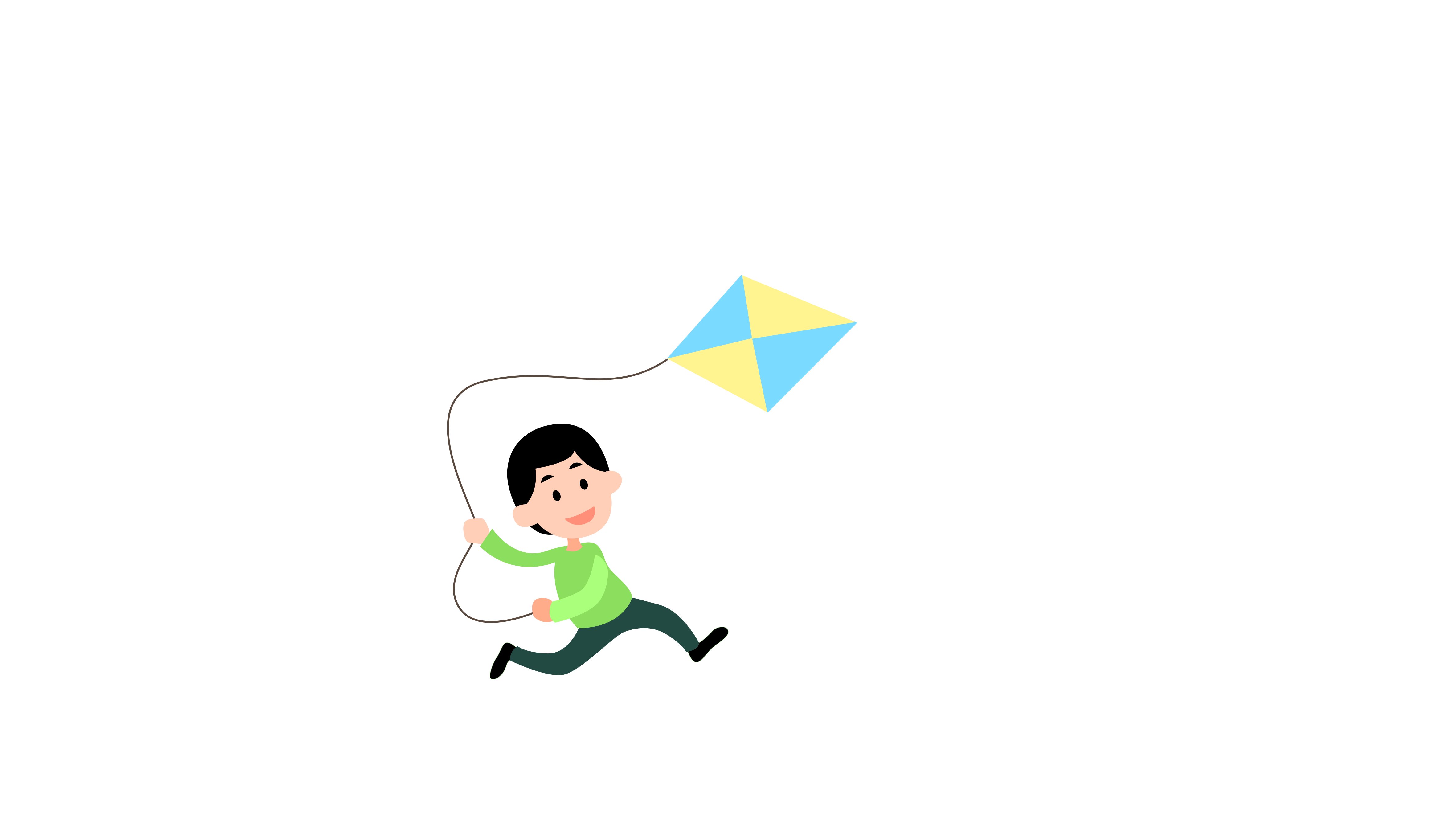 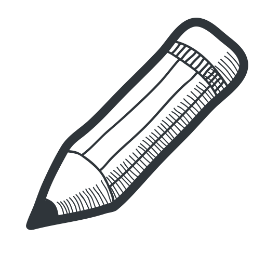 Tích riêng thứ ba được viết:
Thẳng hàng với tích riêng thứ nhất và thứ hai
1
Thẳng hàng với hàng đơn vị
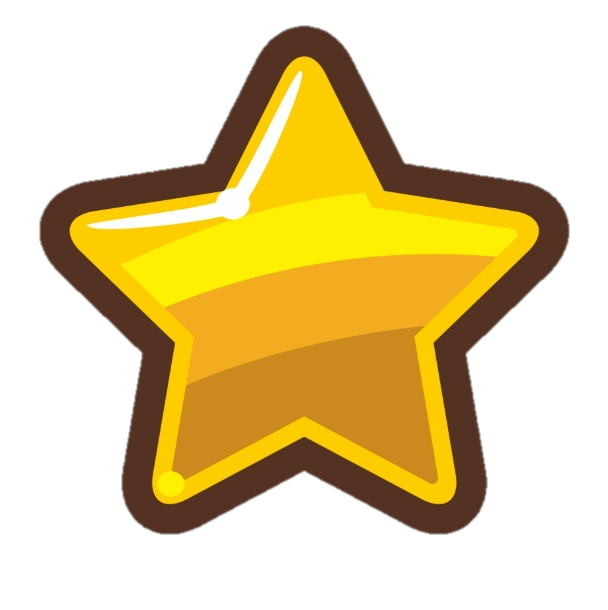 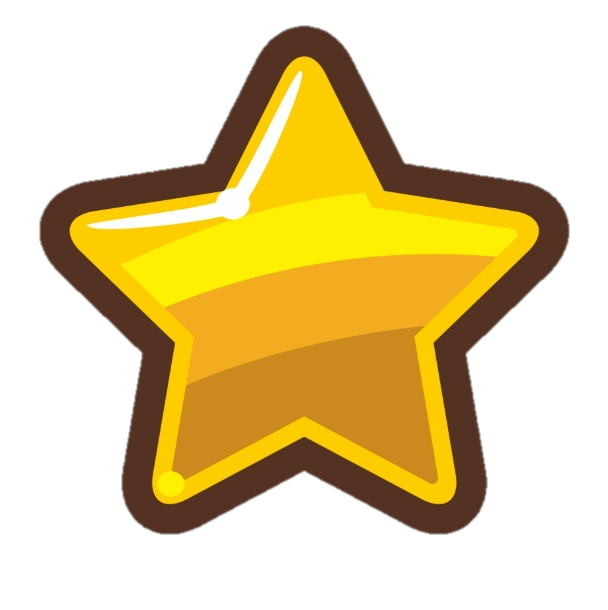 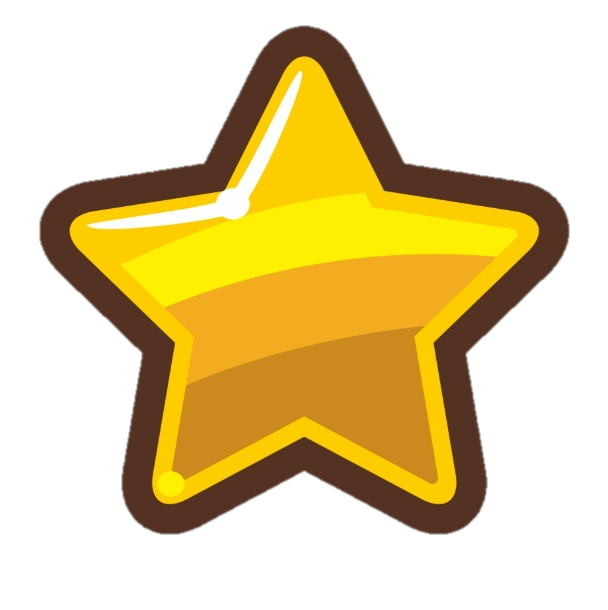 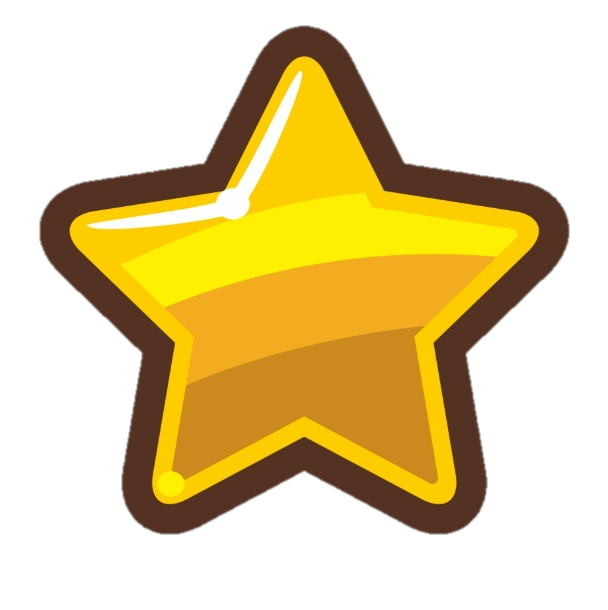 2
Lùi vào bên trái 1 số so với tích riêng
 thứ nhất
3
Lùi vào bên trái 1 số so với tích riêng 
thứ hai
4
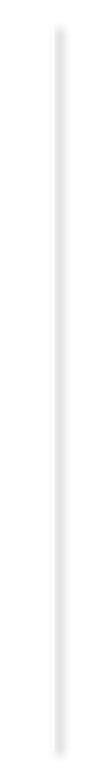 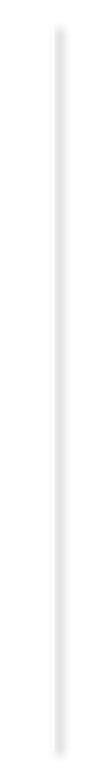 248
248
x
x
321
321
Phép tính nào sau đây tính đúng?
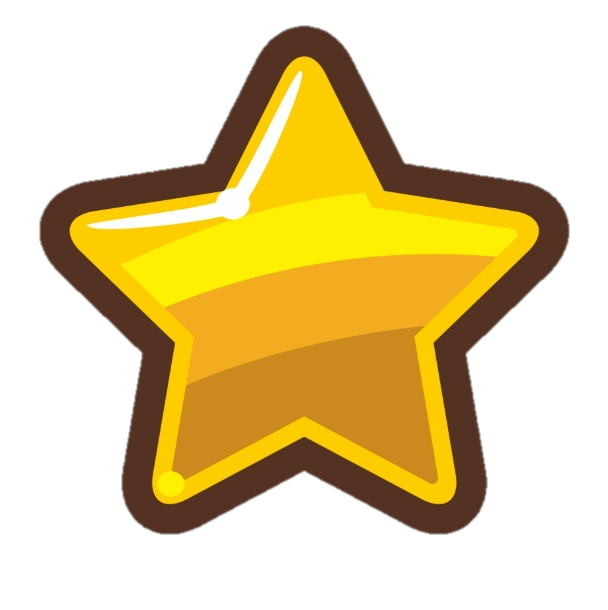 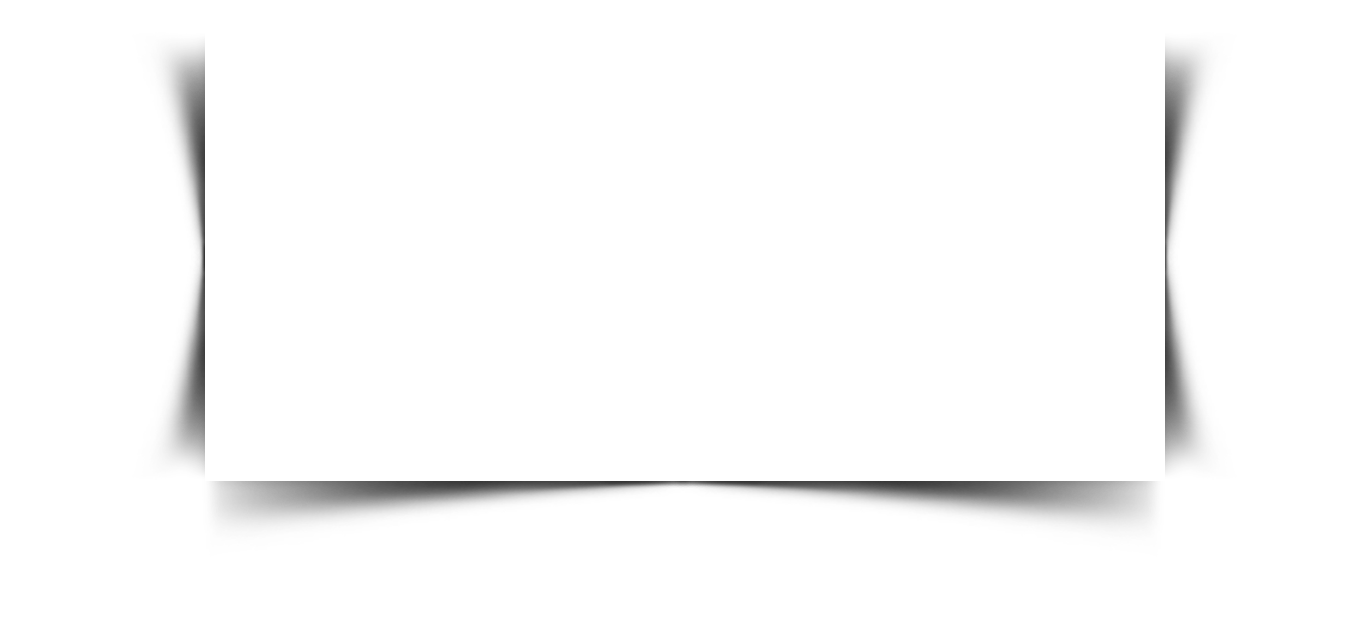 1
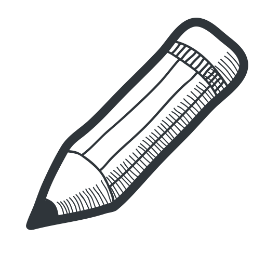 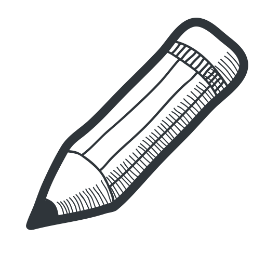 2
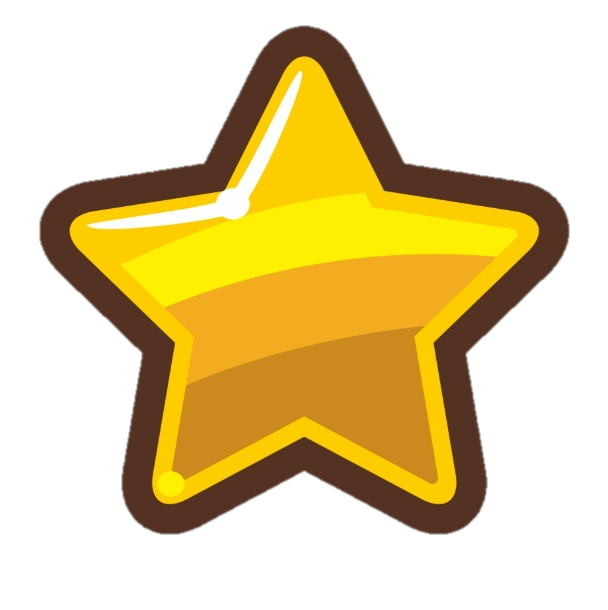 248
248
496
496
744
744
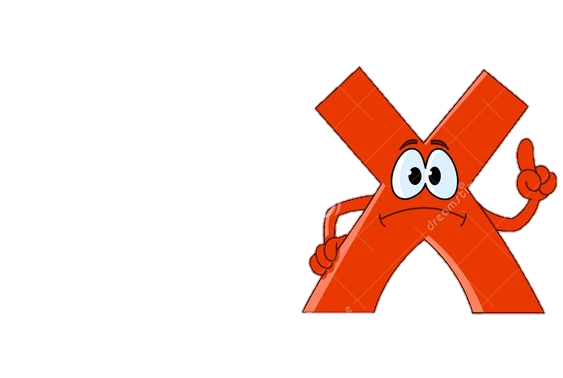 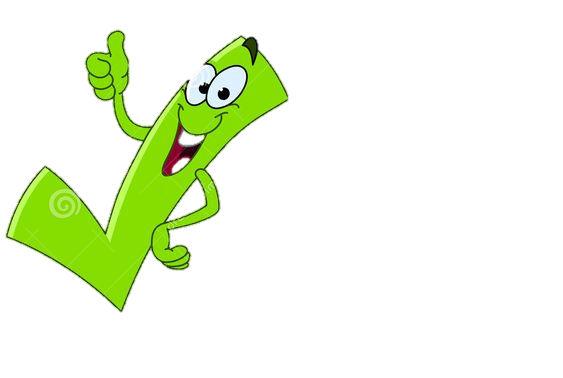 79608
1488
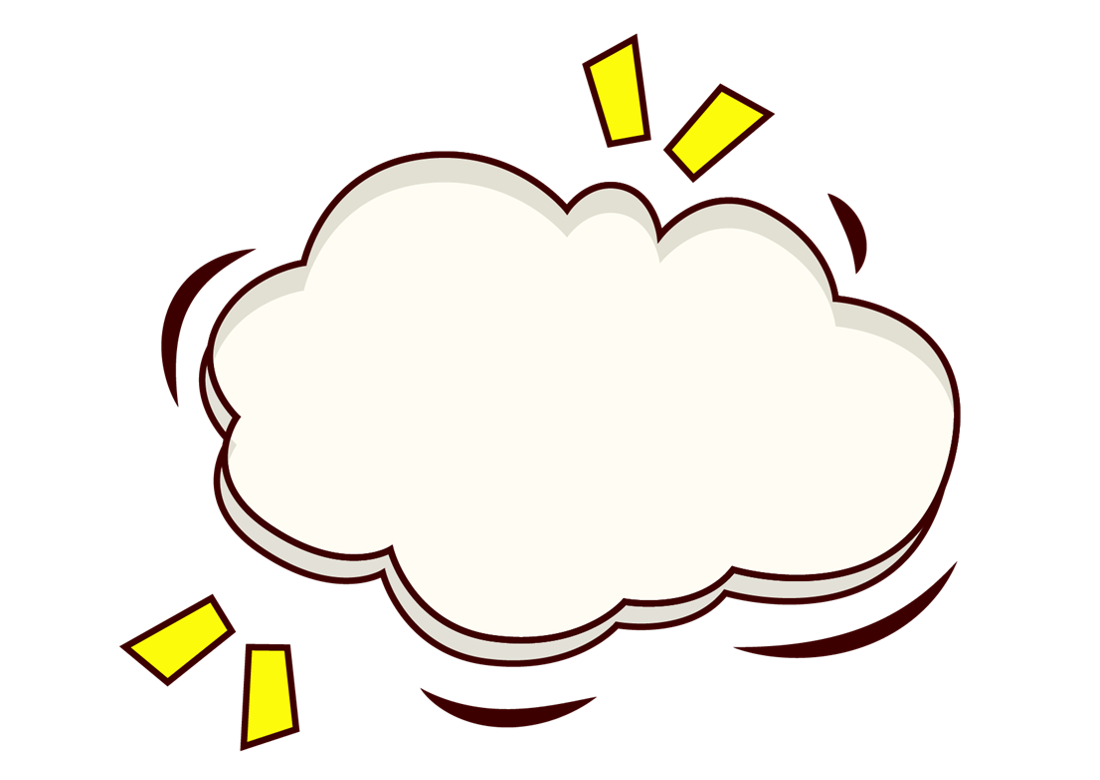 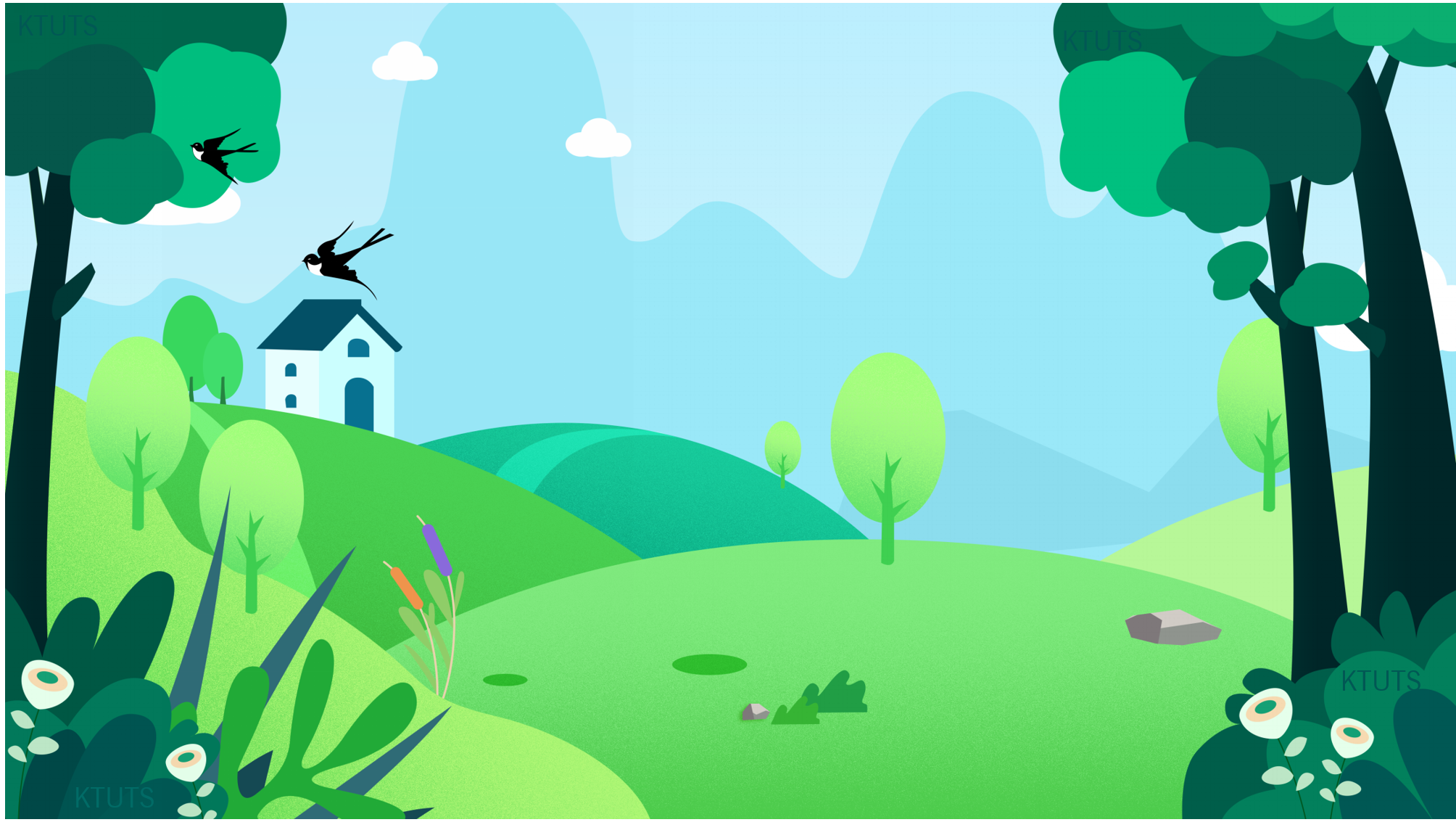 Dặn dò
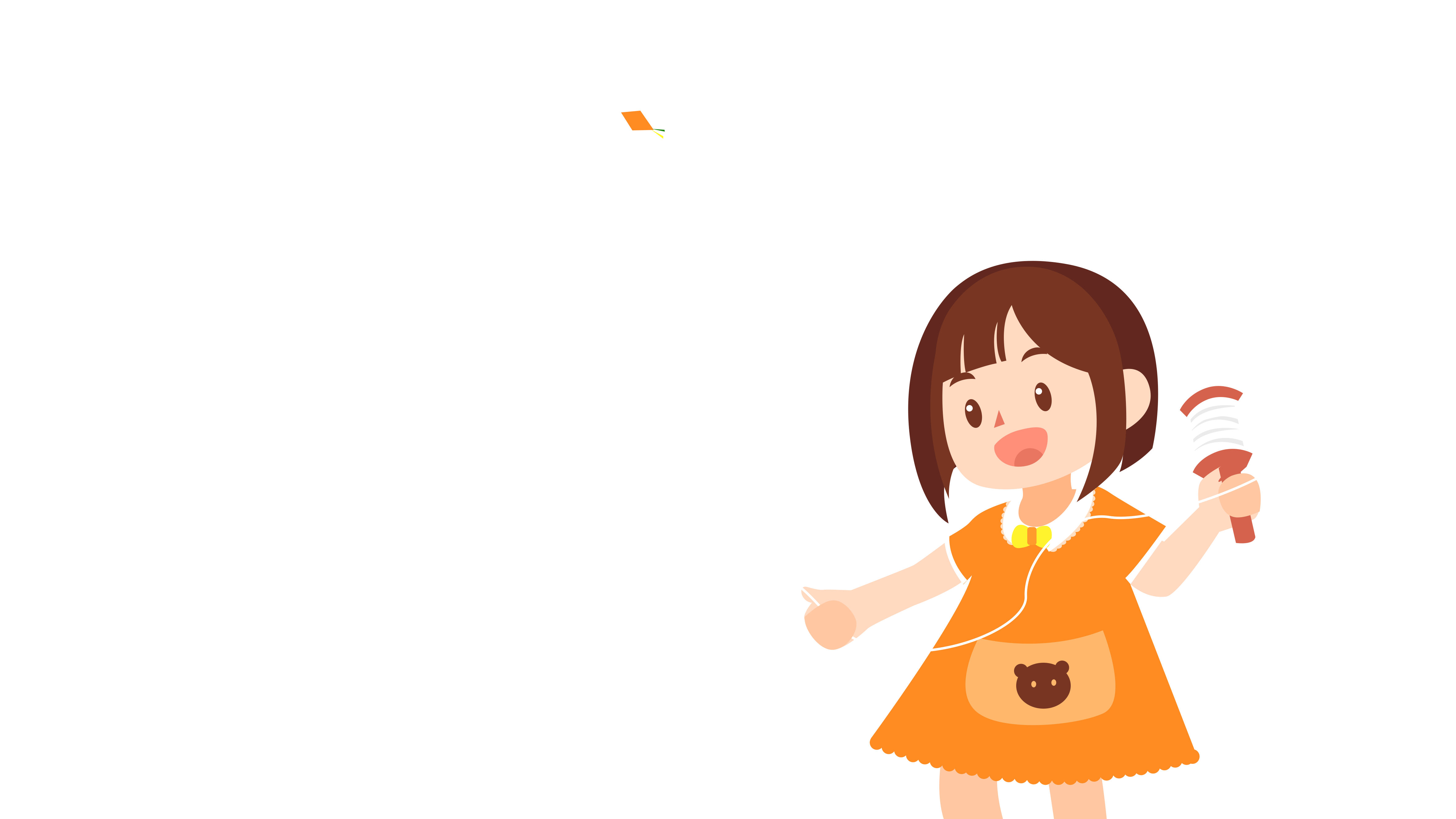 Hoàn thành các bài tập.
Chuẩn bị bài tiếp theo
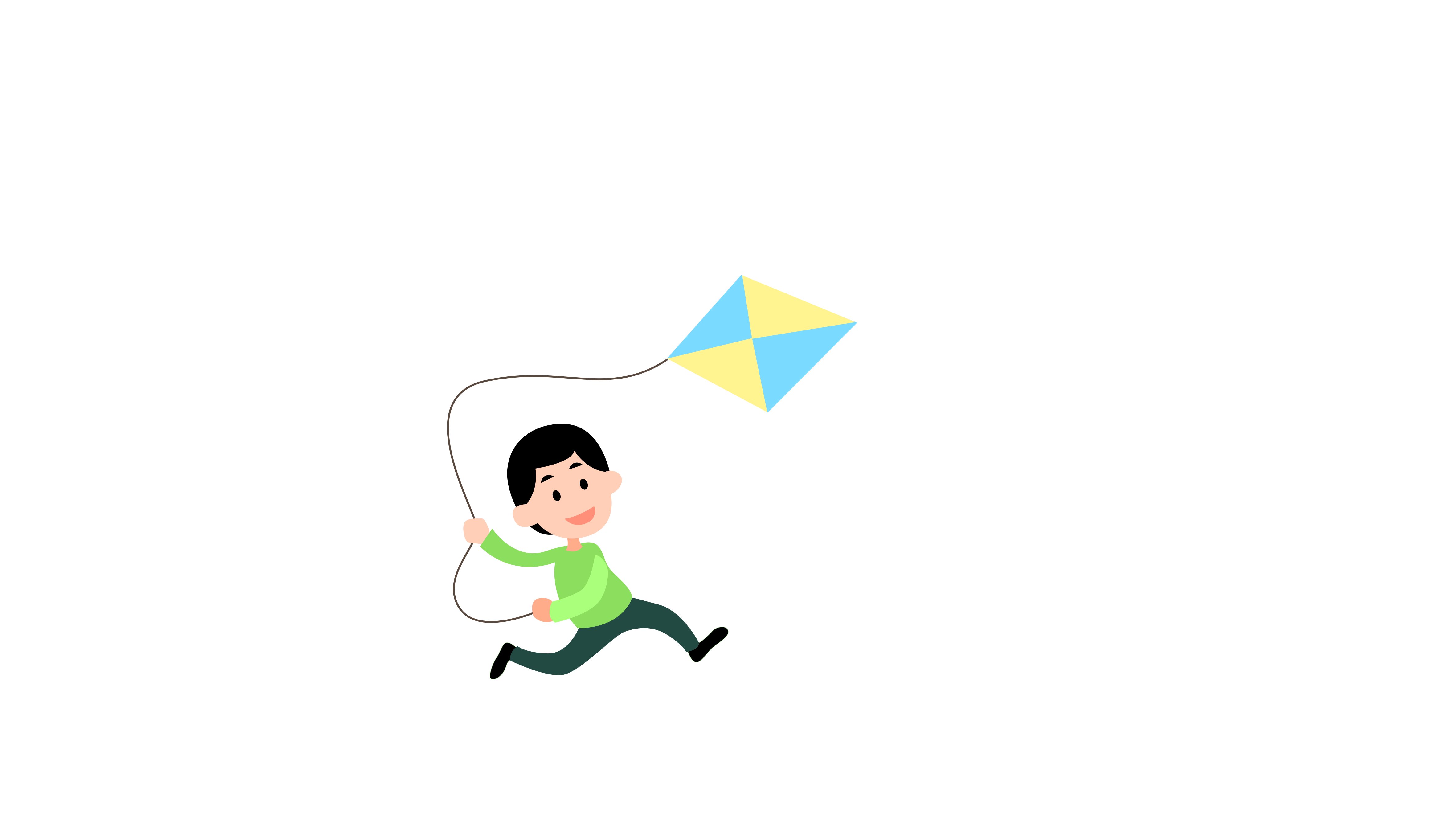 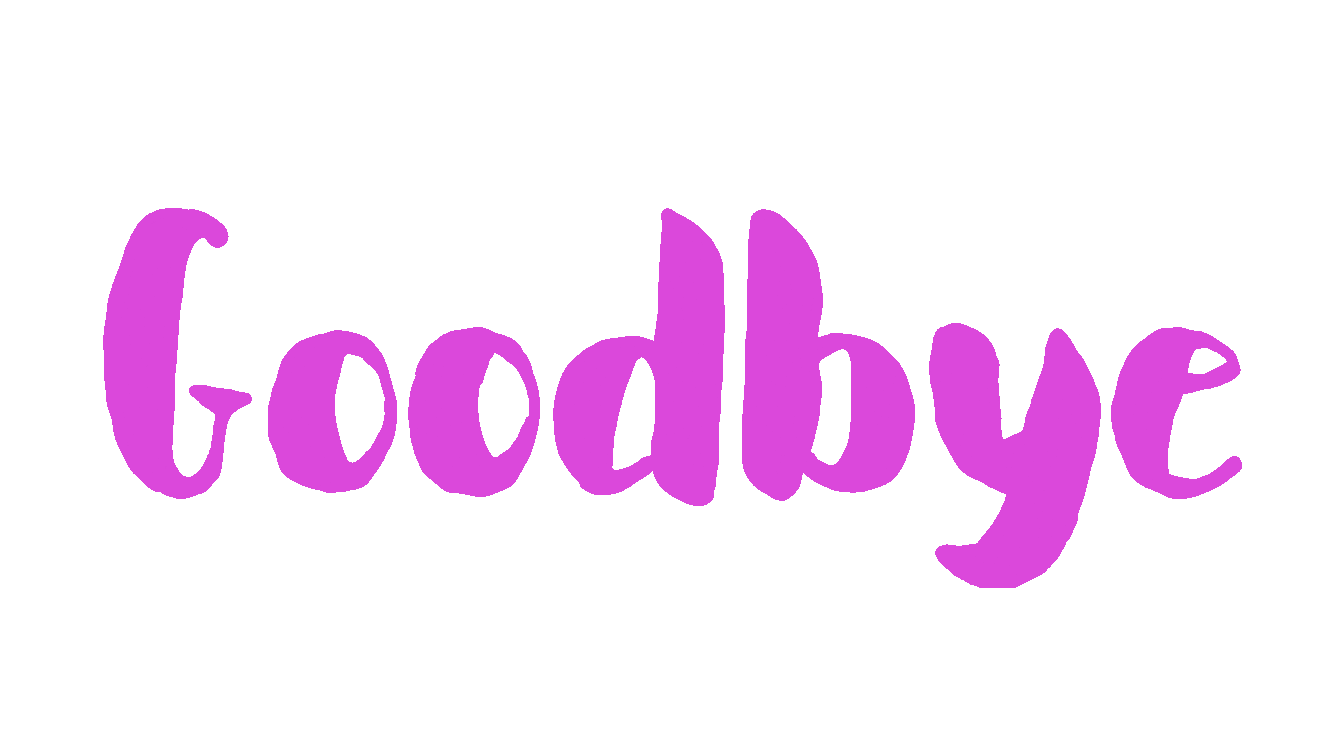 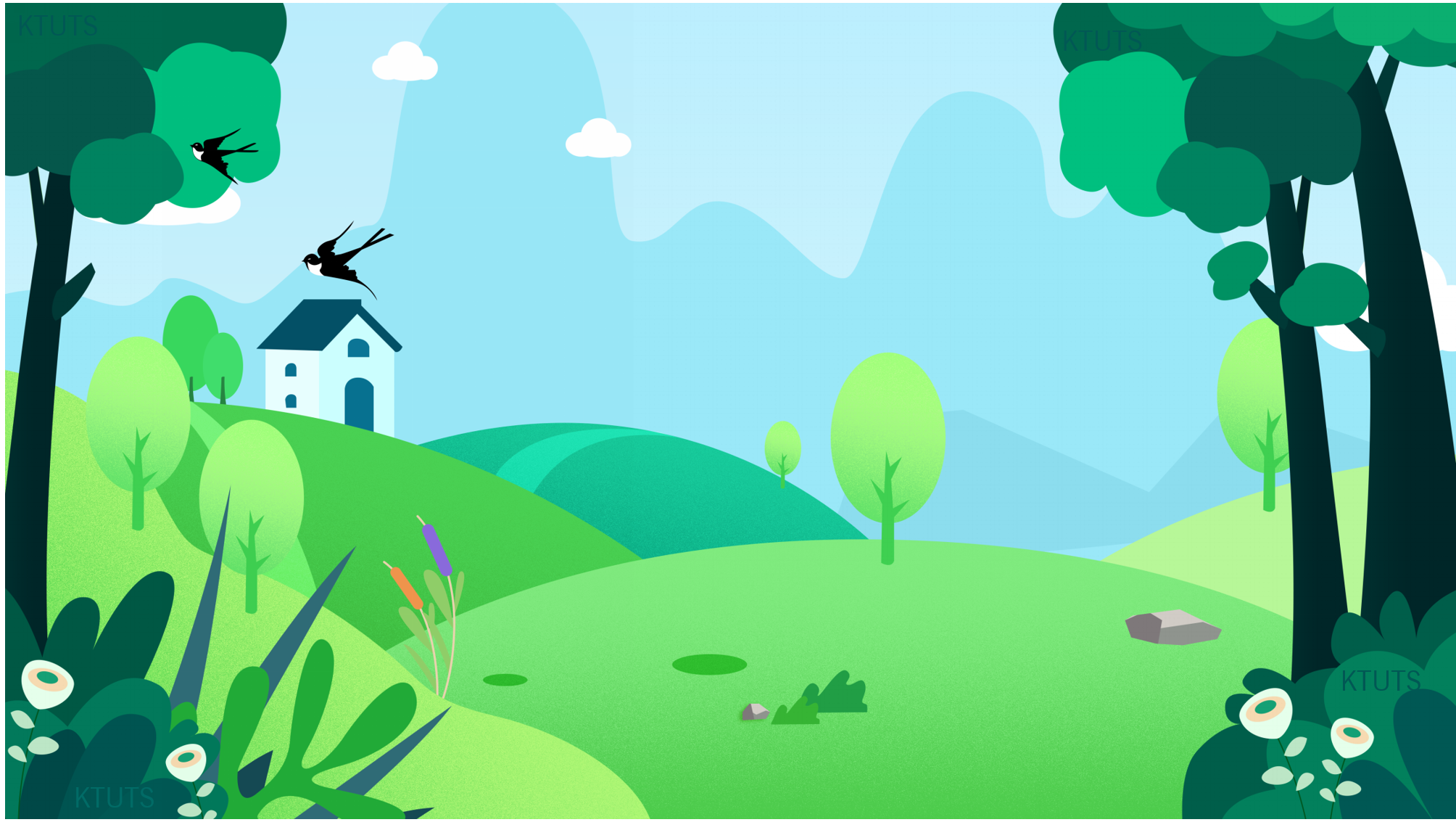 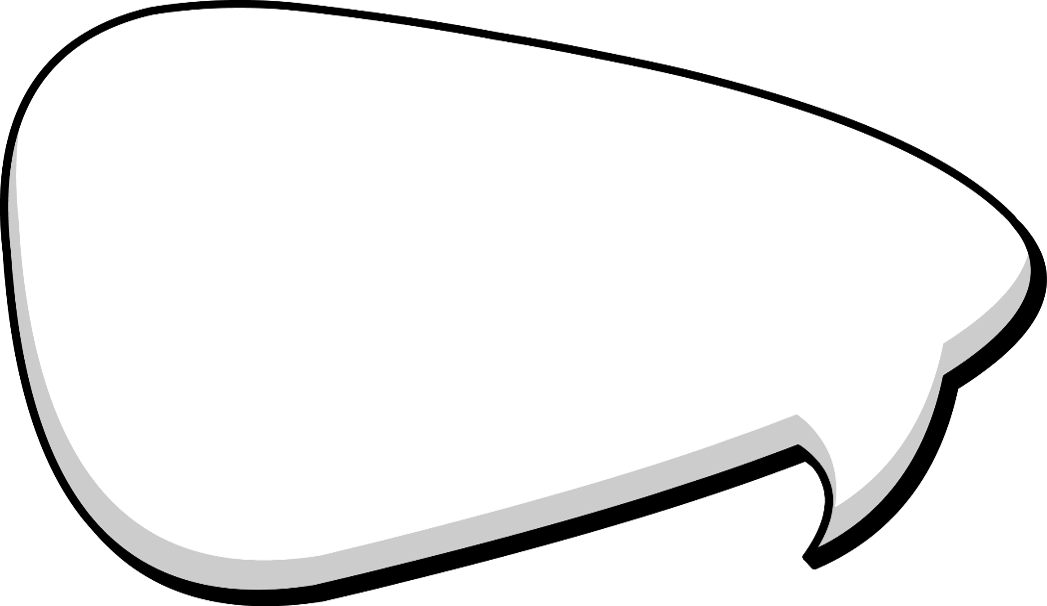 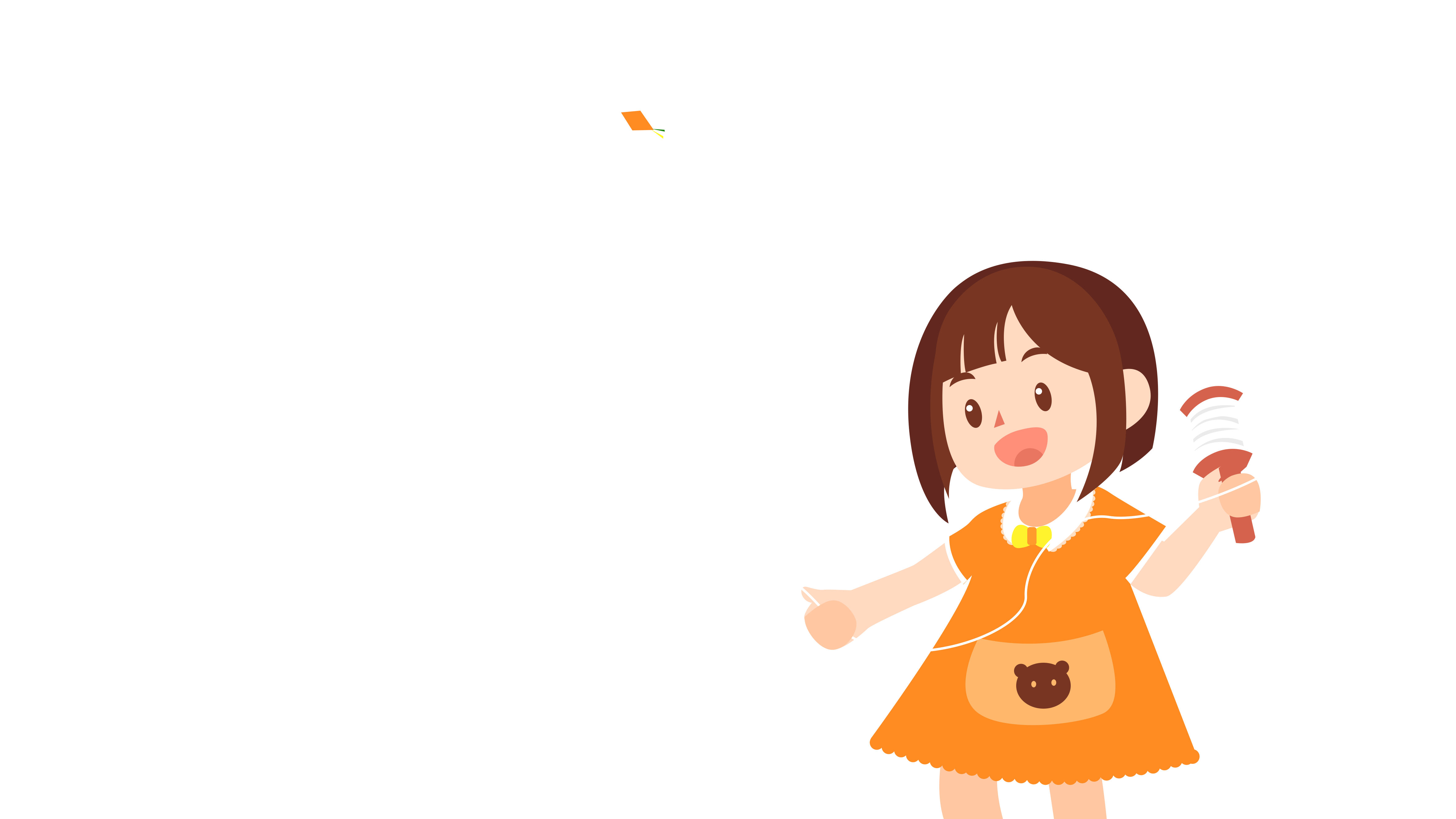 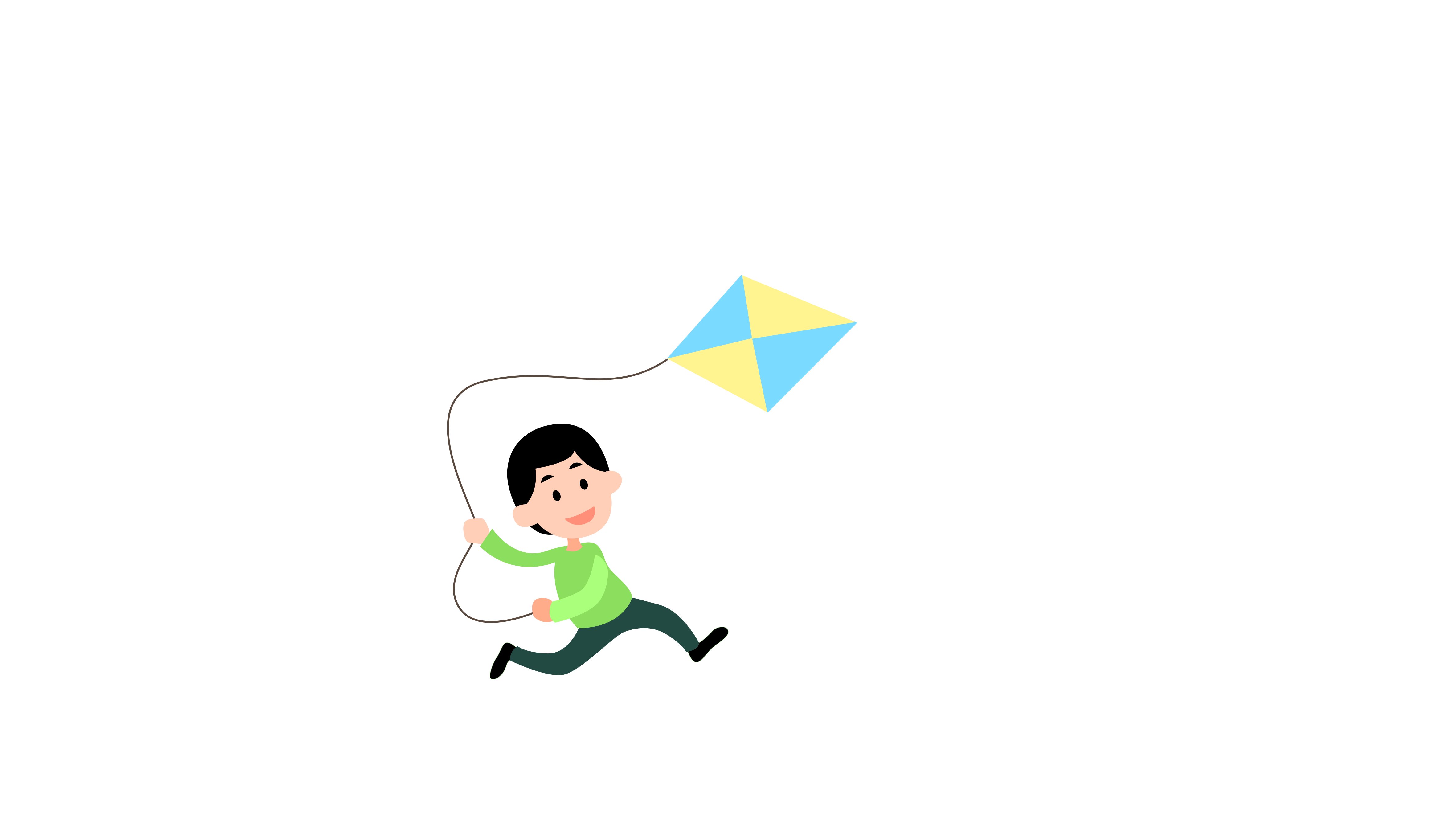